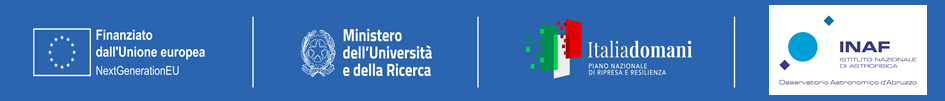 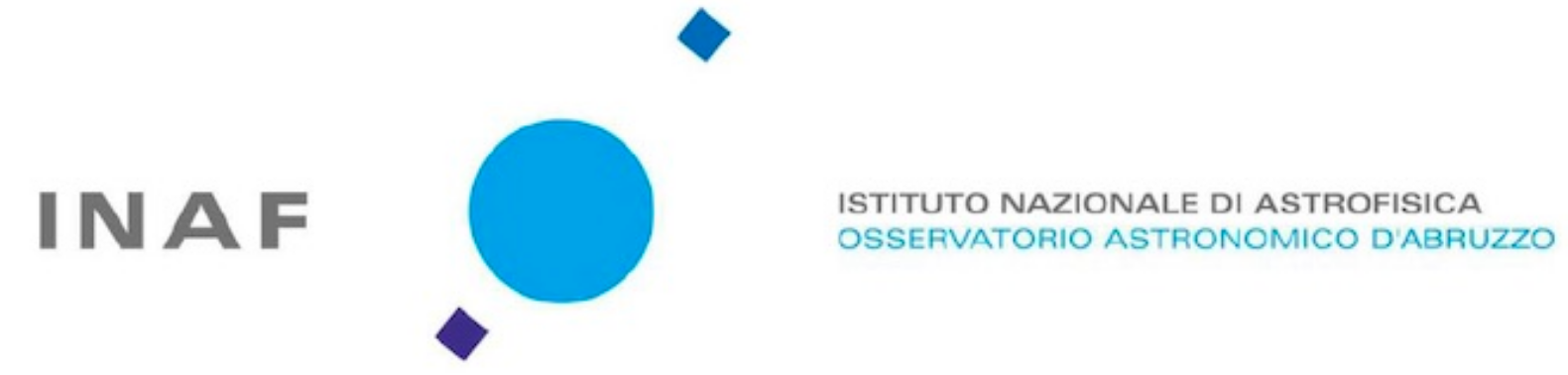 Spectral analysis and plasma ejecta opacity of the early-stage kilonova
Speaker:	Ph.D. Student  Matteo BezmalinovichCo-authors:	 	M. Bulla, D. Vescovi and S. Cristallo
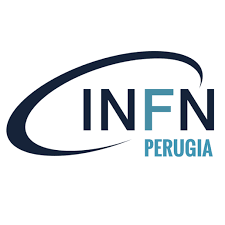 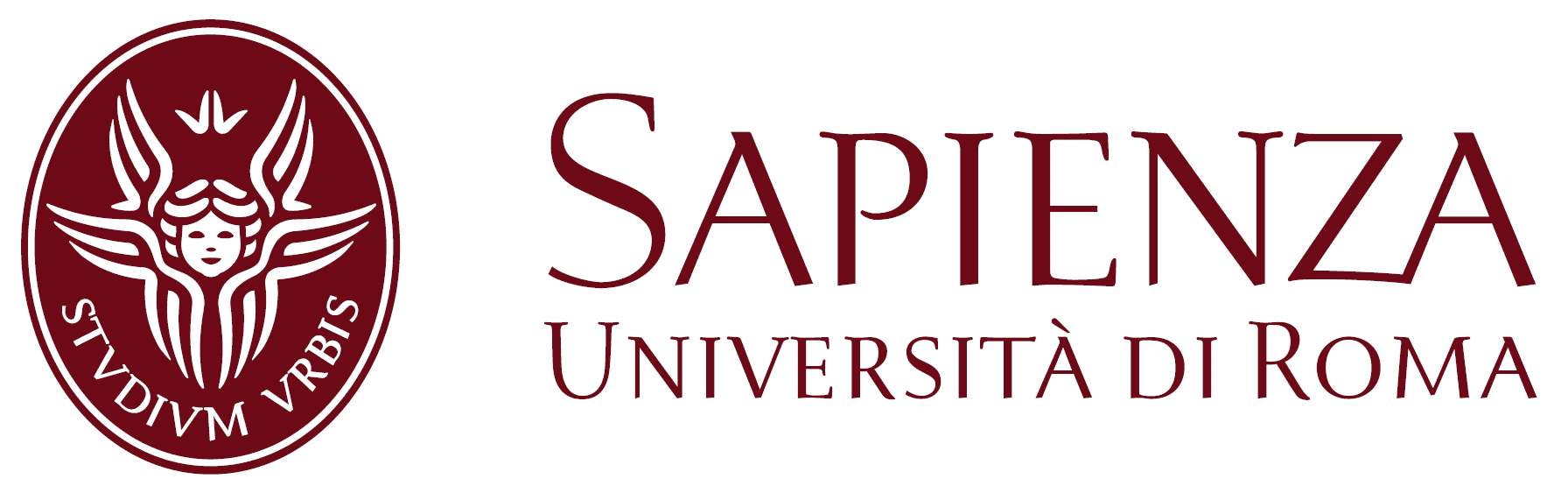 sirEN Conference – Giulianova (TE), Jun 8-12th, 2025
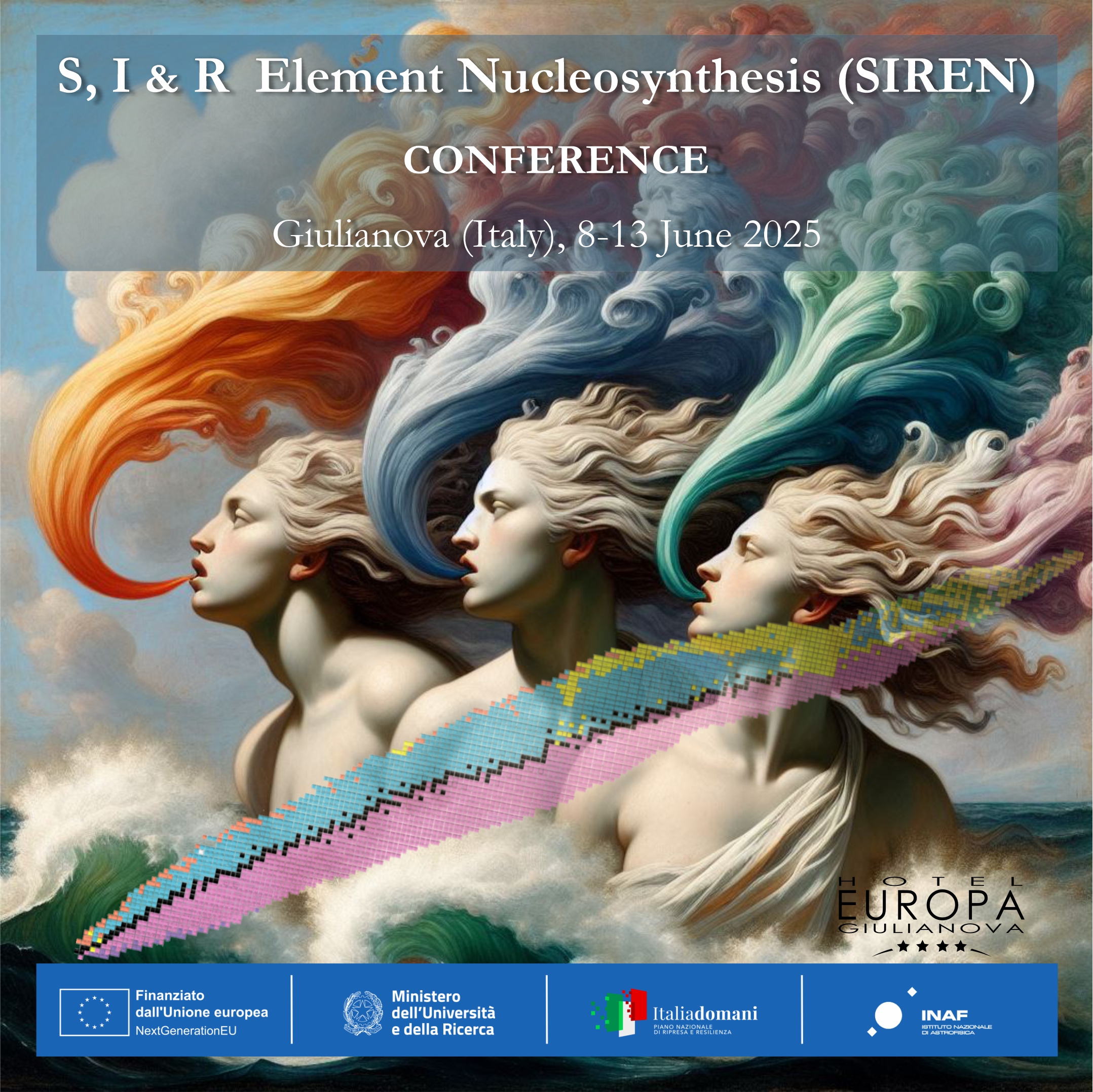 Why Selenium?
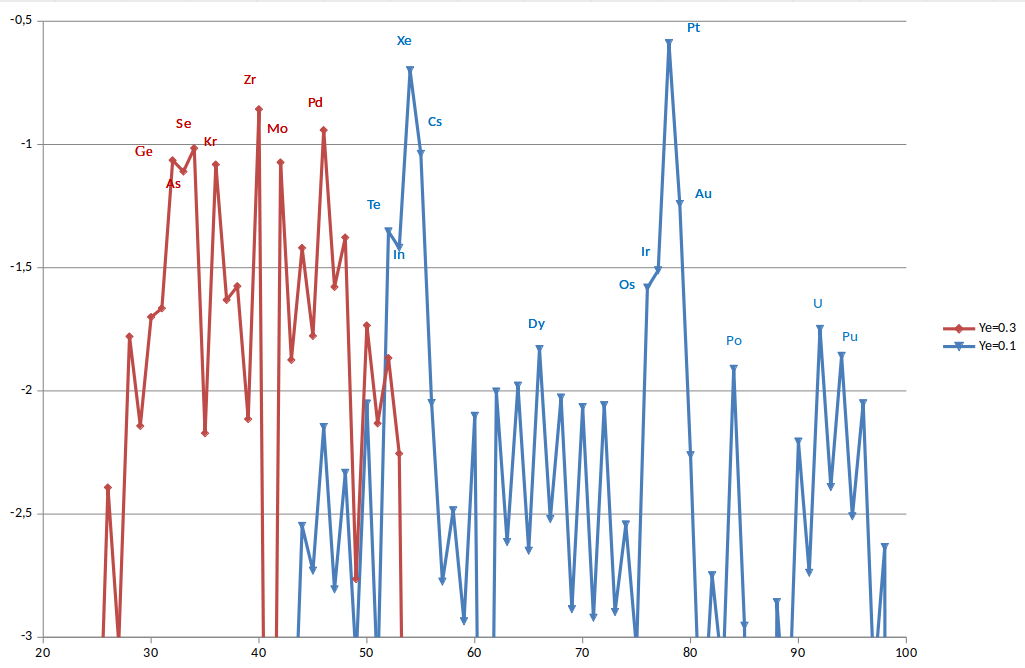 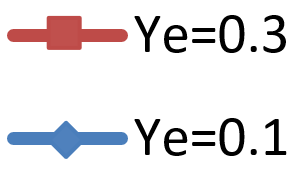 Abundances
Z (Atomic number)
2
sirEN Conference – Giulianova (TE), Jun 8-12th, 2025
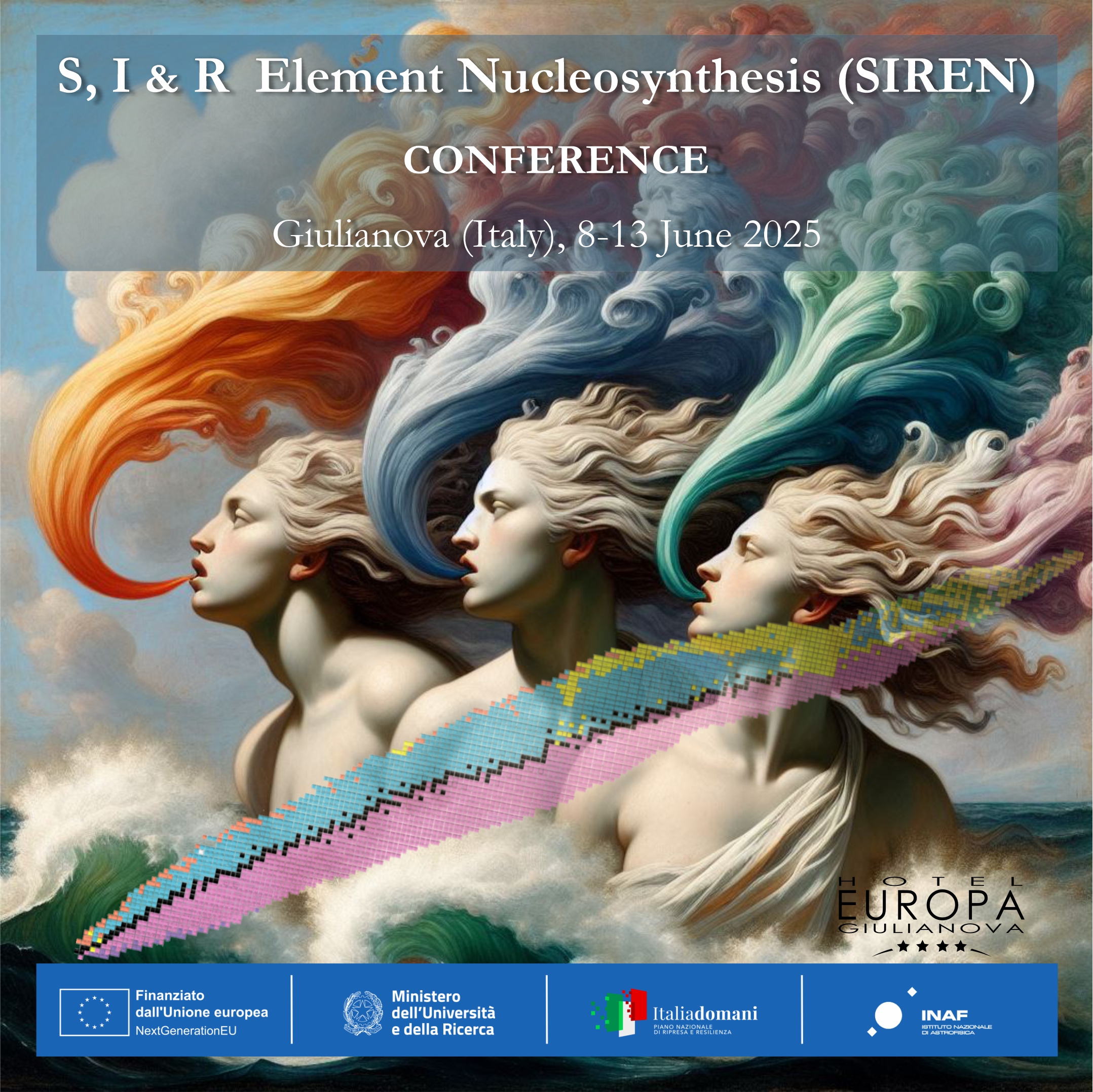 Why Selenium?
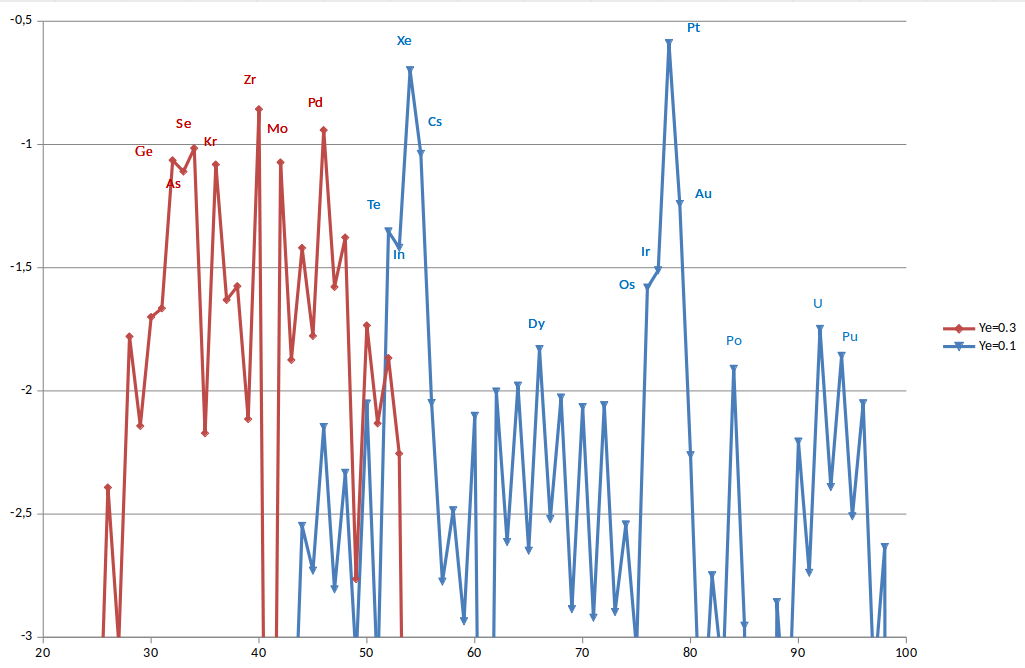 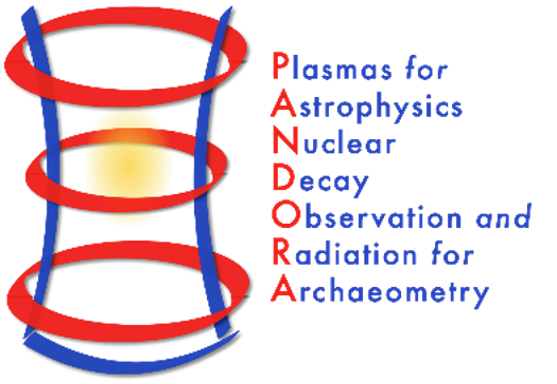 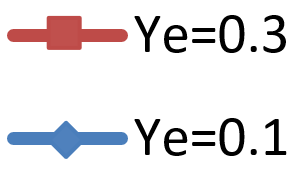 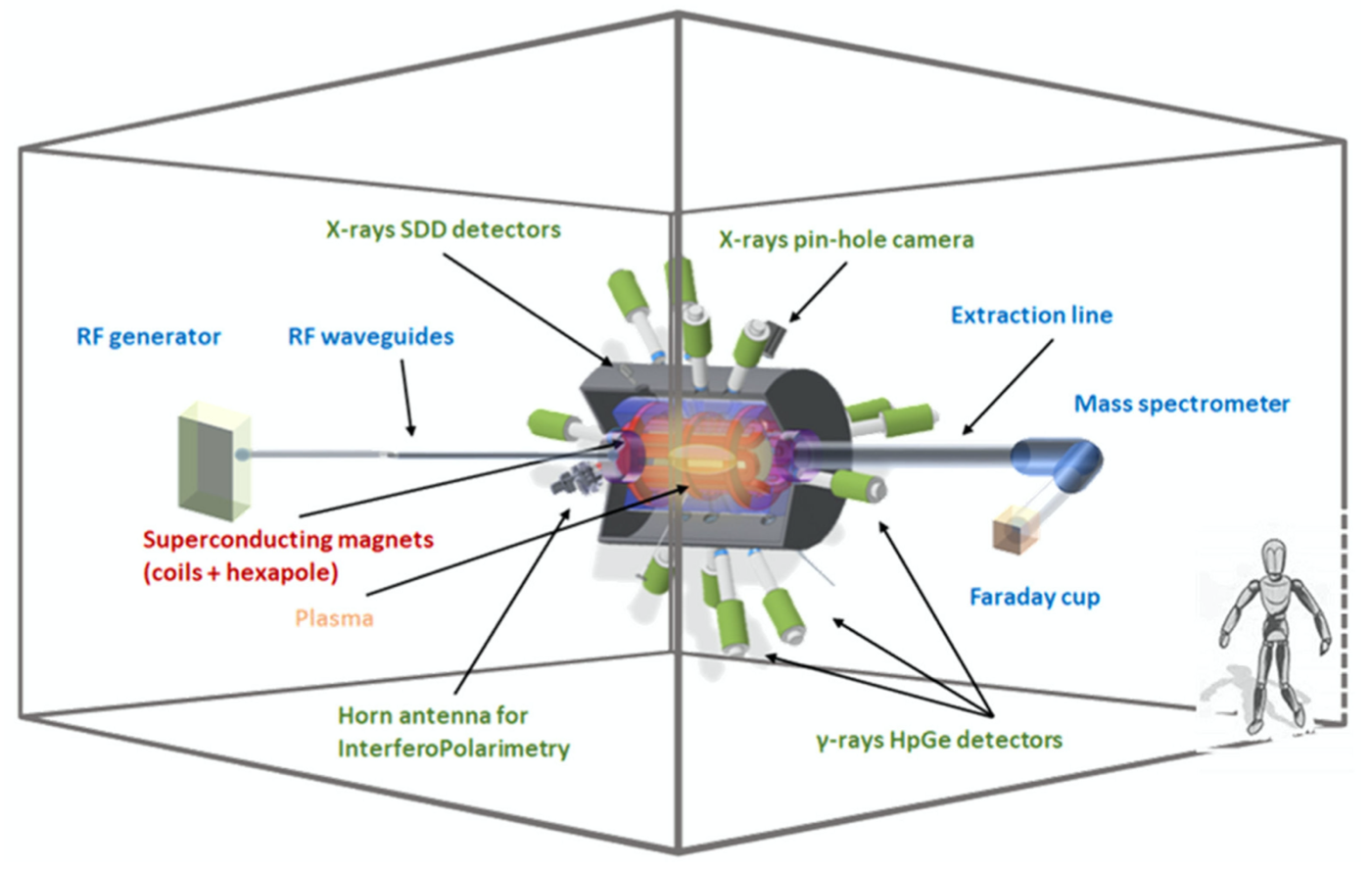 Abundances
D. Mascali et al., Universe 8, 80 (2022).
Z (Atomic number)
3
sirEN Conference – Giulianova (TE), Jun 8-12th, 2025
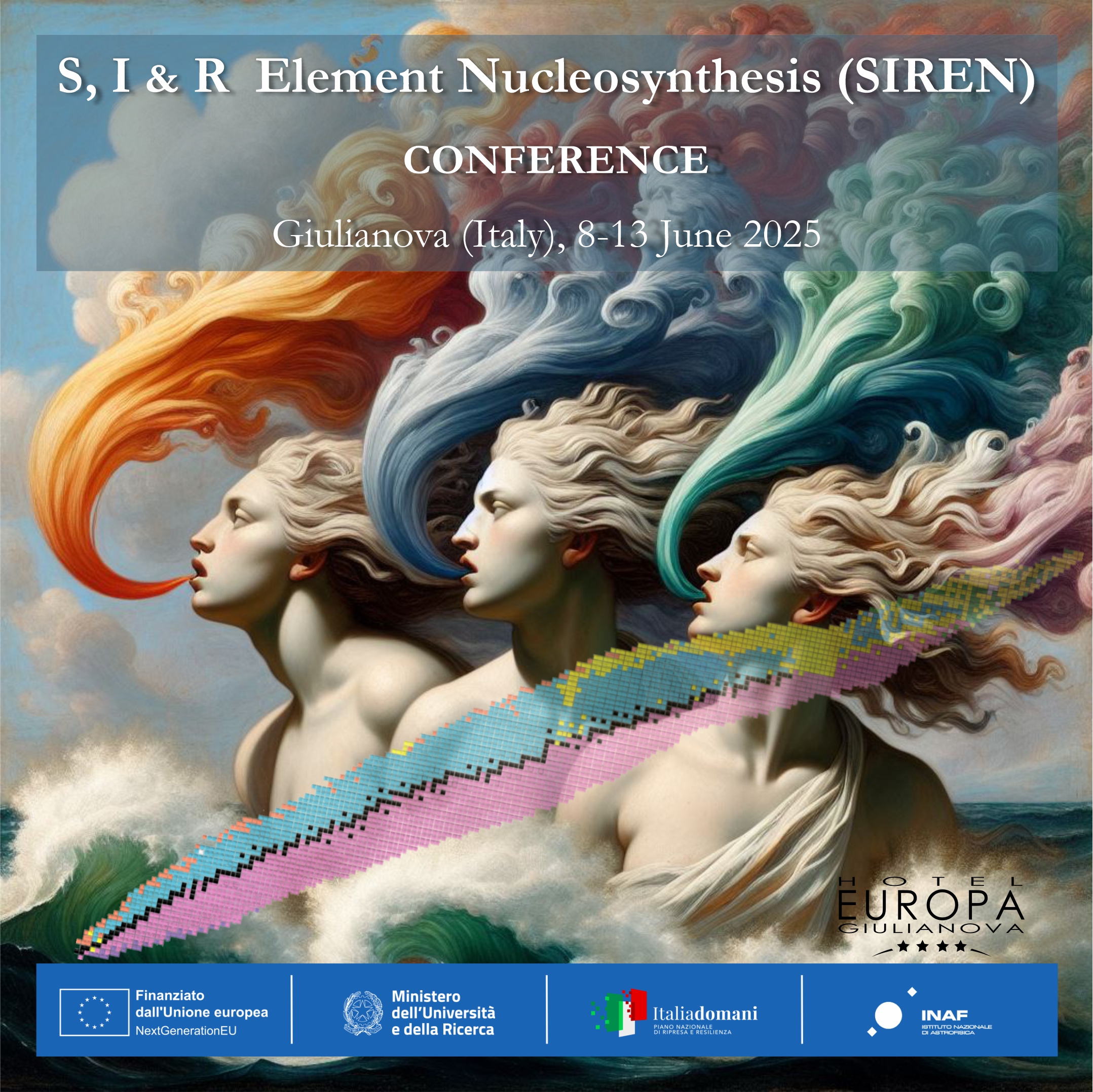 The KN light curve model
POSSIS (KN light curve model)
Bulla M., MNRAS, 2019
KN 3D model light curve angular dependent
4
sirEN Conference – Giulianova (TE), Jun 8-12th, 2025
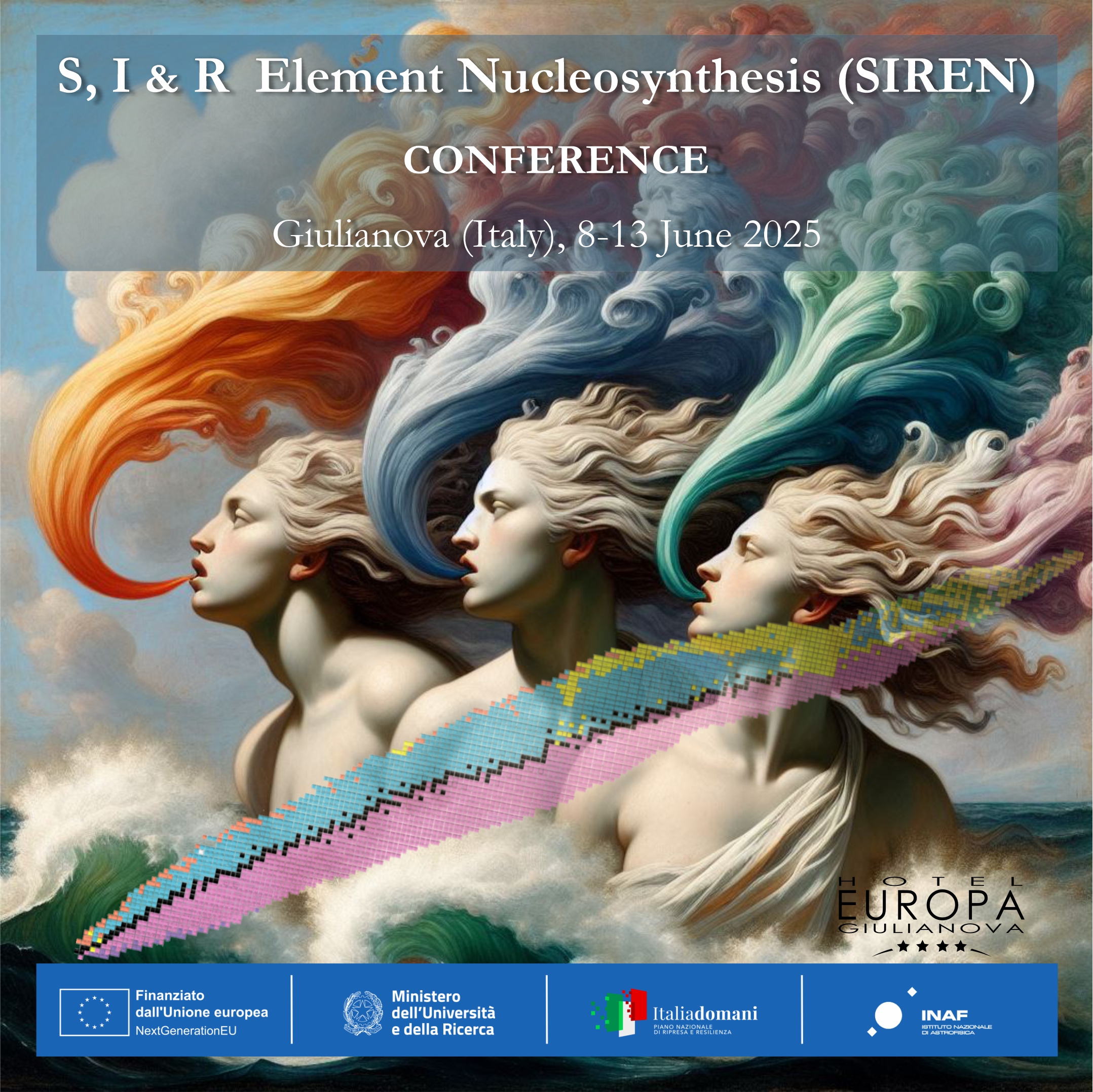 The KN light curve model
POSSIS (KN light curve model)
Bulla M., MNRAS, 2019
KN 3D model light curve angular dependent
5
sirEN Conference – Giulianova (TE), Jun 8-12th, 2025
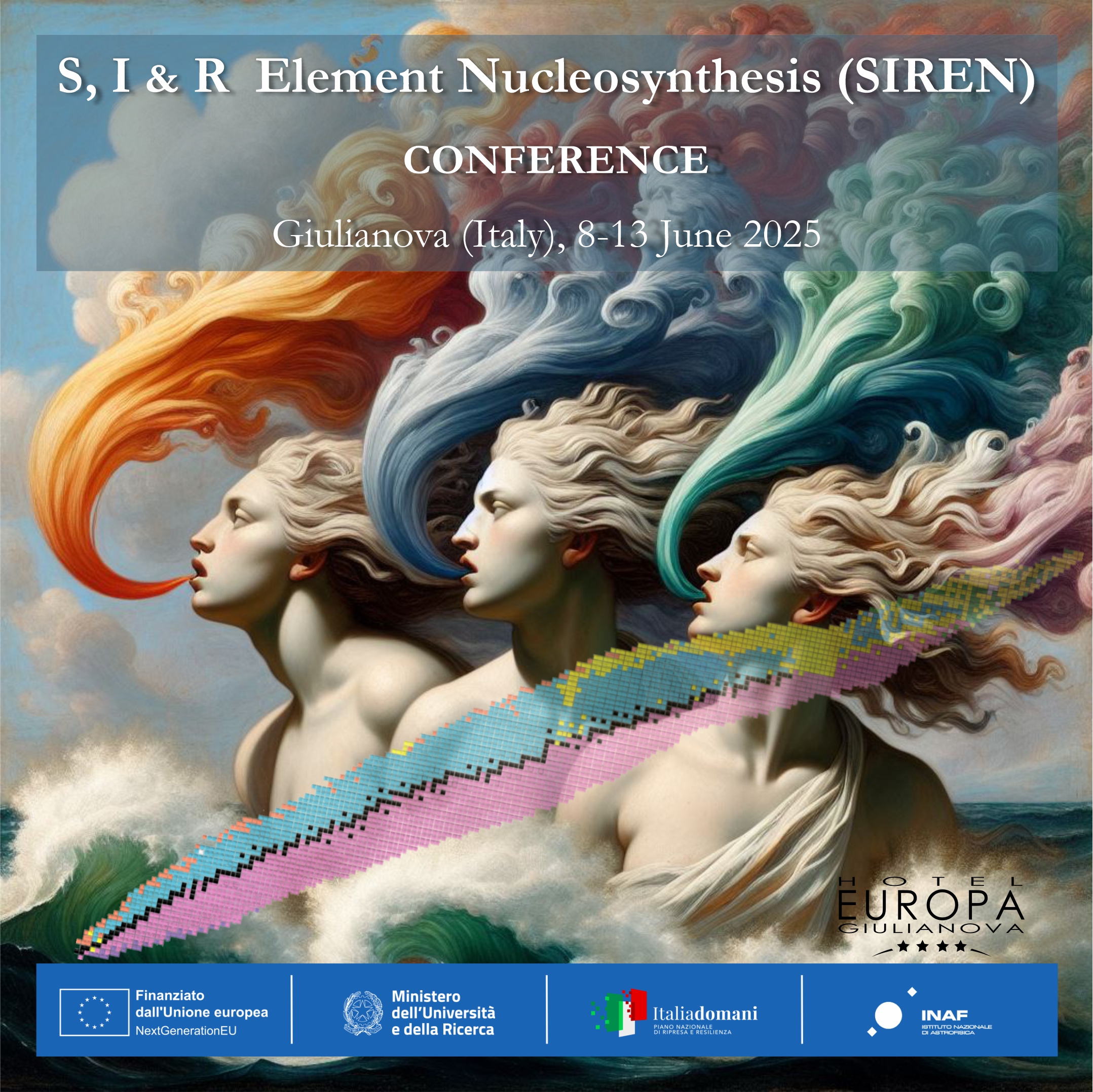 The KN light curve model
POSSIS (KN light curve model)
Bulla M., MNRAS, 2019
KN 3D model light curve angular dependent
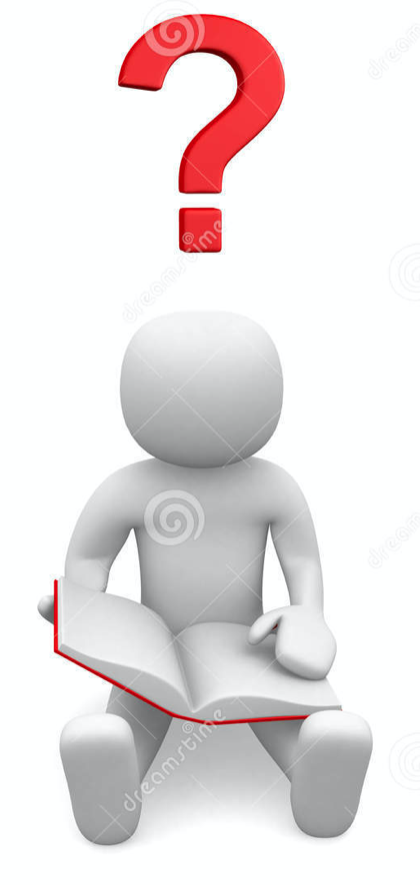 Input
6
sirEN Conference – Giulianova (TE), Jun 8-12th, 2025
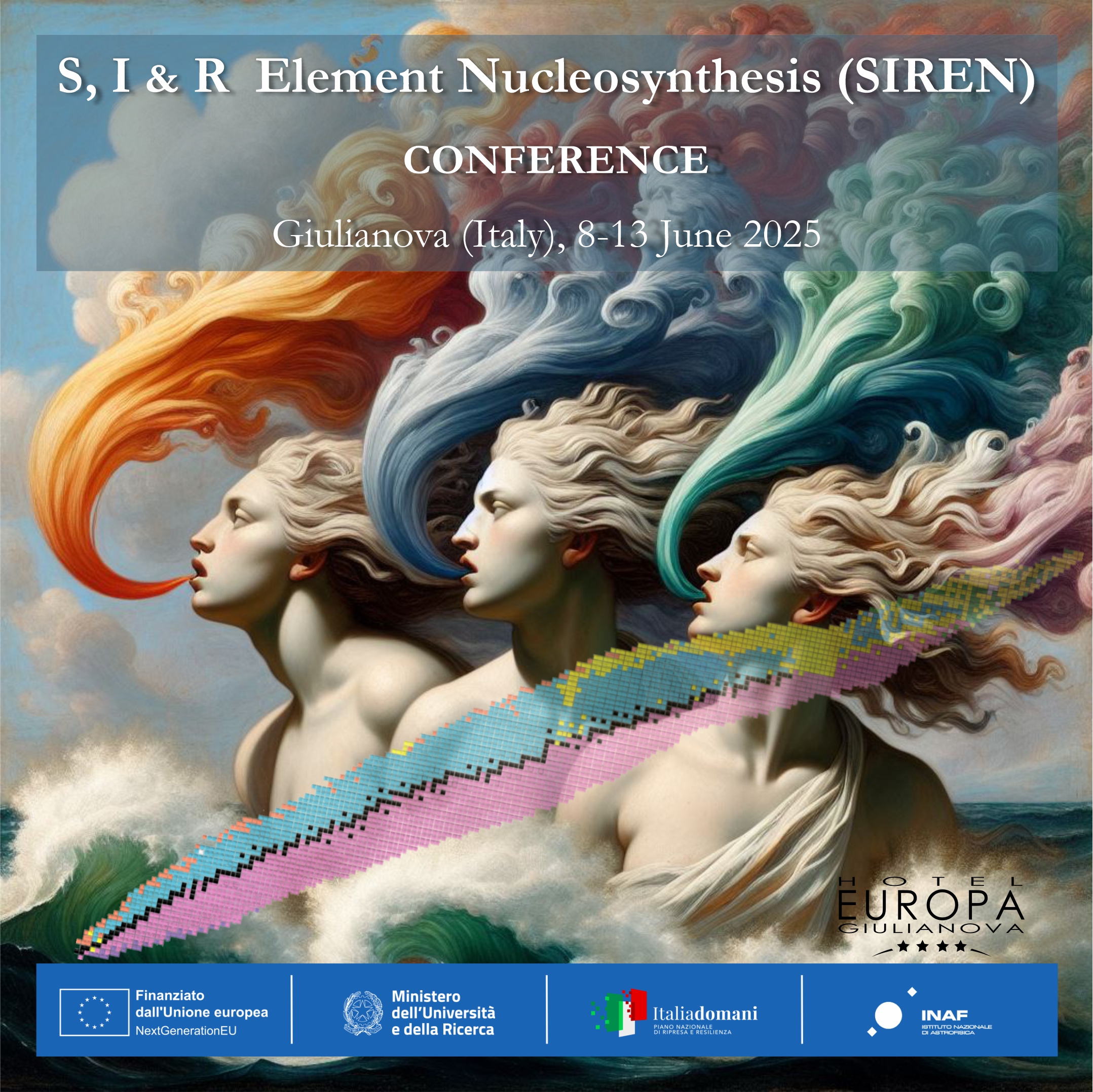 The KN light curve model
POSSIS (KN light curve model)
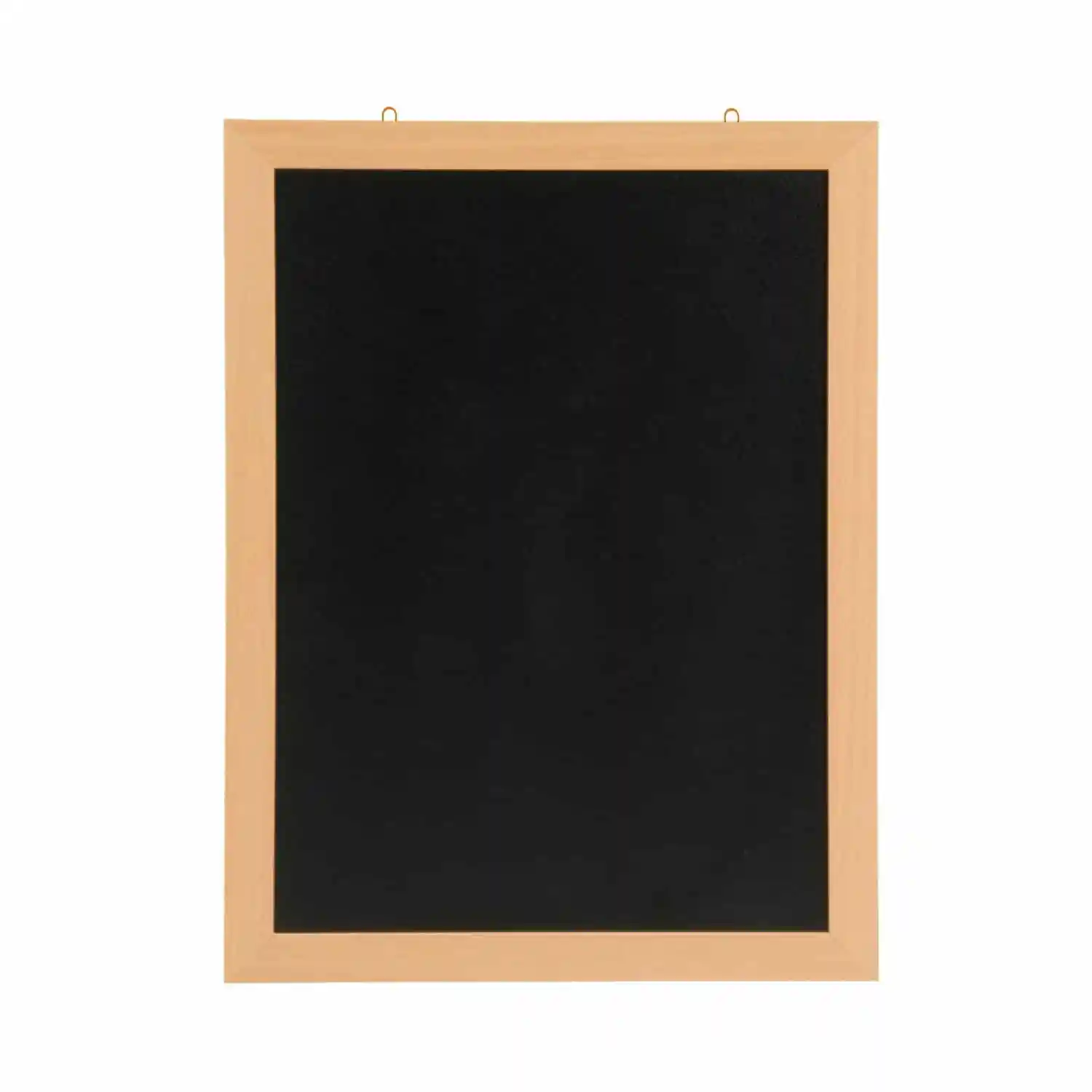 Bulla M., MNRAS, 2019
KN 3D model light curve angular dependent
Preliminary works:Numerical simulation of opacity(Se,Sr,Zr,Nd - Pidatella+, Frontiers 2022)            (Ar - Bezmalinovich+, Il Nuovo Cimento,2024)
Input
Ph.D. GoalSe opacity and KN spectra analysis(Bezmalinovich M. et al., in prep., 2025)
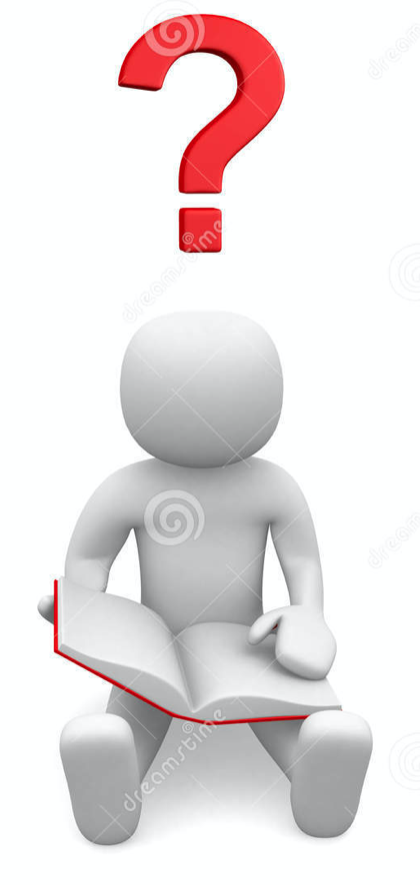 7
sirEN Conference – Giulianova (TE), Jun 8-12th, 2025
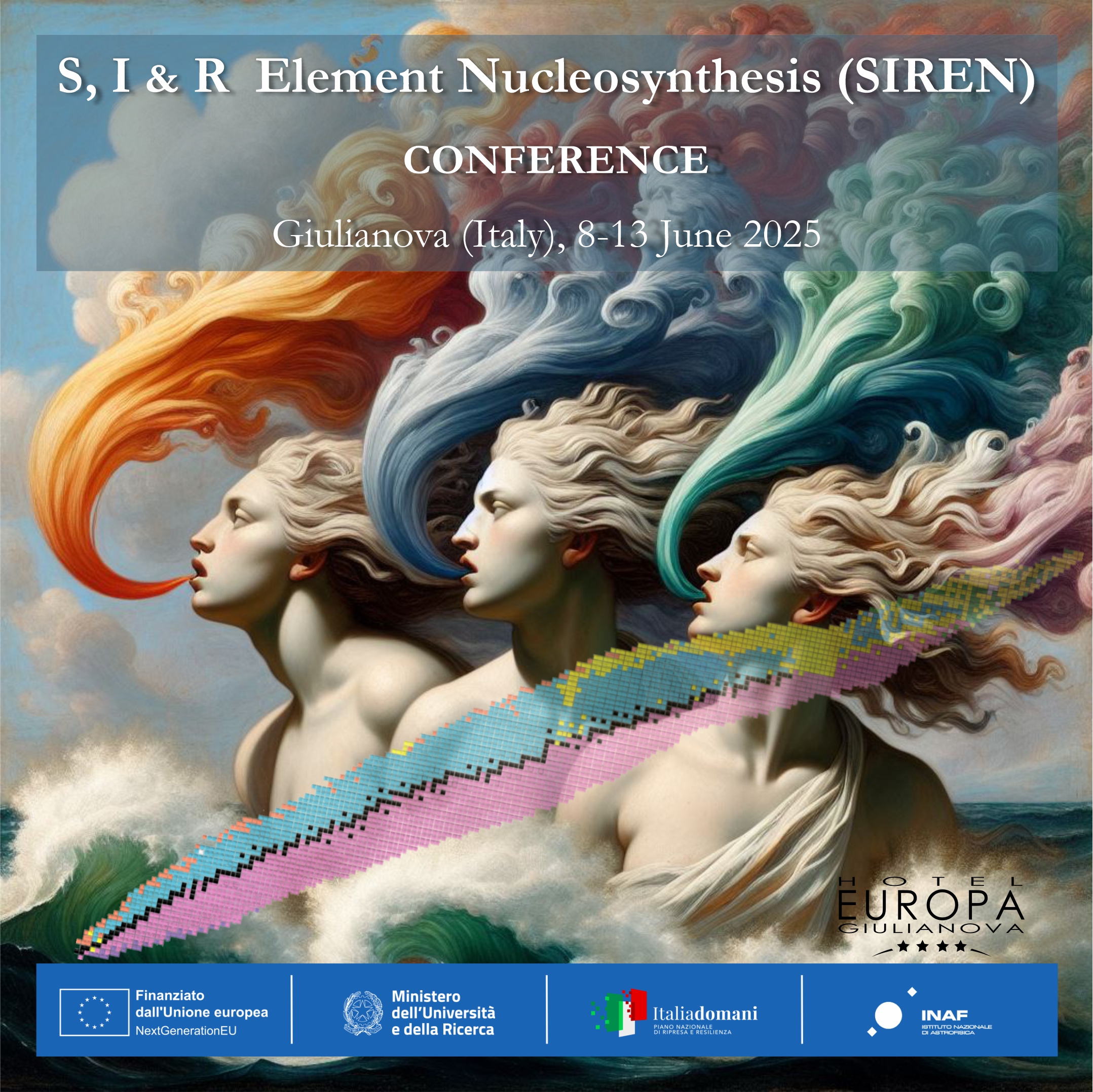 The Expansion Opacity
Outcomes:
KN 3D model light-curve angular dependent
POSSIS code
Requirements
Expansion opacity
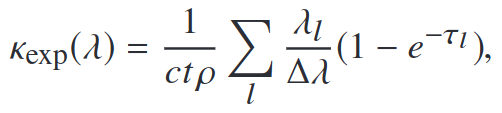 Nucleosynthesis trace (input Ye for the spherical grid)
Homologous expansion t=dr/dv
Initial density and temperature correlated to the input trace
Expansion opacity as input
with Sobolev optical depth
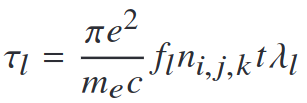 Priority task: atomic calculations to estimate the expansion opacity
How?
GRASP2018
(General Relativistic Atomic Structure Package)
8
sirEN Conference – Giulianova (TE), Jun 8-12th, 2025
Well, let’s put it into practice…
Atomic and opacity results
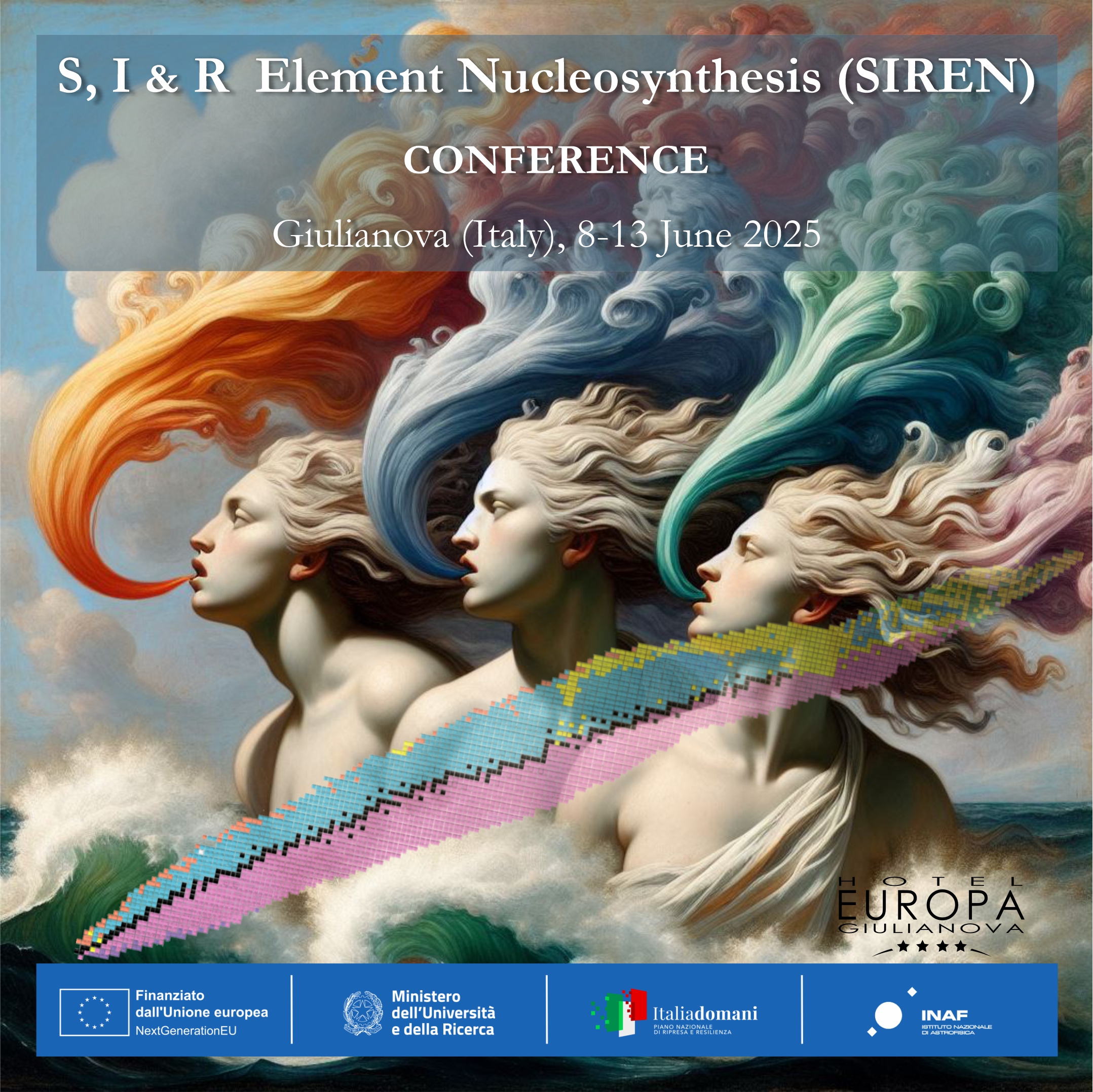 Se I-IV Energy Levels
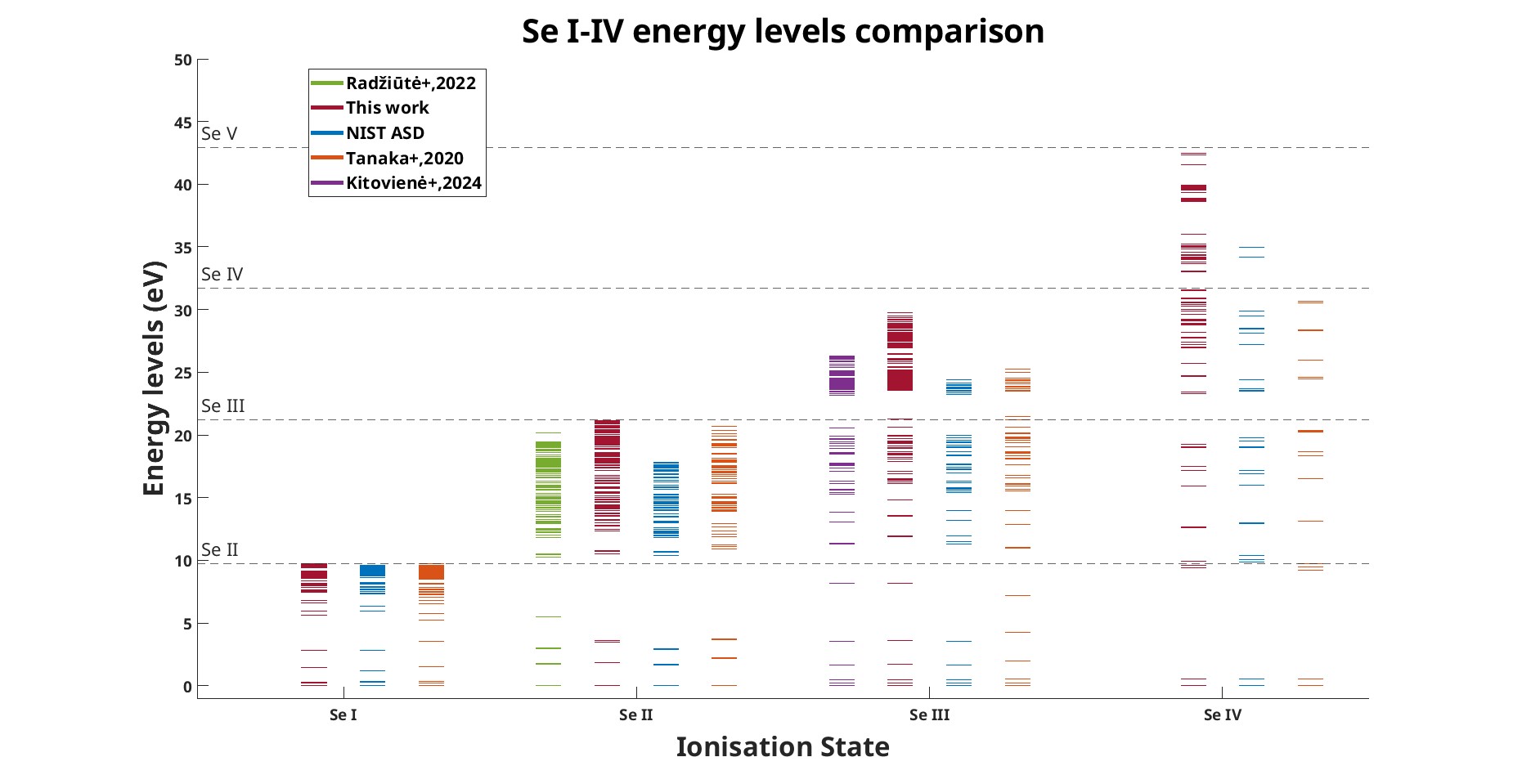 10
sirEN Conference – Giulianova (TE), Jun 8-12th, 2025
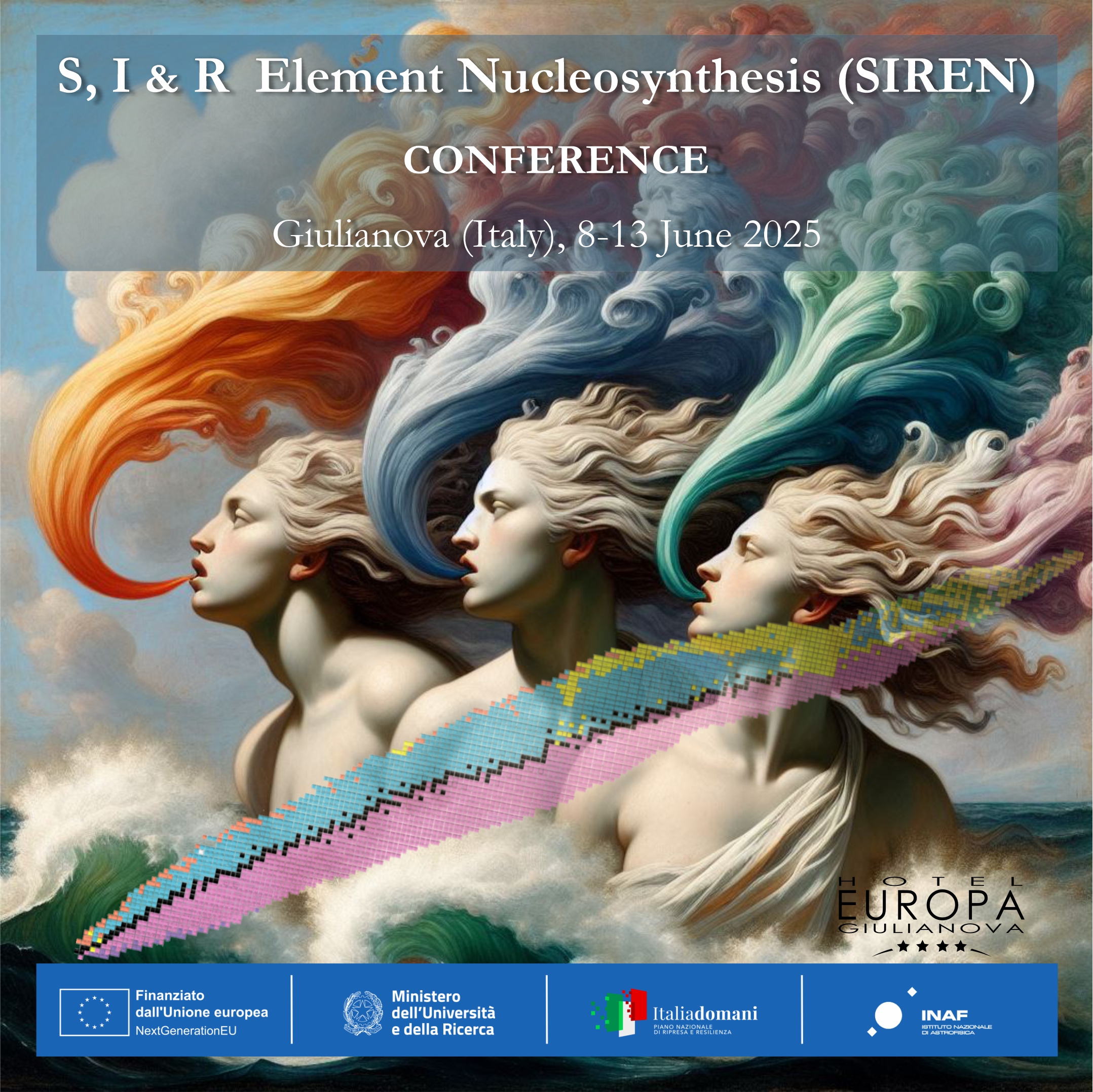 Se I-IV Energy Levels
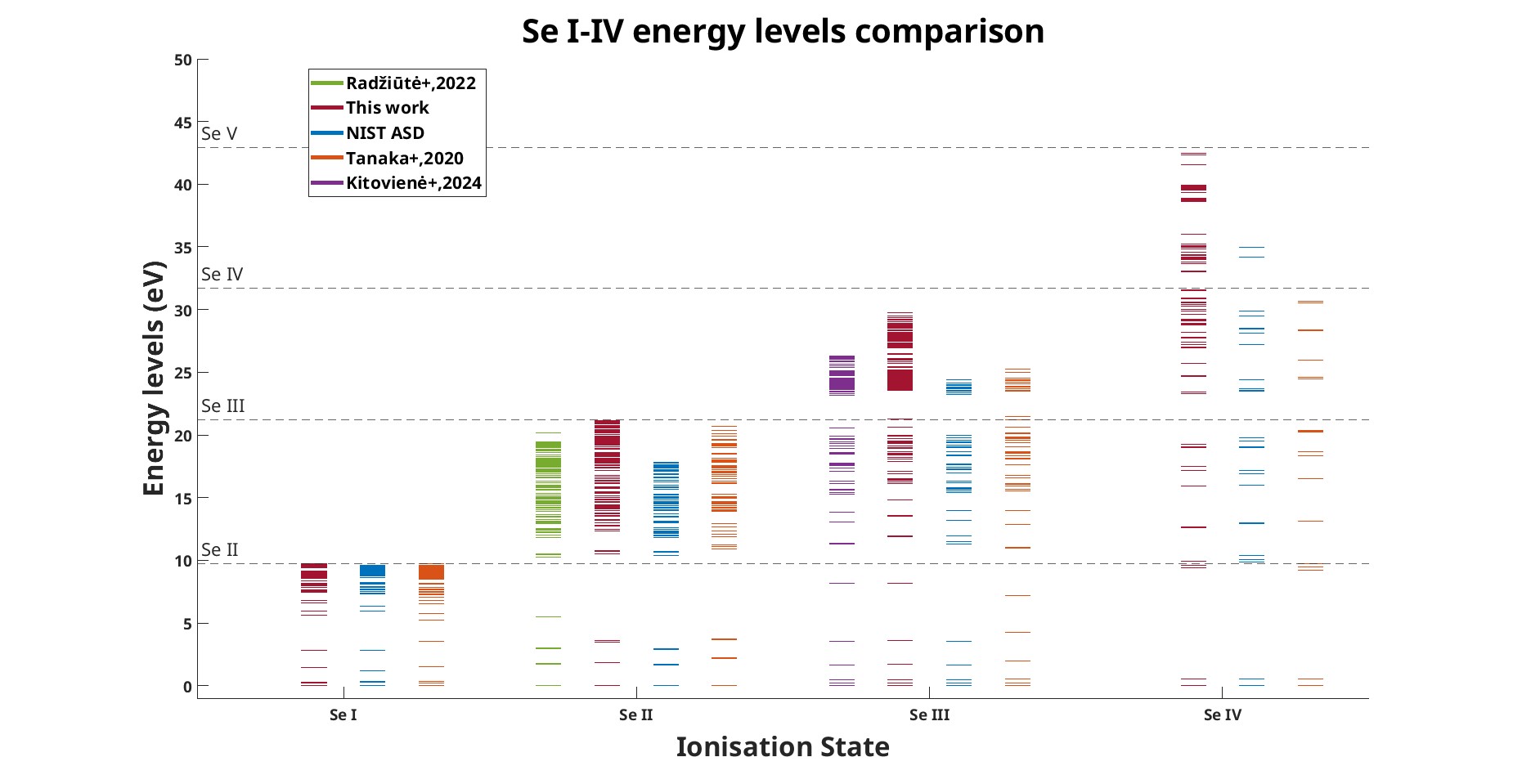 The results presented by our grasp2018 calculations in red will be soon available in the paperBezmalinovich M. et.al, in prep. 2025
11
sirEN Conference – Giulianova (TE), Jun 8-12th, 2025
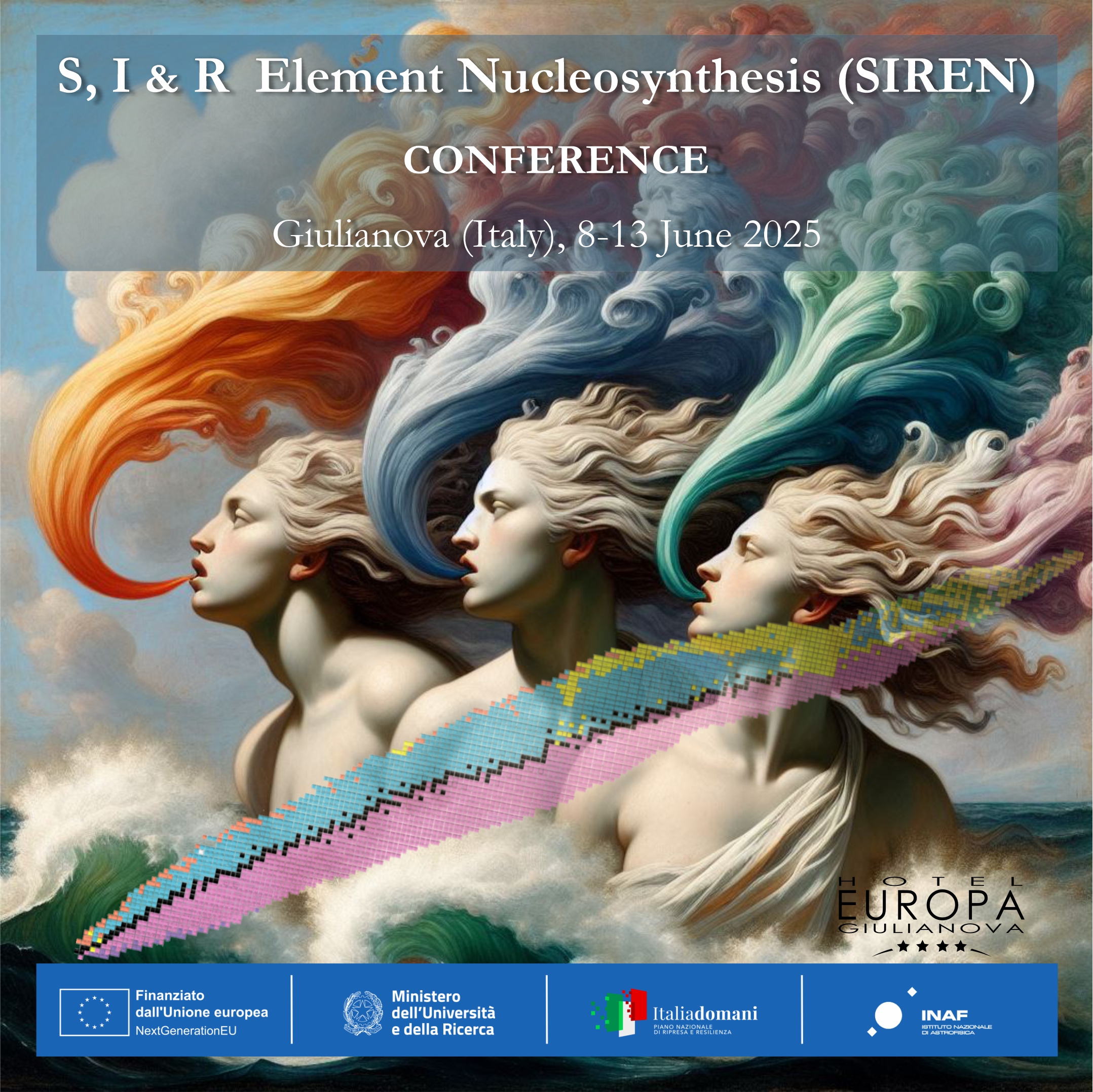 Se I-IV Energy Levels  -  results
Mean absolute differences
Mean relative differences (%)
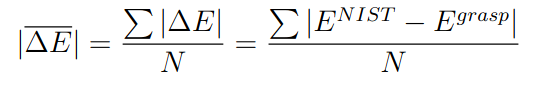 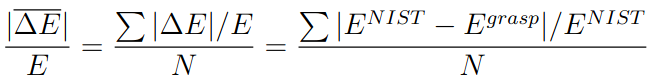 N = # total levels (in common) compared for each ionisation state
12
sirEN Conference – Giulianova (TE), Jun 8-12th, 2025
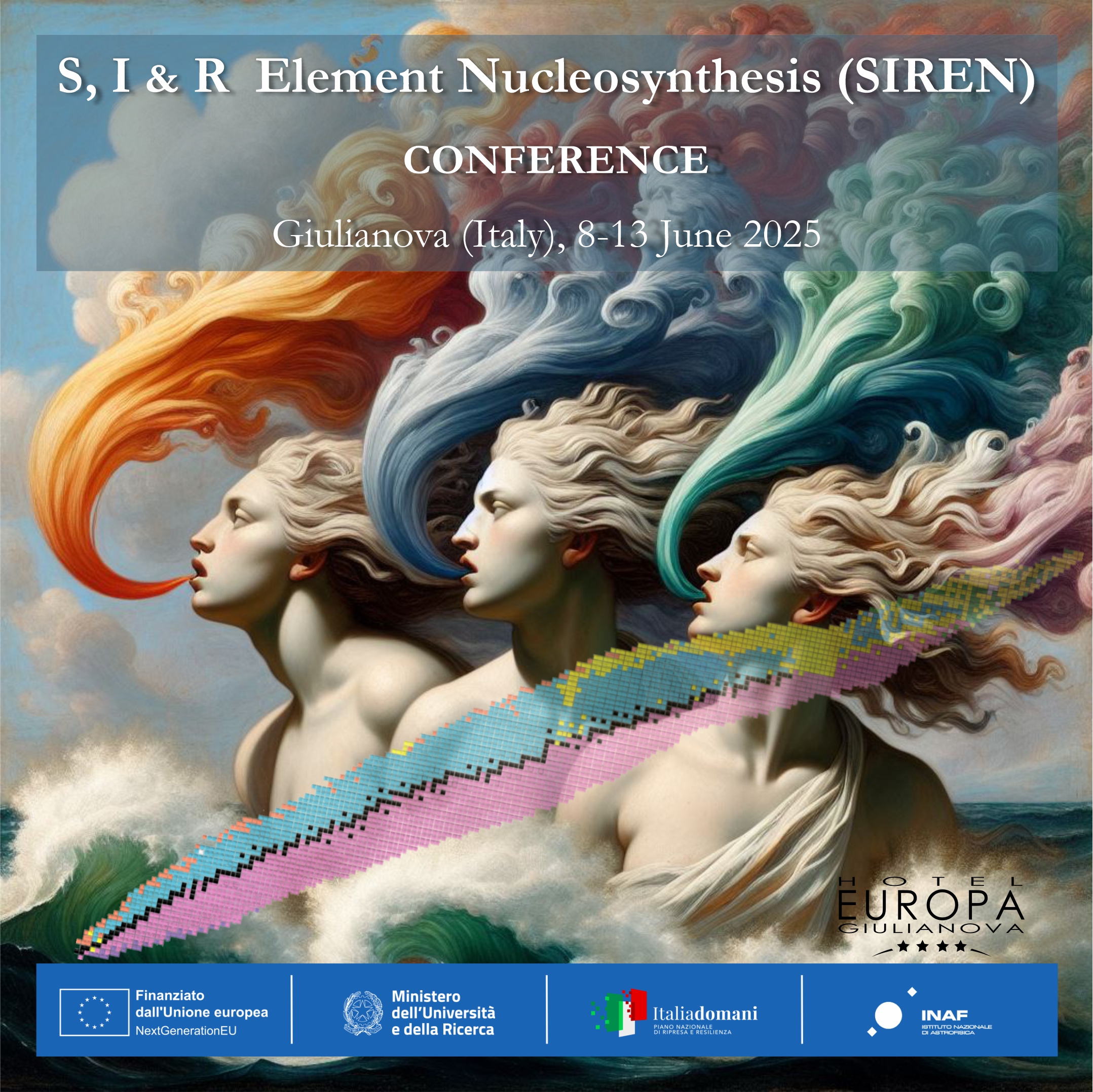 Se I-IV Energy Levels  -  results
Mean absolute differences
Mean relative differences (%)
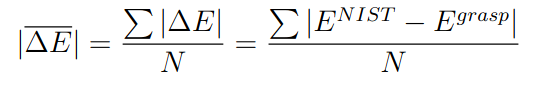 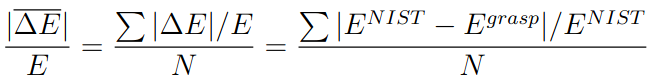 N = # total levels (in common) compared for each ionisation state
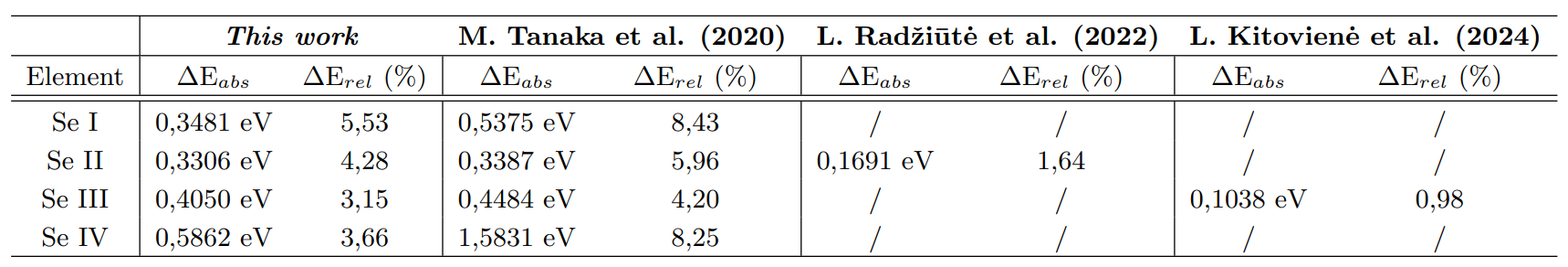 13
sirEN Conference – Giulianova (TE), Jun 8-12th, 2025
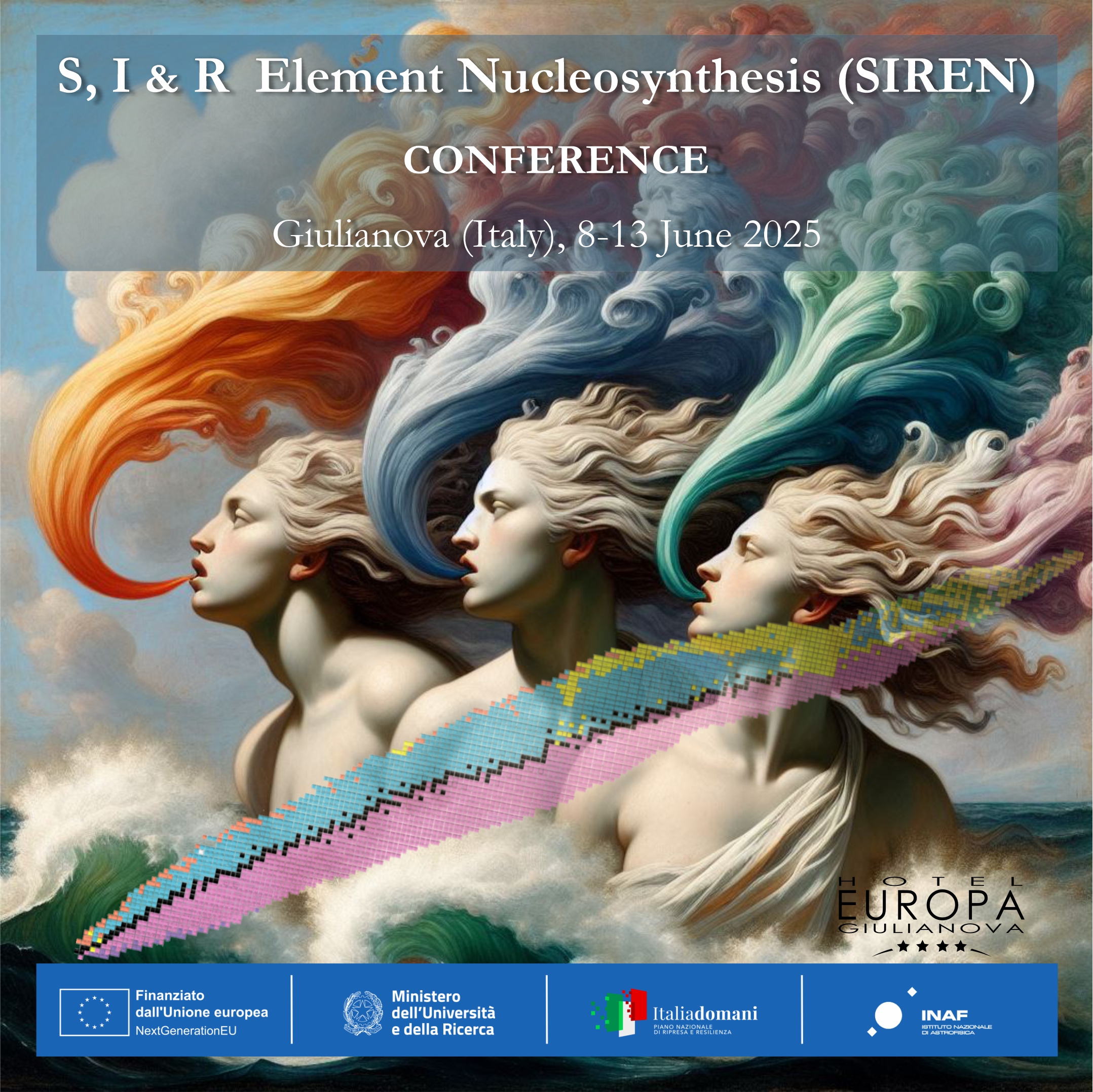 Se I-IV Energy Levels  -  results
Mean absolute differences
Mean relative differences (%)
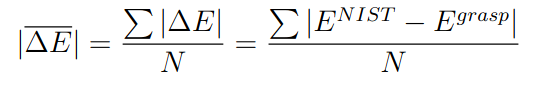 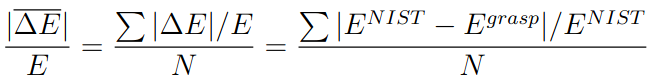 N = # total levels (in common) compared for each ionisation state
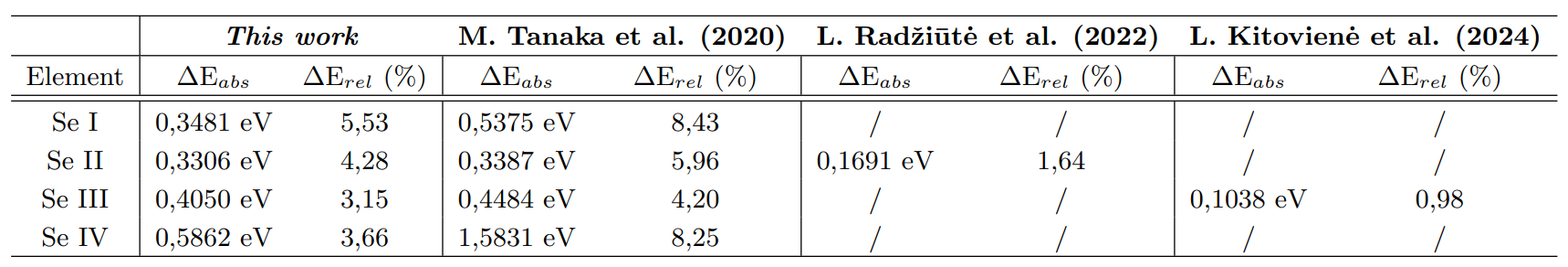 14
sirEN Conference – Giulianova (TE), Jun 8-12th, 2025
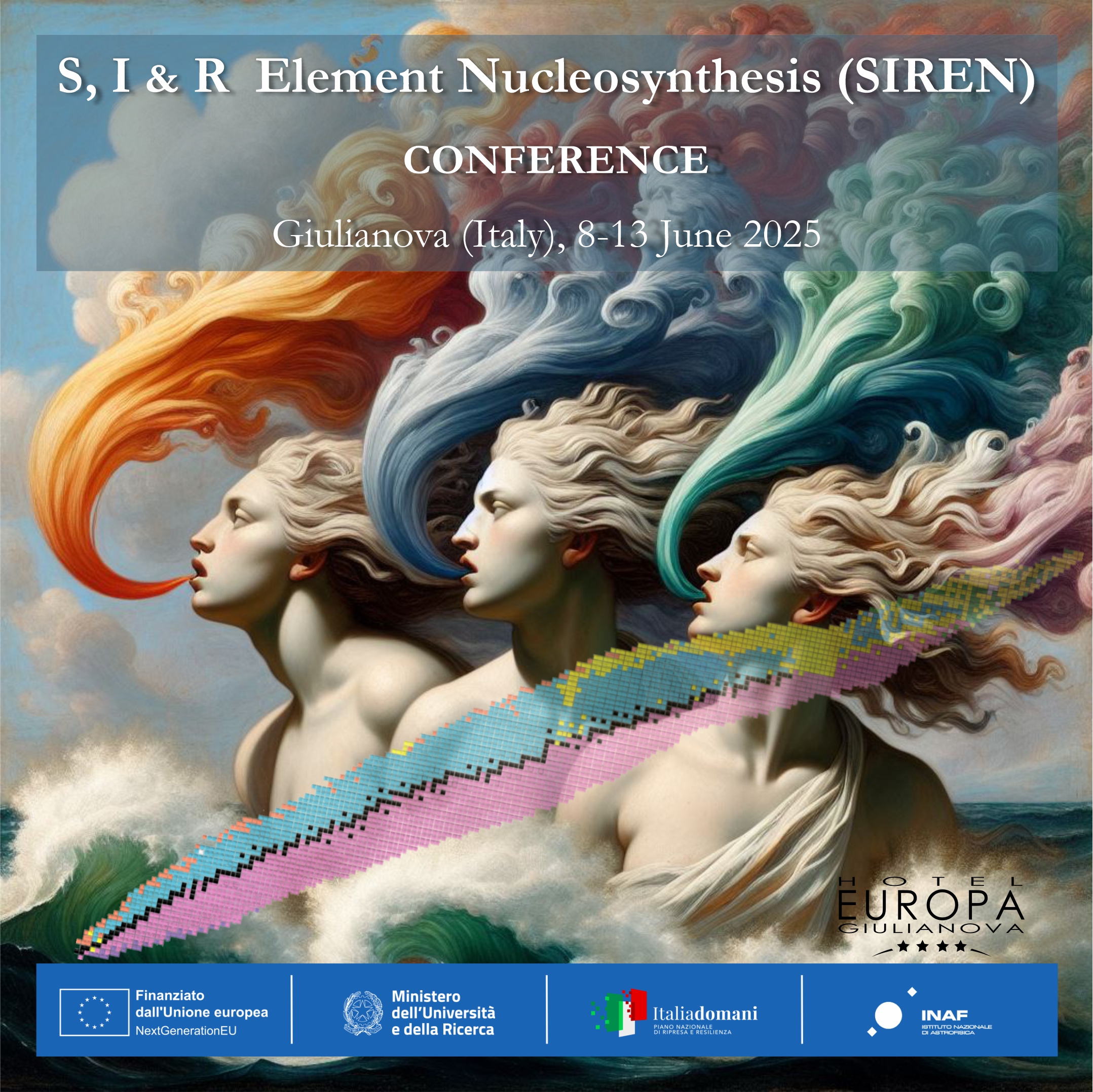 Se I-IV Energy Levels  -  results
Mean absolute differences
Mean relative differences (%)
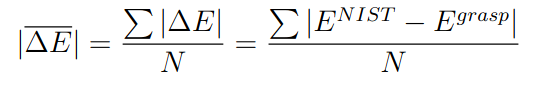 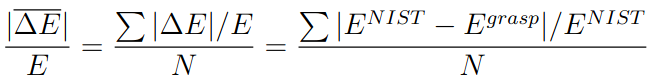 N = # total levels (in common) compared for each ionisation state
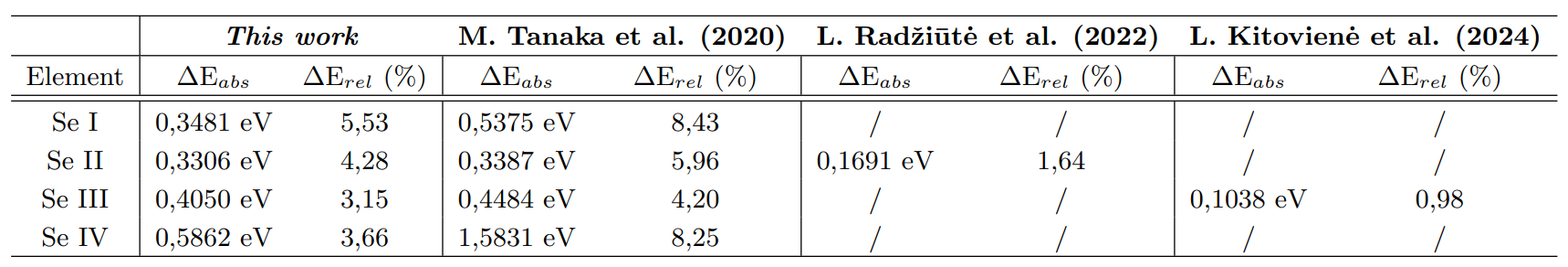 Combine data with major accuracy
MODEL I = our (Se I + Se IV) +
Se II +
Se III
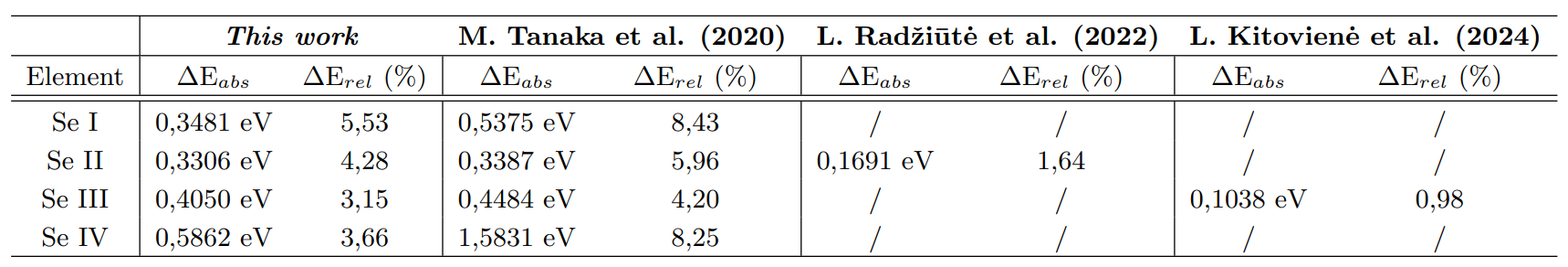 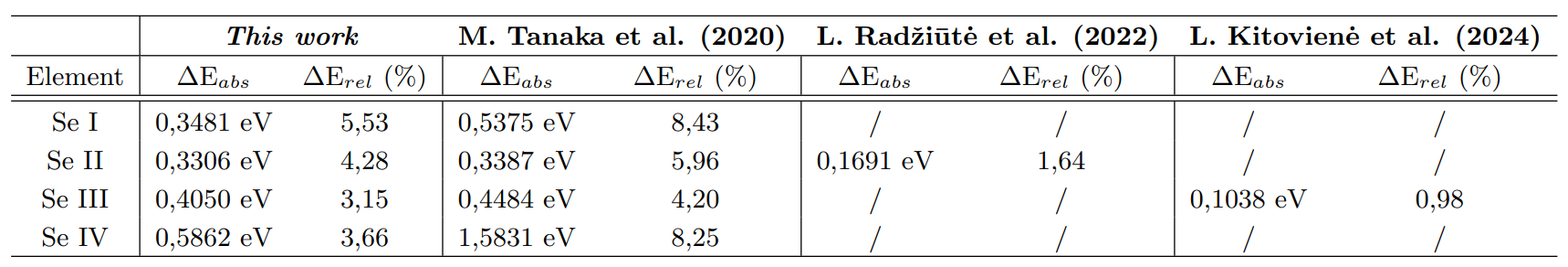 15
sirEN Conference – Giulianova (TE), Jun 8-12th, 2025
Se expansion opacity
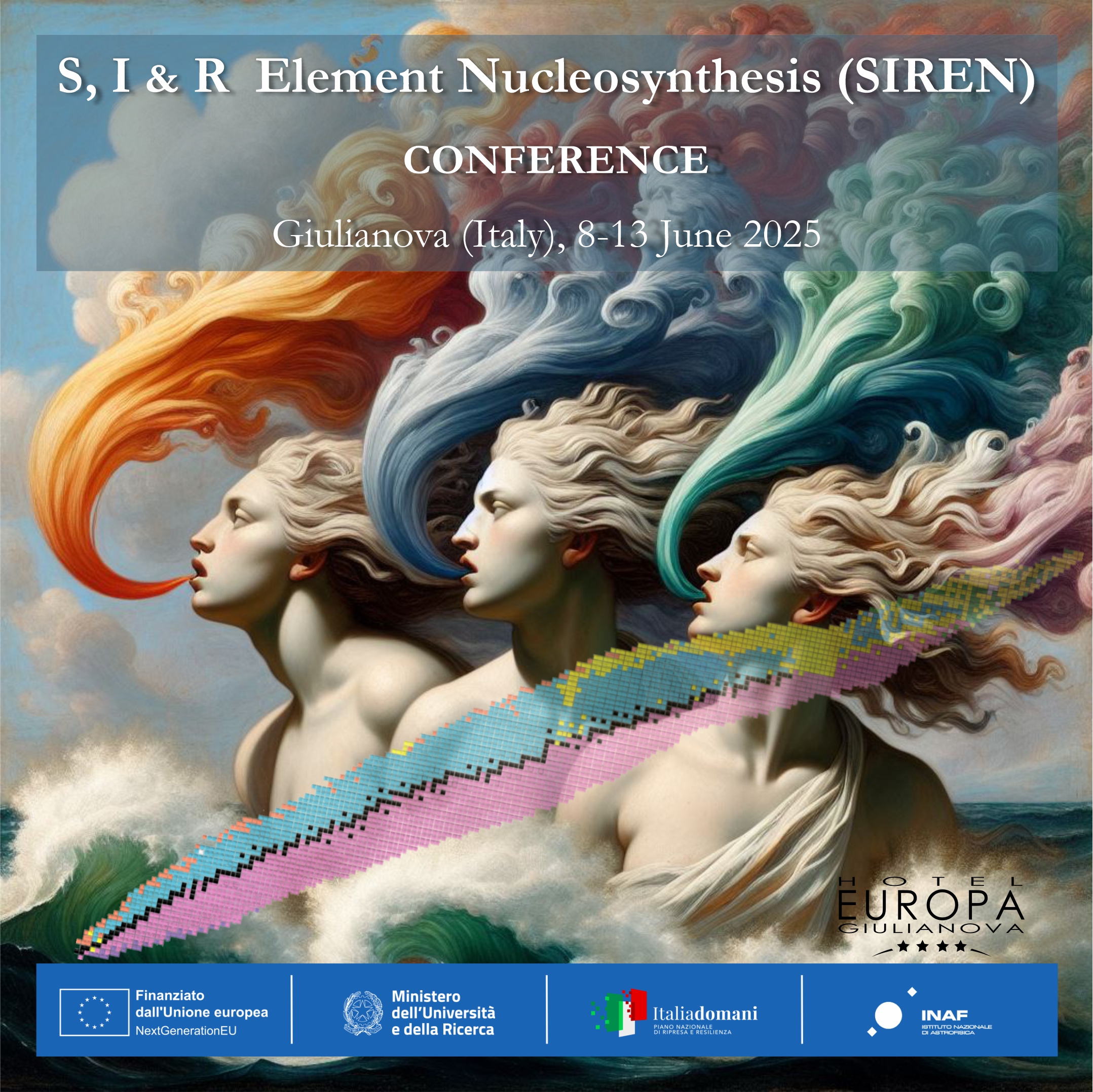 Se I-IV Expansion Opacity
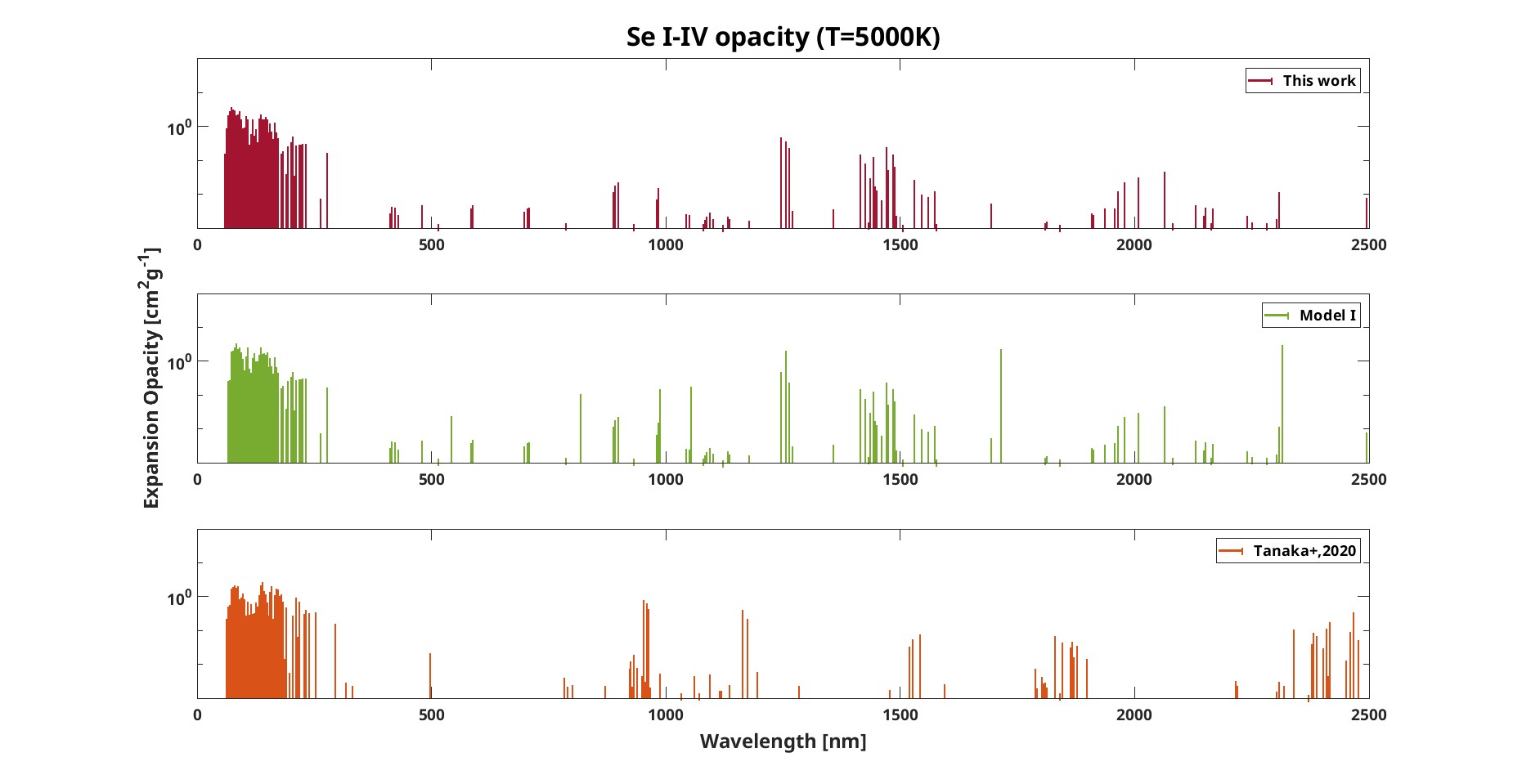 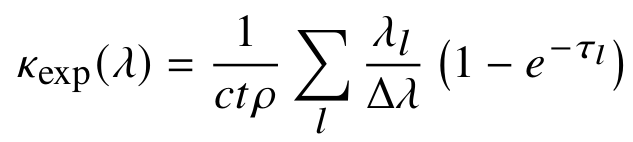 E1 transitions (only)
17
sirEN Conference – Giulianova (TE), Jun 8-12th, 2025
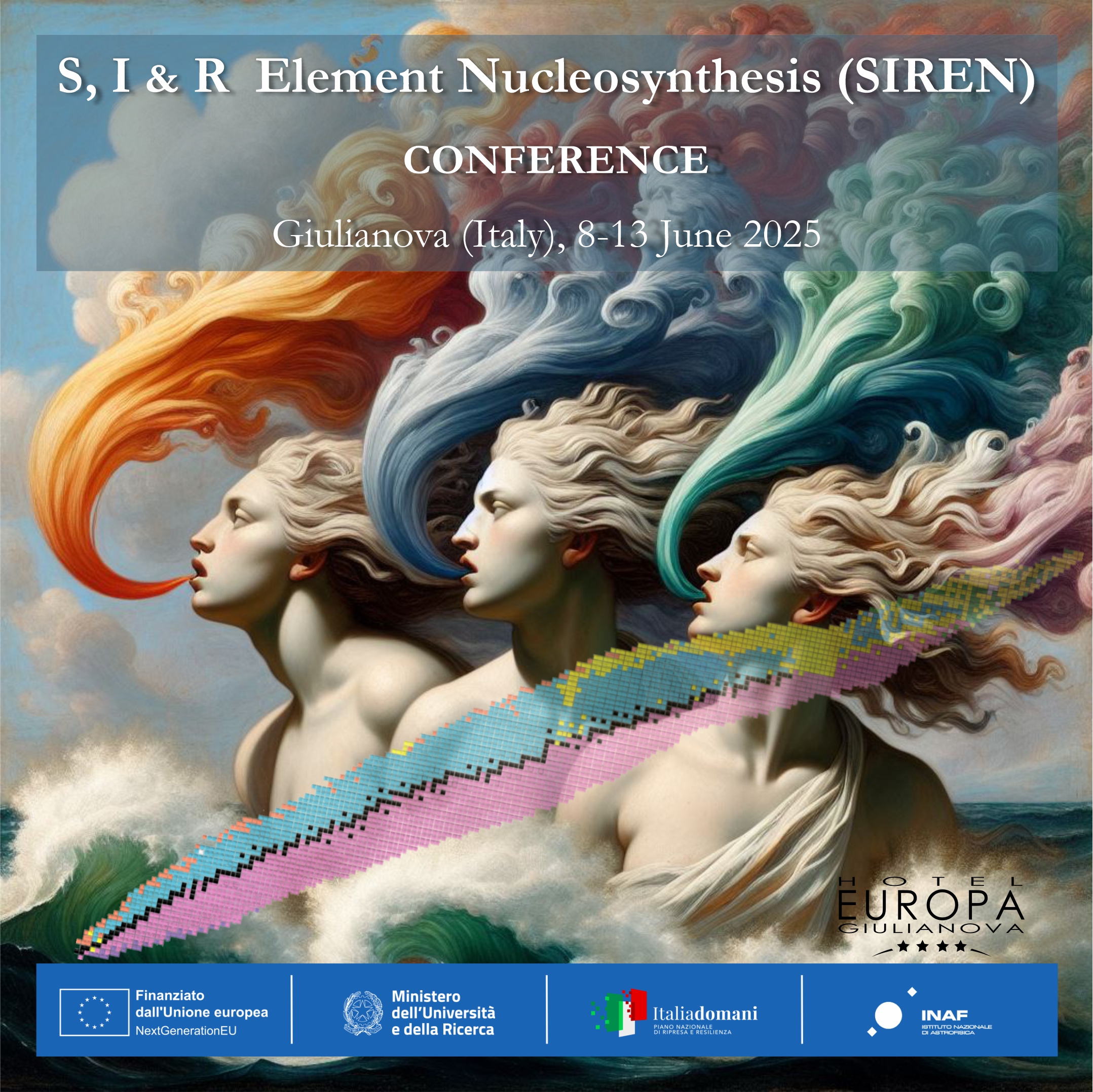 Selenium Level Population
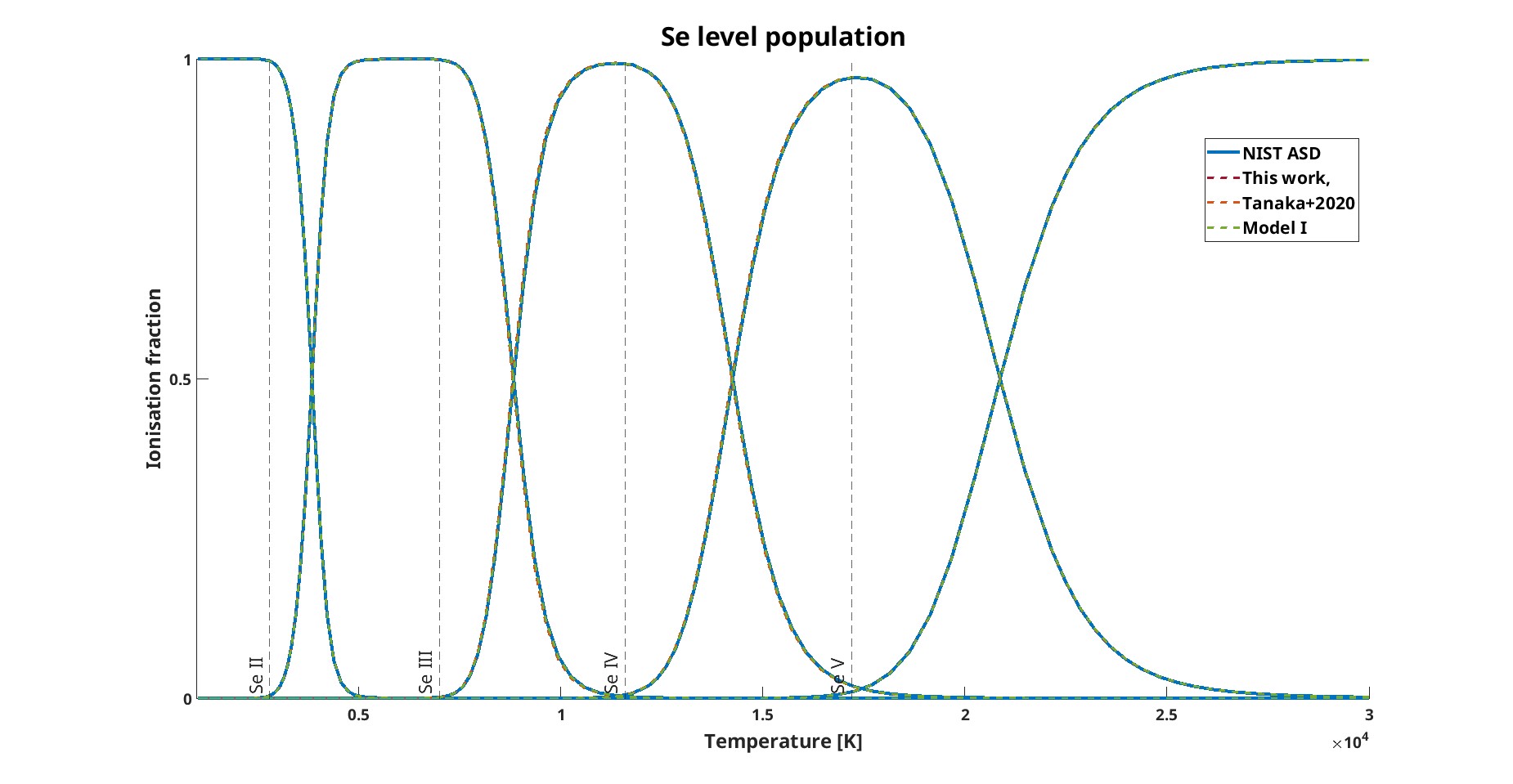 18
sirEN Conference – Giulianova (TE), Jun 8-12th, 2025
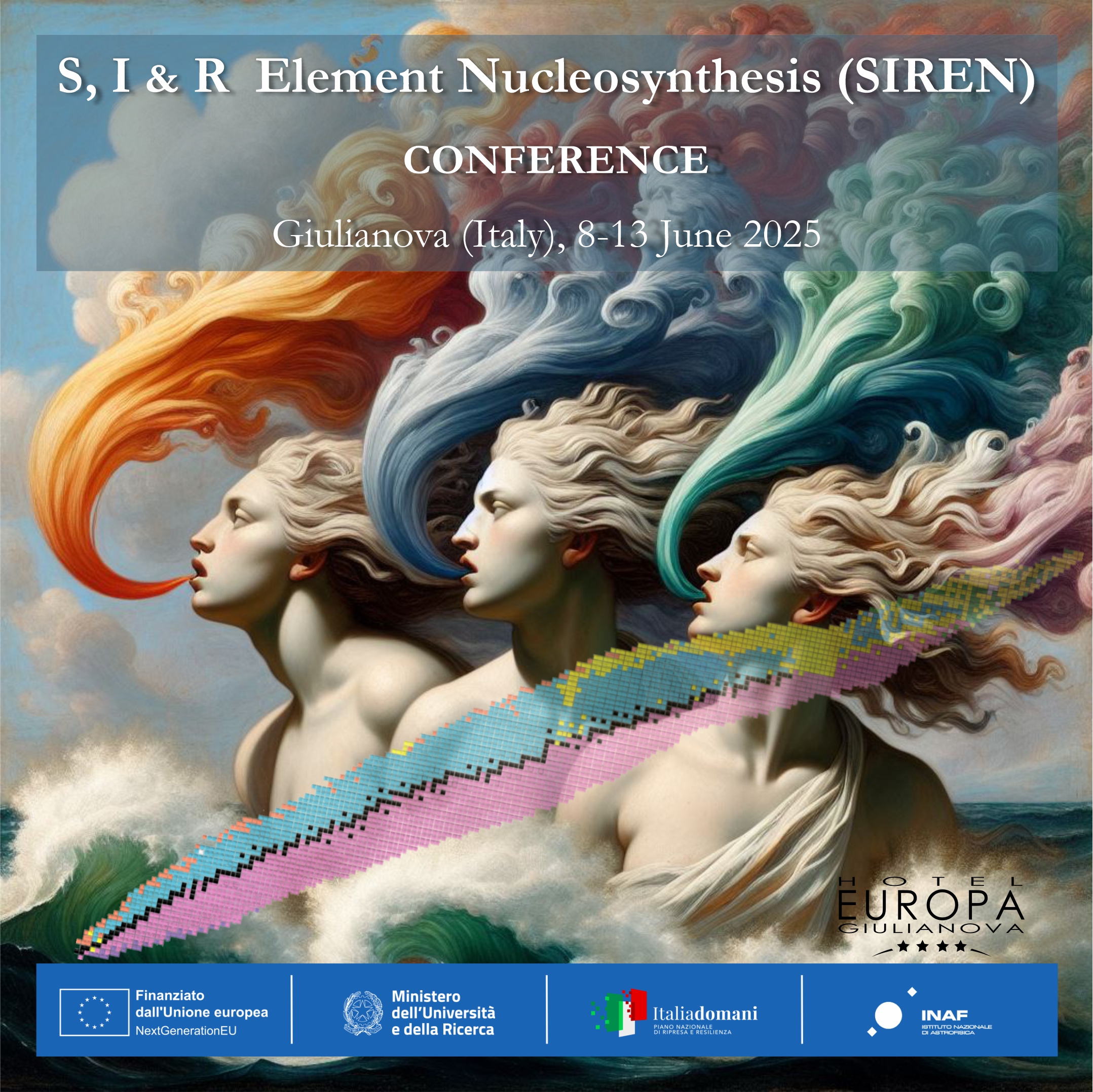 Selenium Level Population
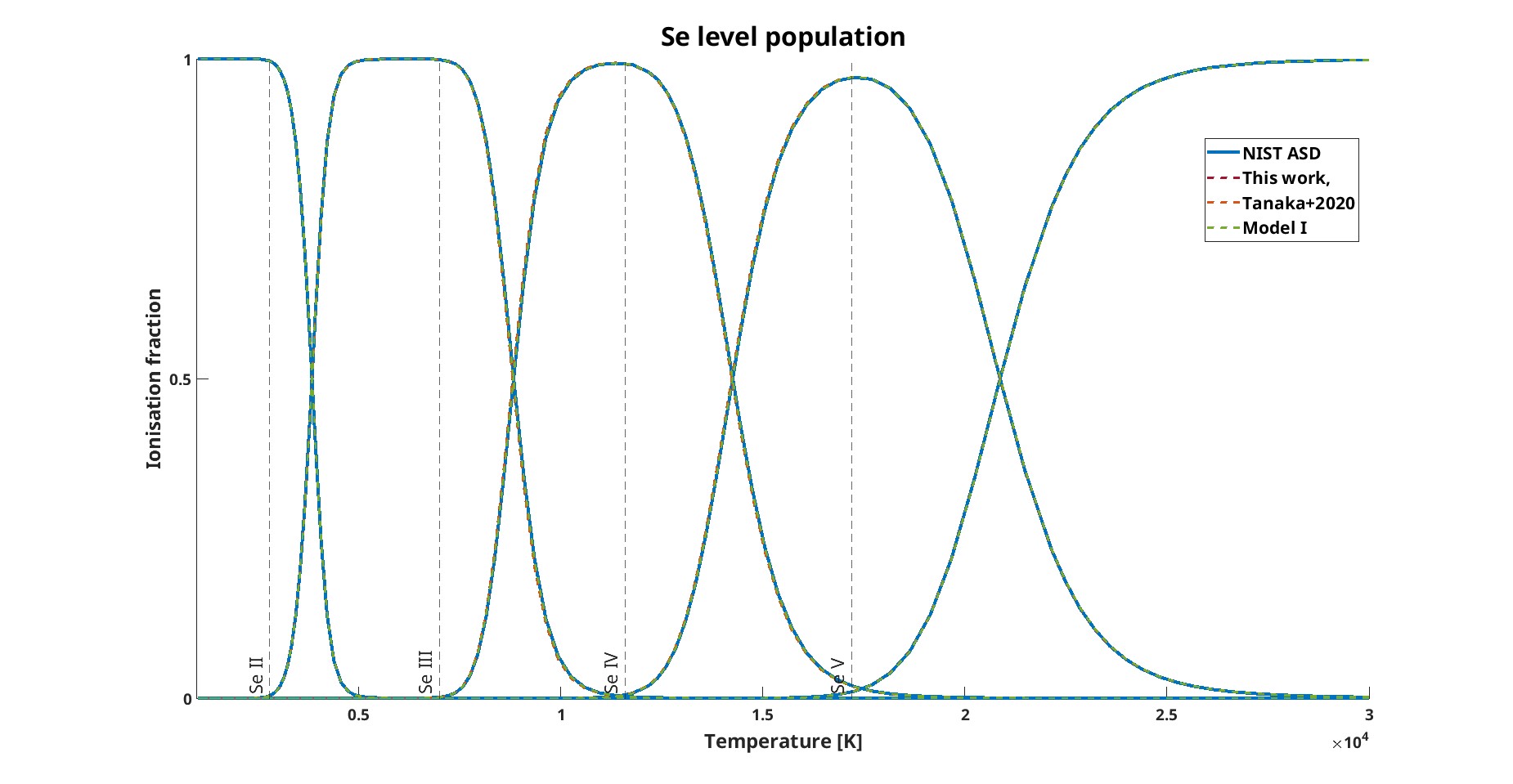 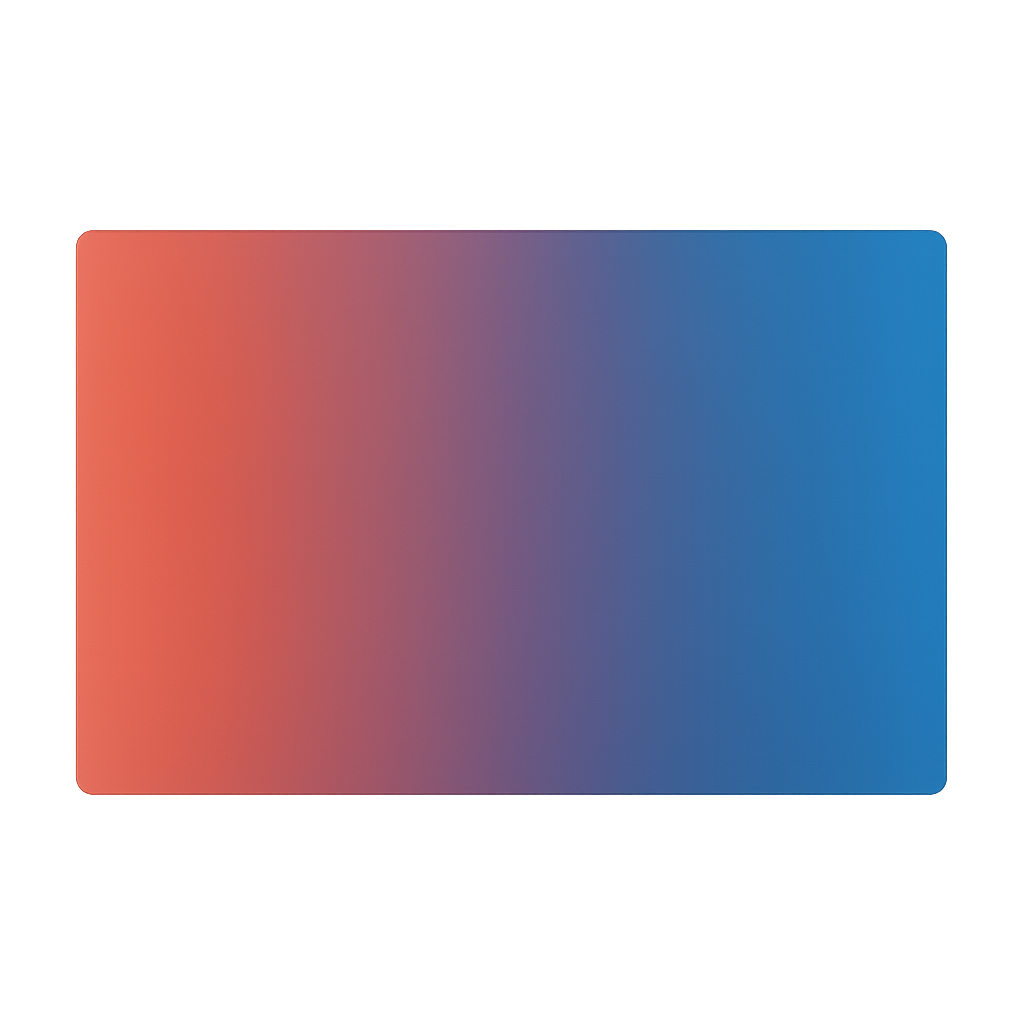 KN early-stage(blue emission)
19
sirEN Conference – Giulianova (TE), Jun 8-12th, 2025
Early-stage KN  → Push beyond Se IV
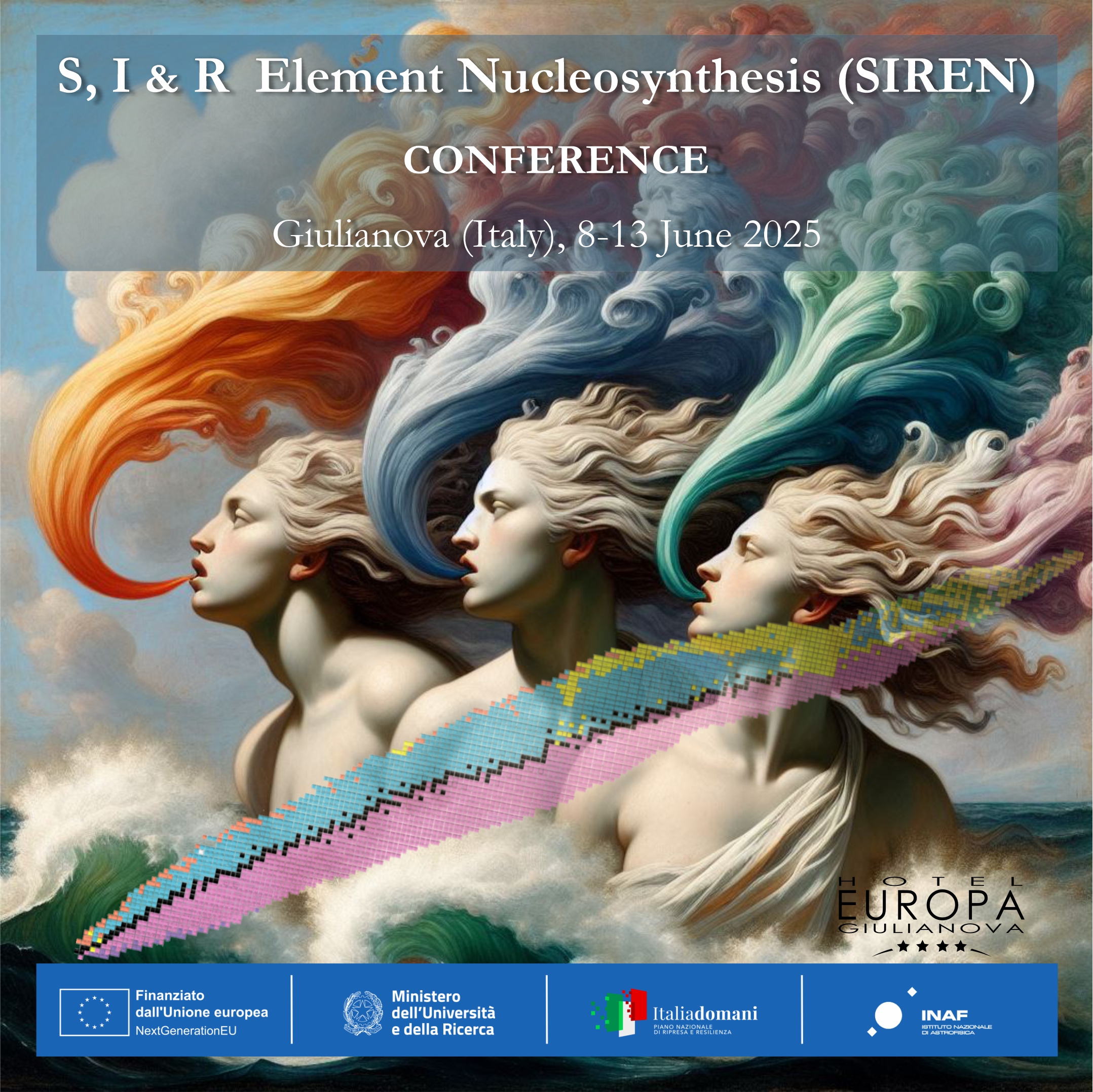 Se I-X Energy Levels
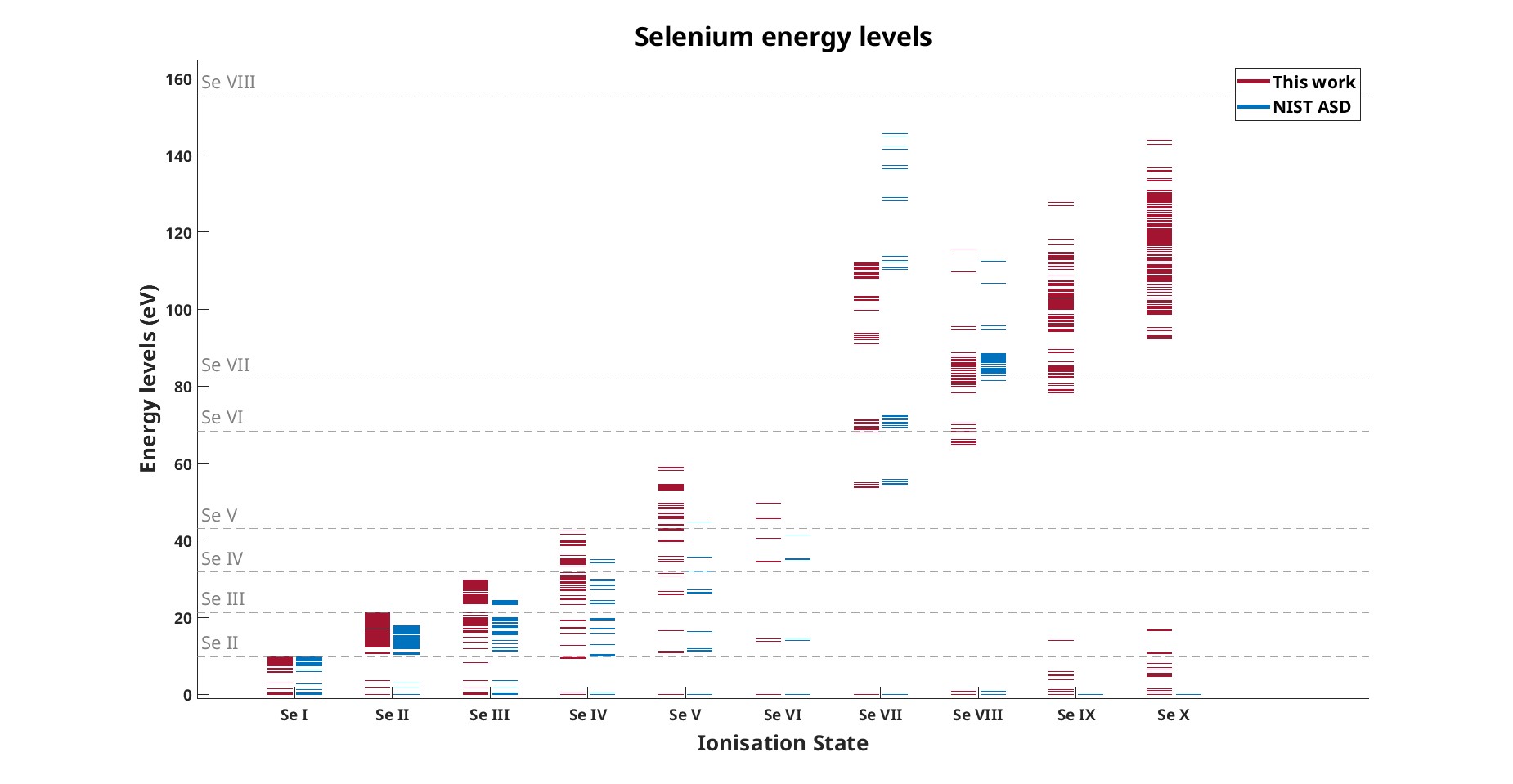 21
sirEN Conference – Giulianova (TE), Jun 8-12th, 2025
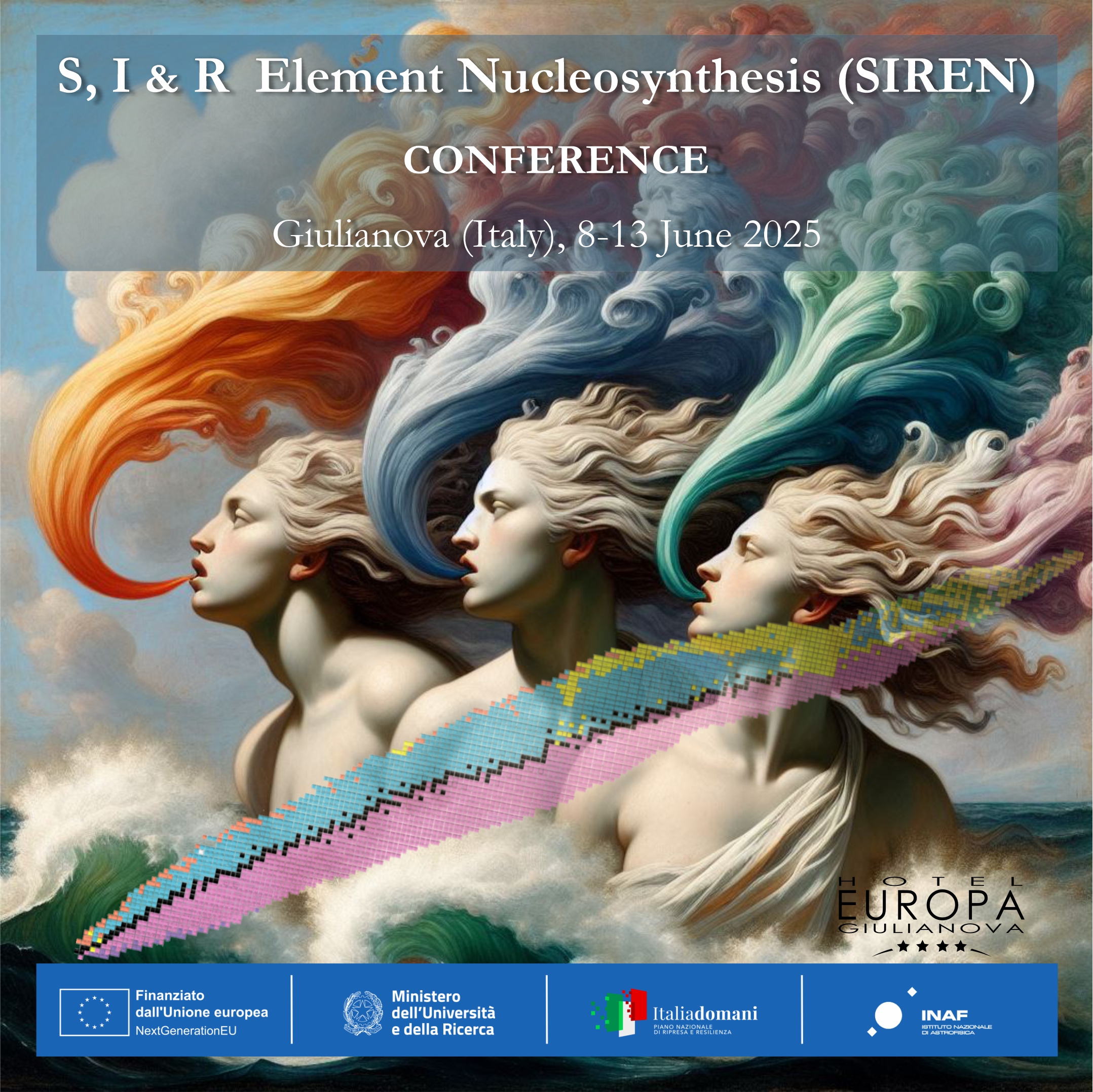 Se I-X transitions
# transitions
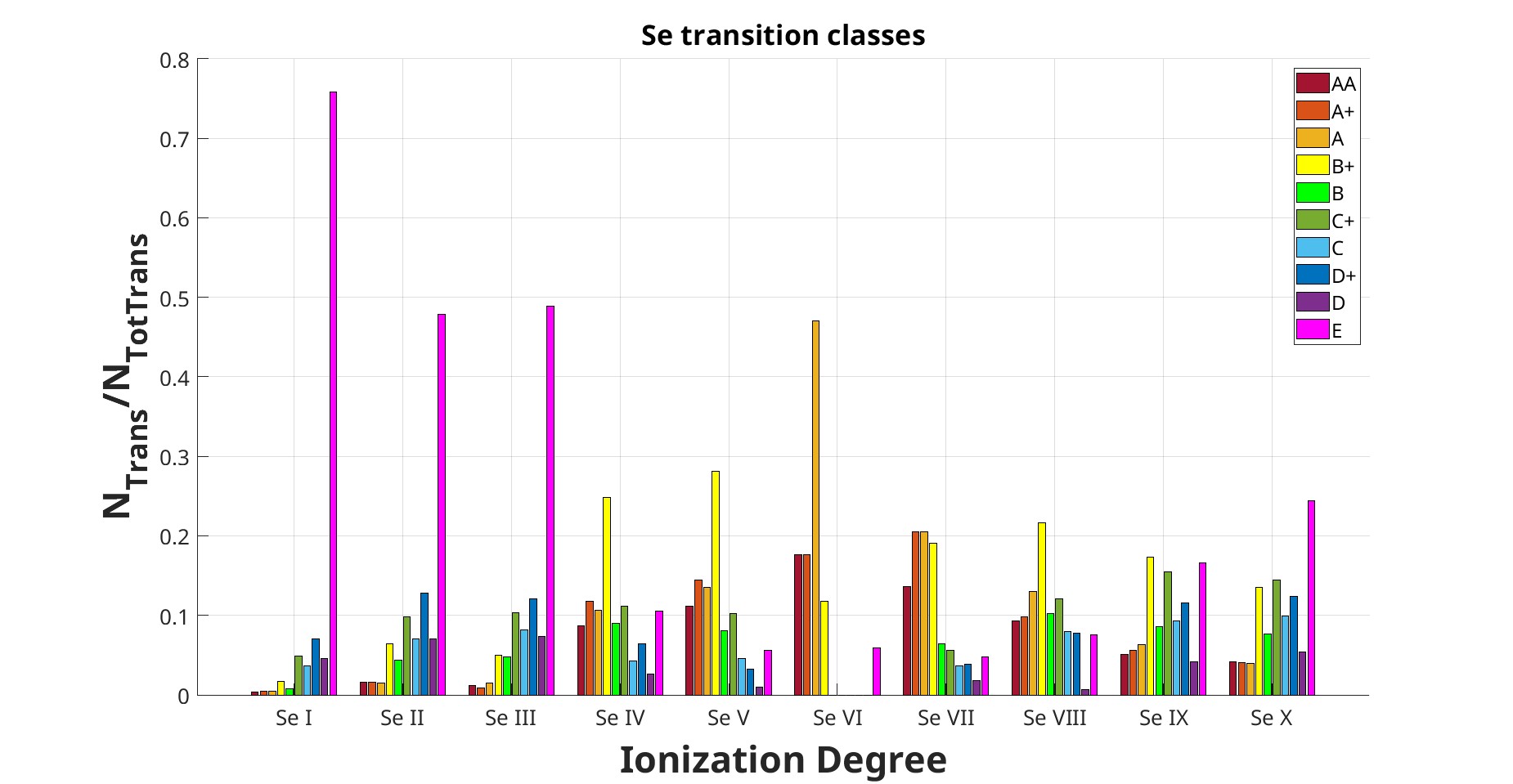 1218
Thanks to the cooperation with G. Gaigalas
3099
17
4463
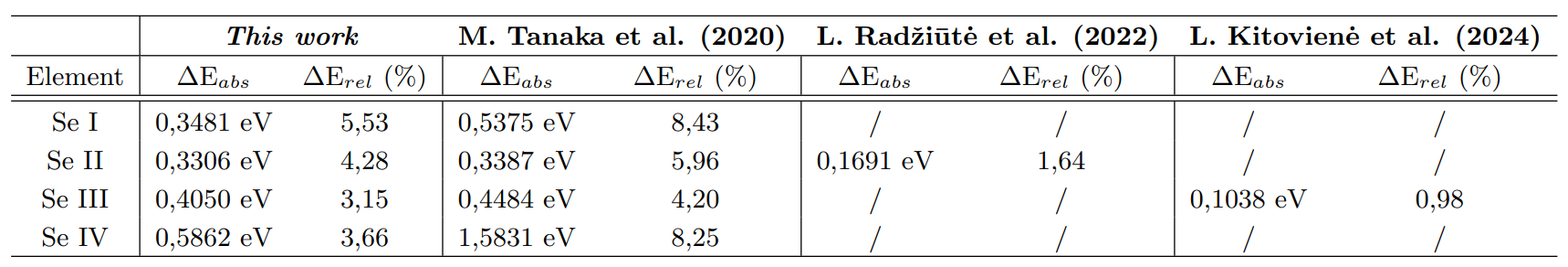 no NIST ASD data available
520
1255
604
7620
440
2508
22
sirEN Conference – Giulianova (TE), Jun 8-12th, 2025
Assuming Se I-X…

… what happens to the opacity if we go beyond T=5000K?
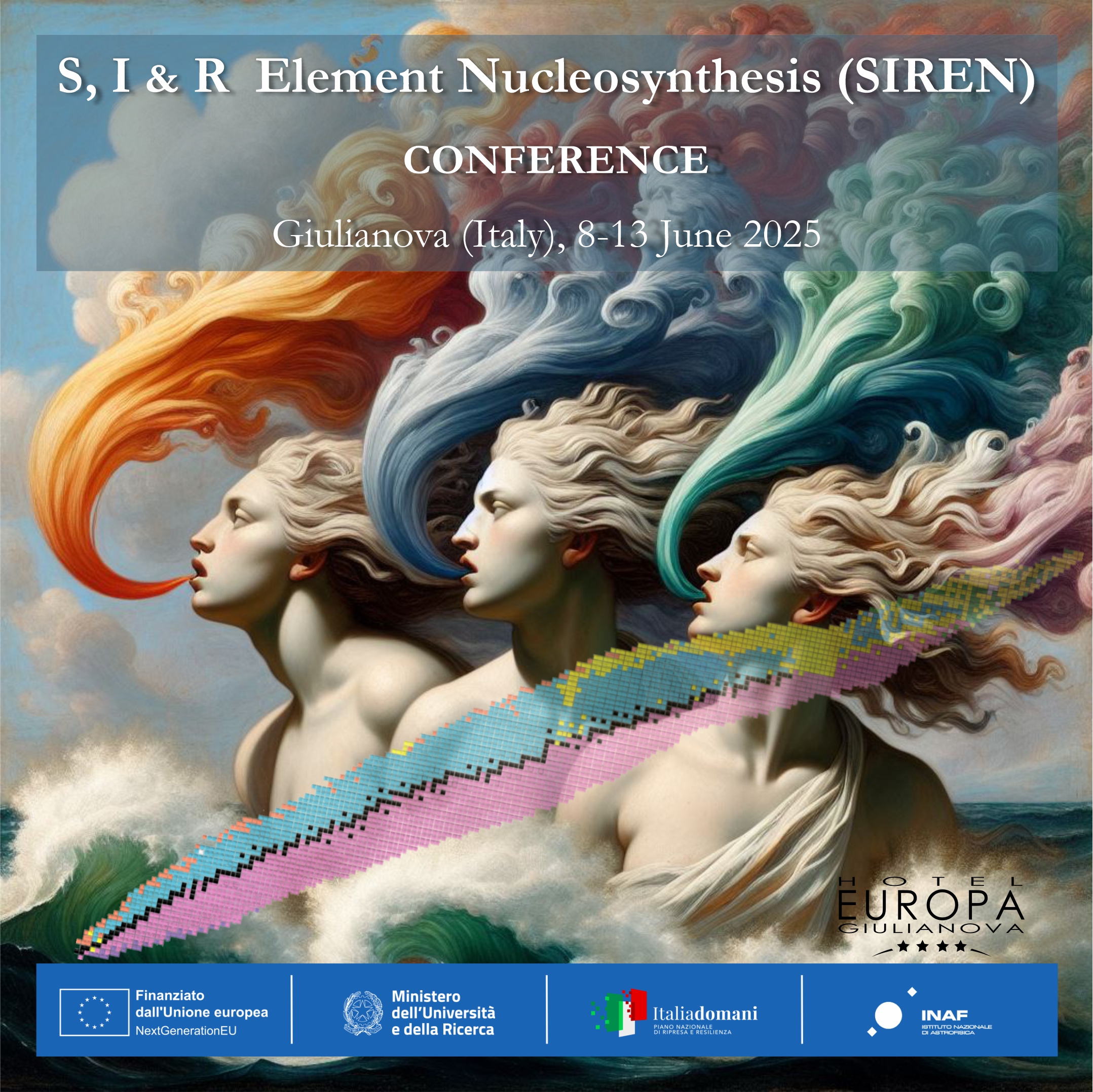 Se I-X  -  T=5000K
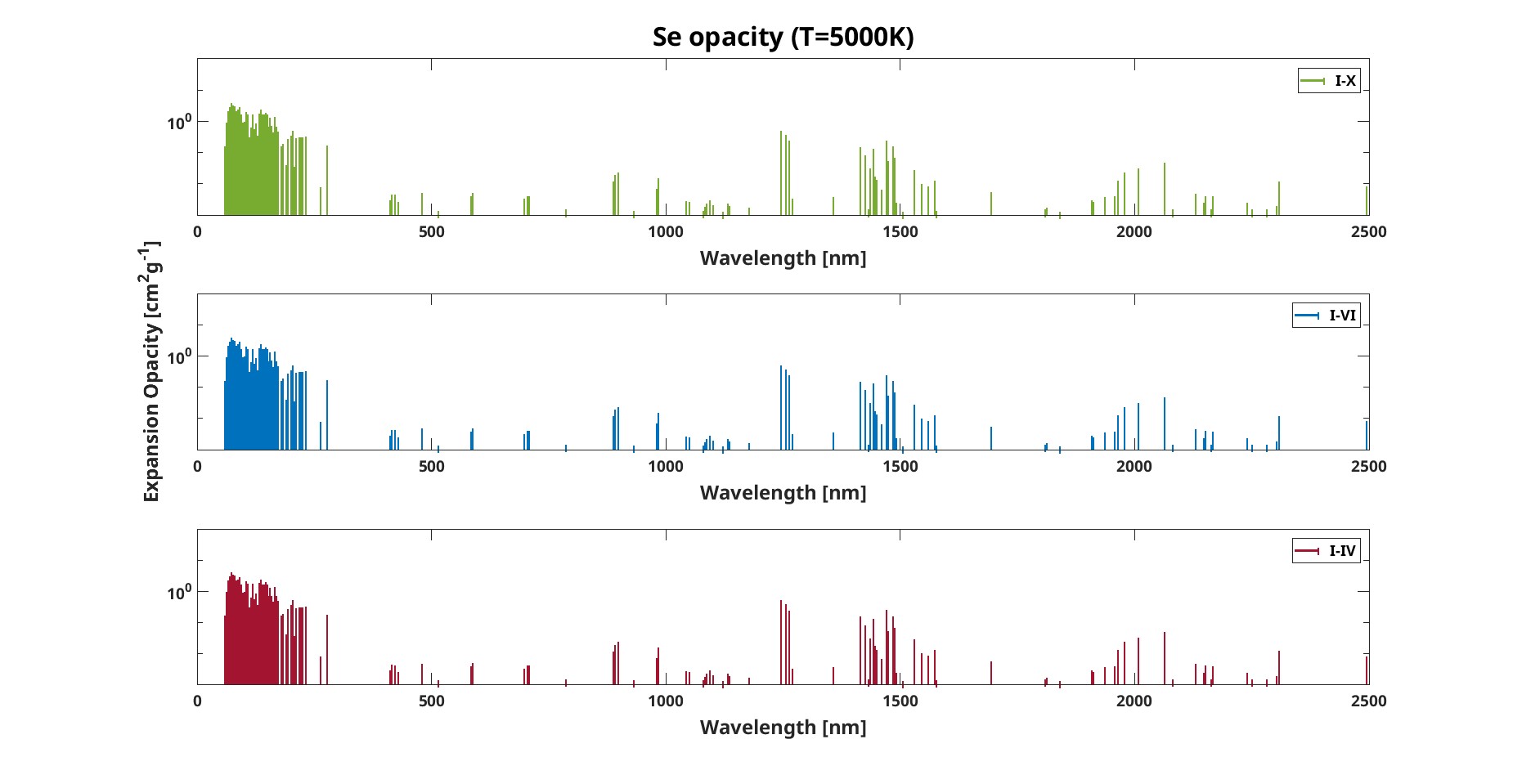 ALL IDENTICAL
24
sirEN Conference – Giulianova (TE), Jun 8-12th, 2025
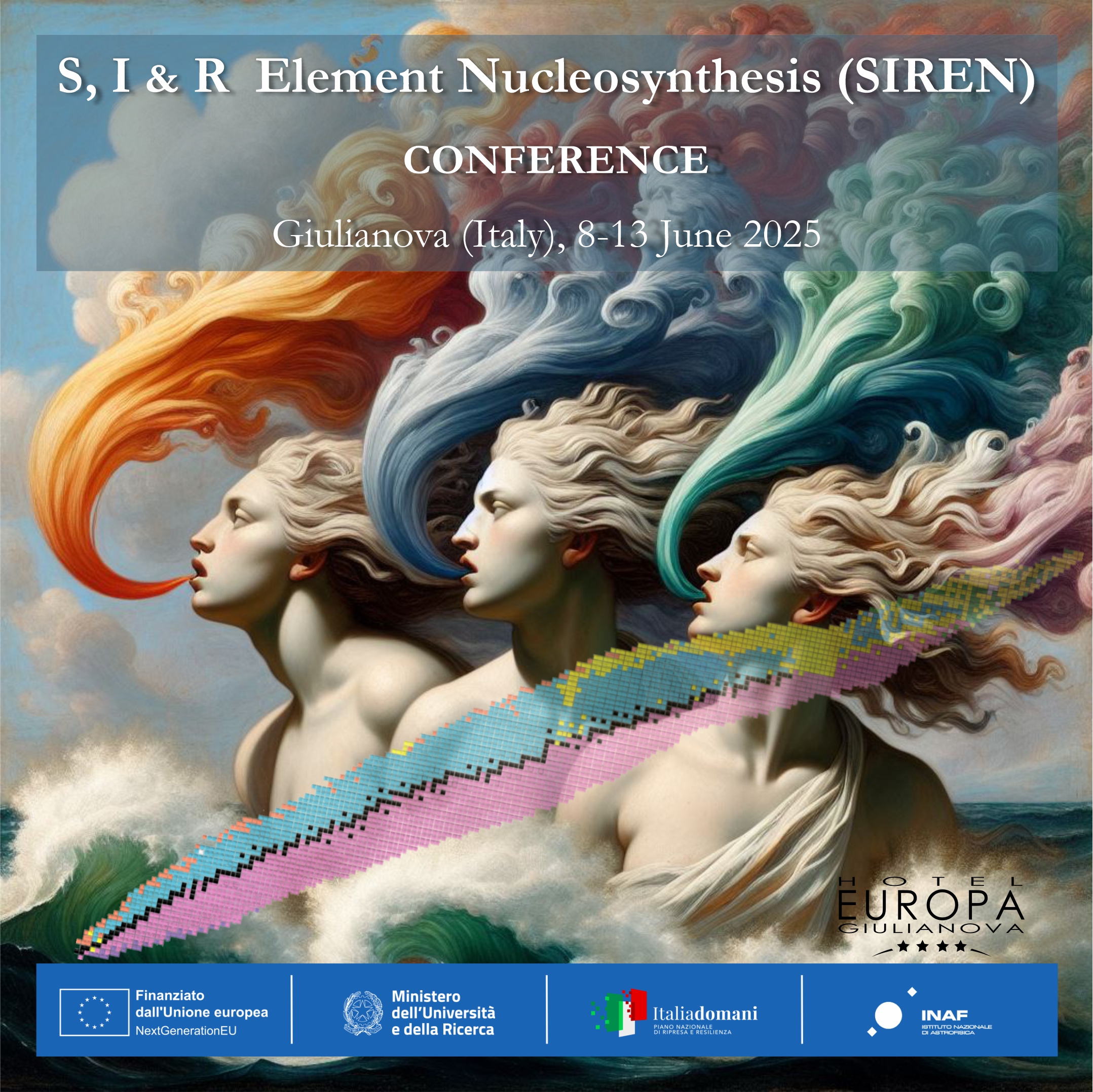 Se I-X  -  T=20000K
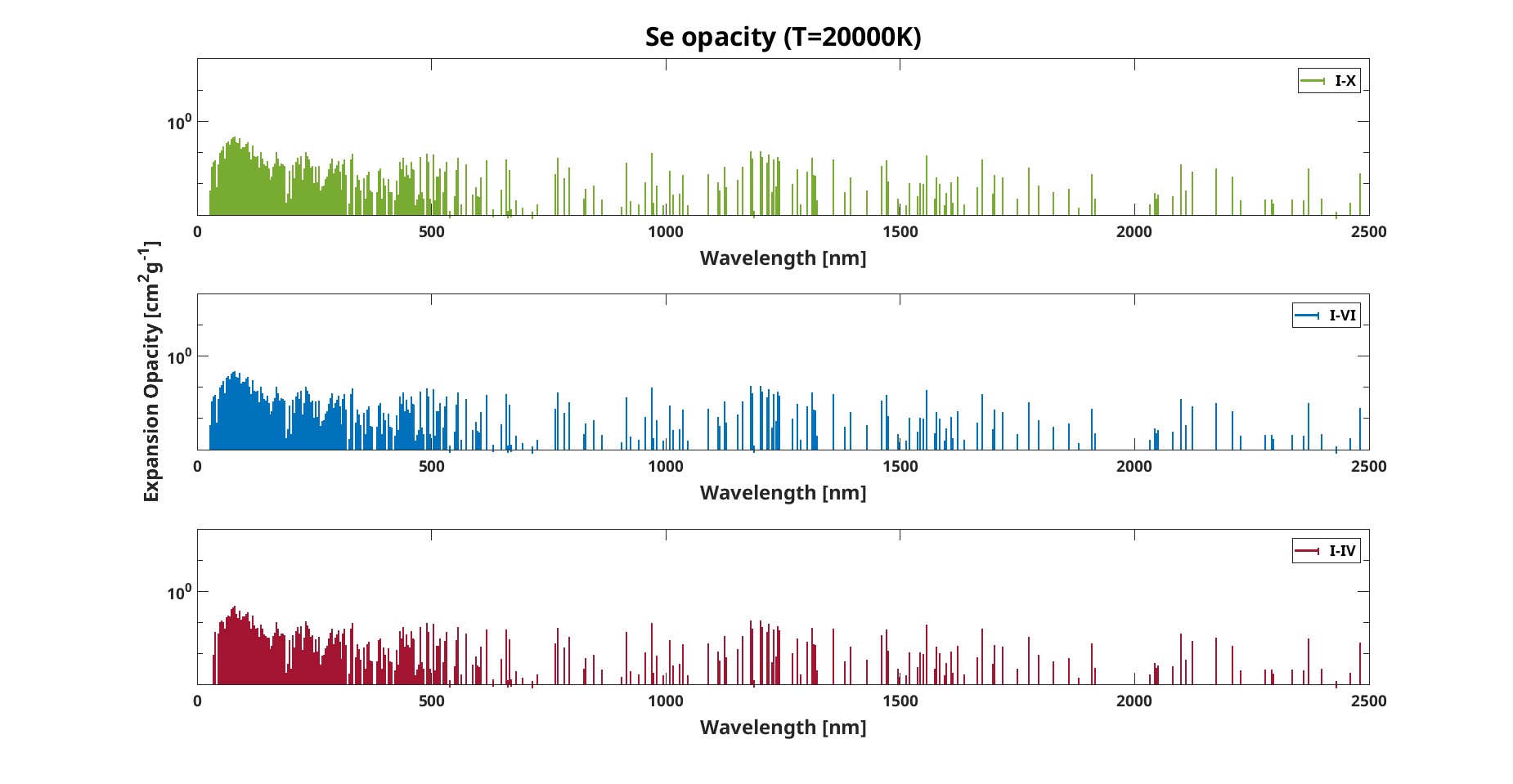 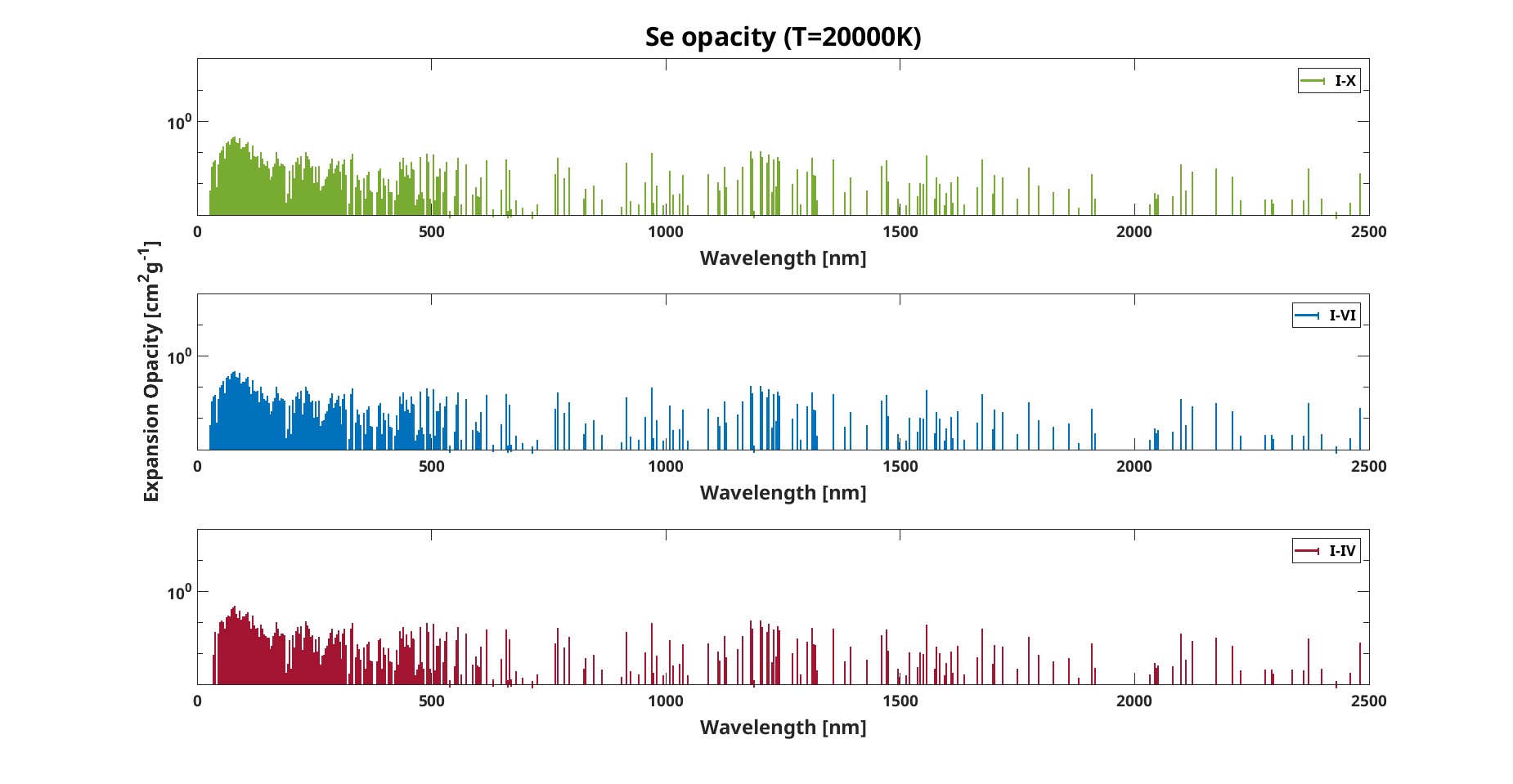 25
sirEN Conference – Giulianova (TE), Jun 8-12th, 2025
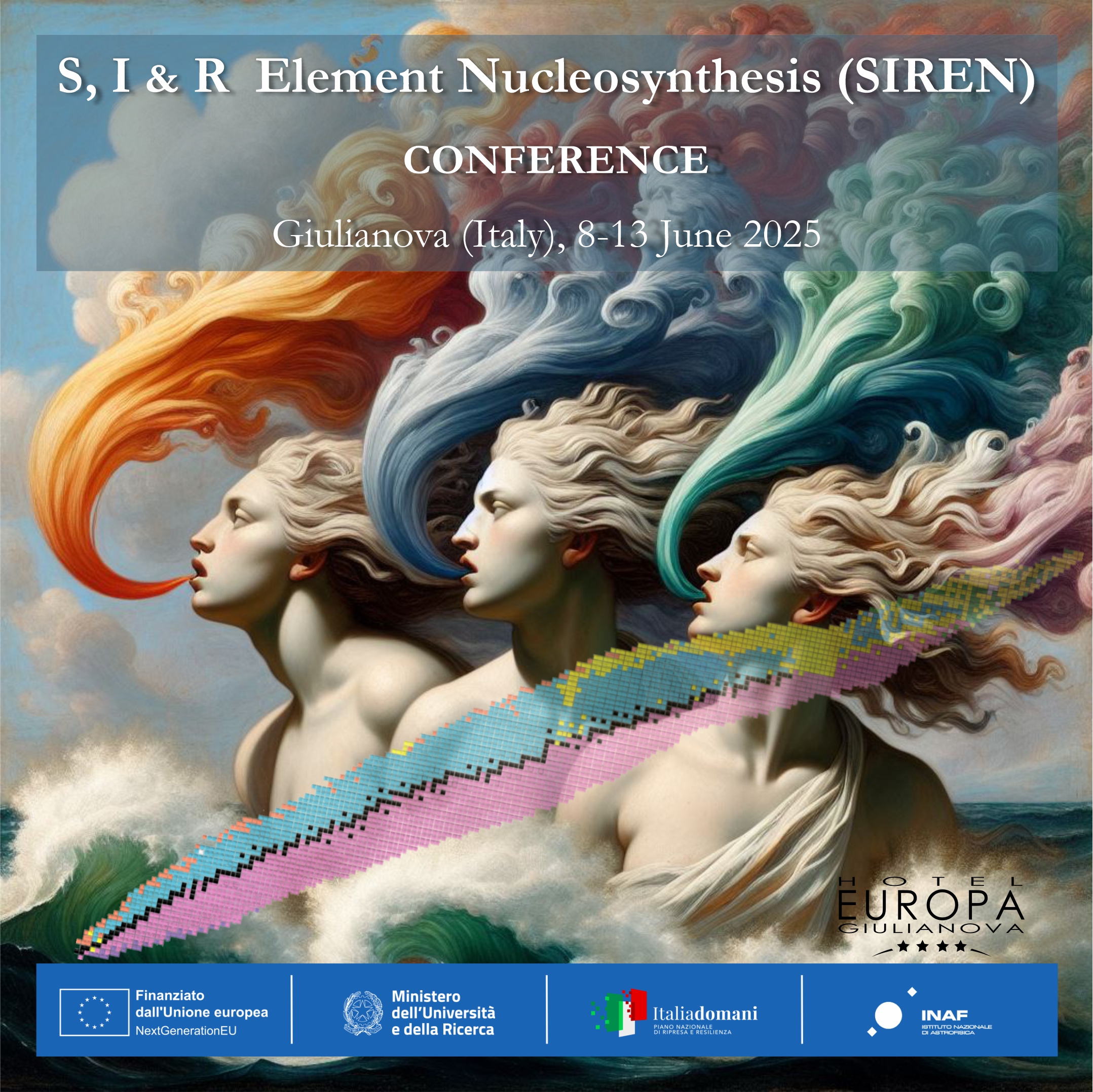 Se I-X  -  T=20000K
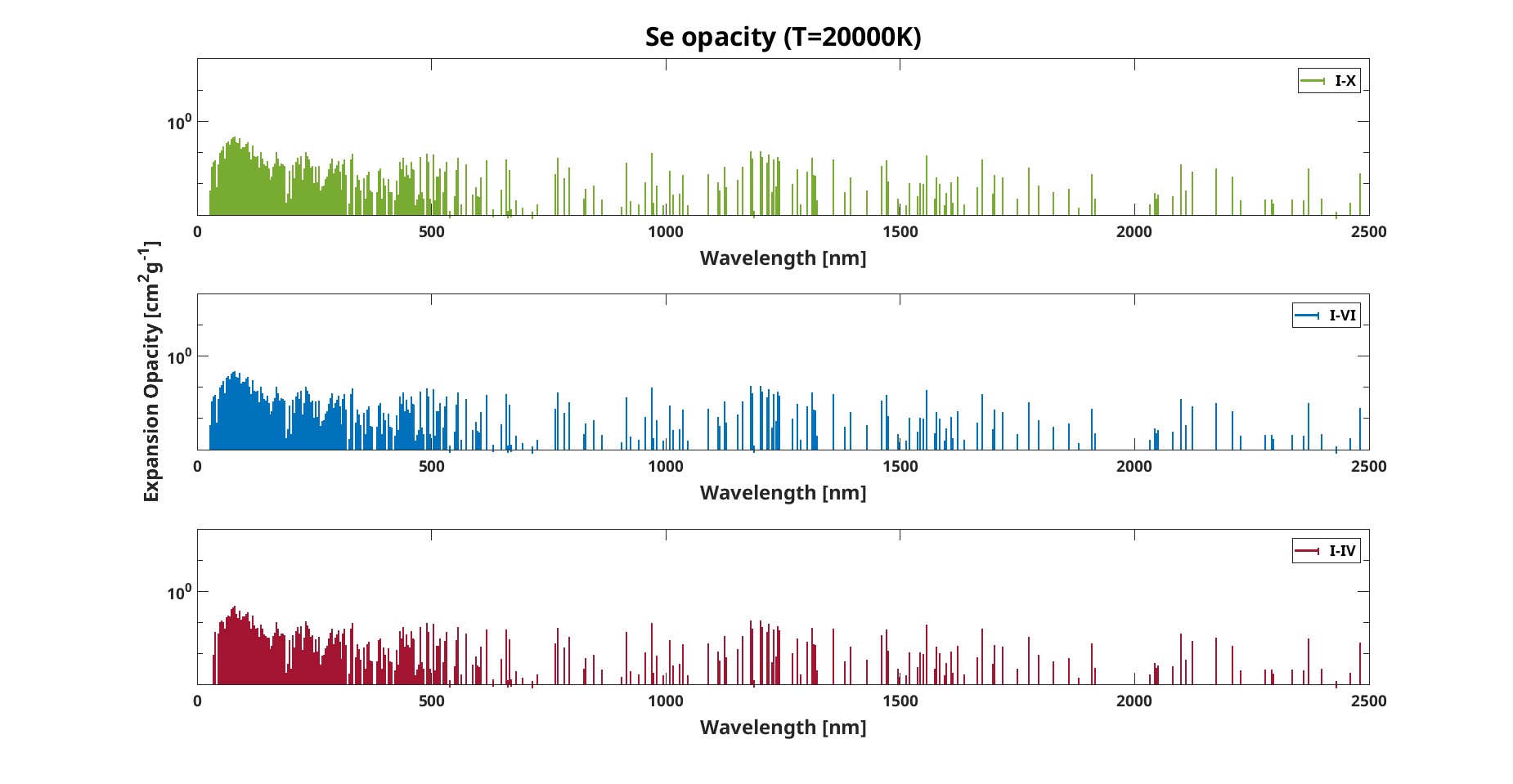 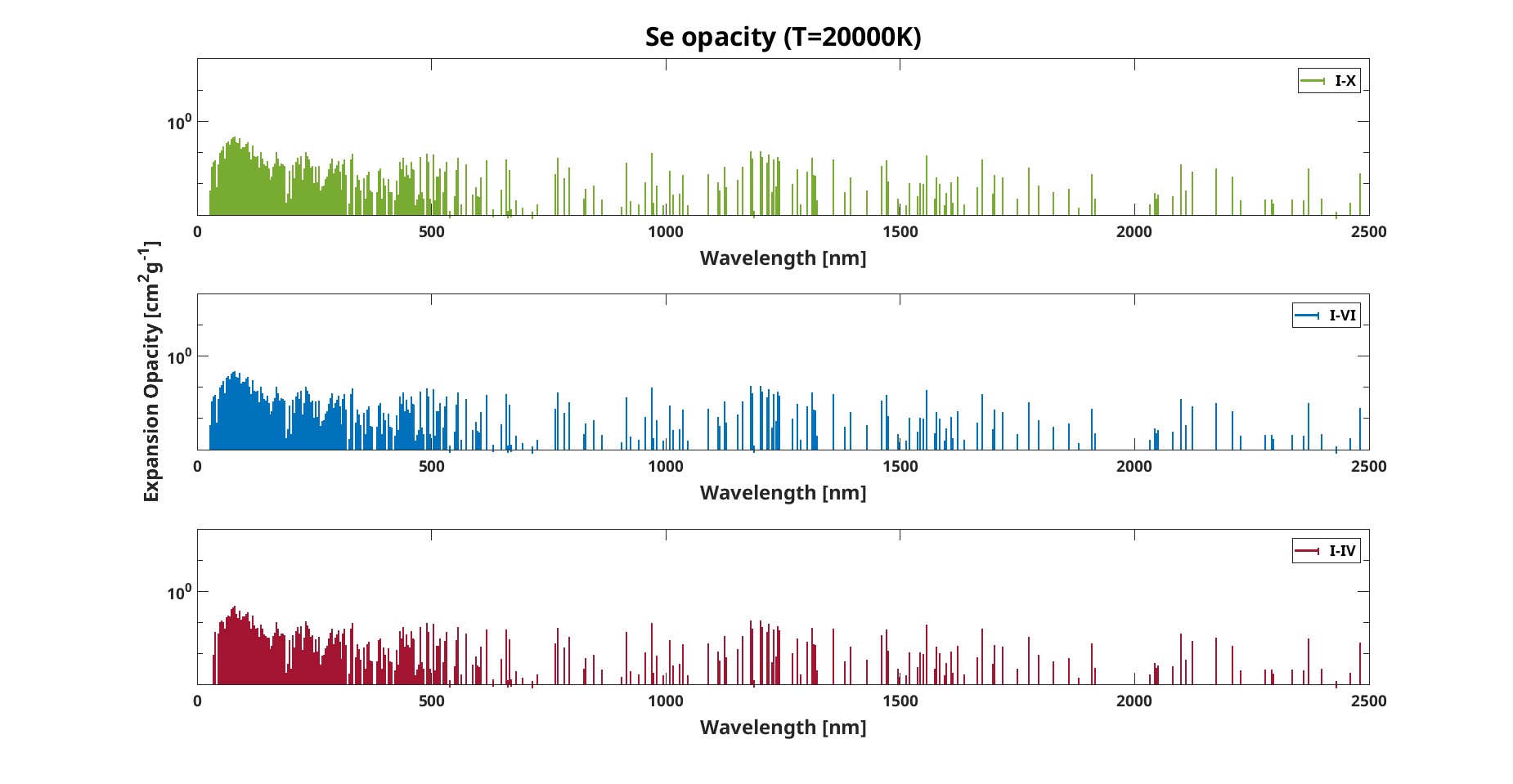 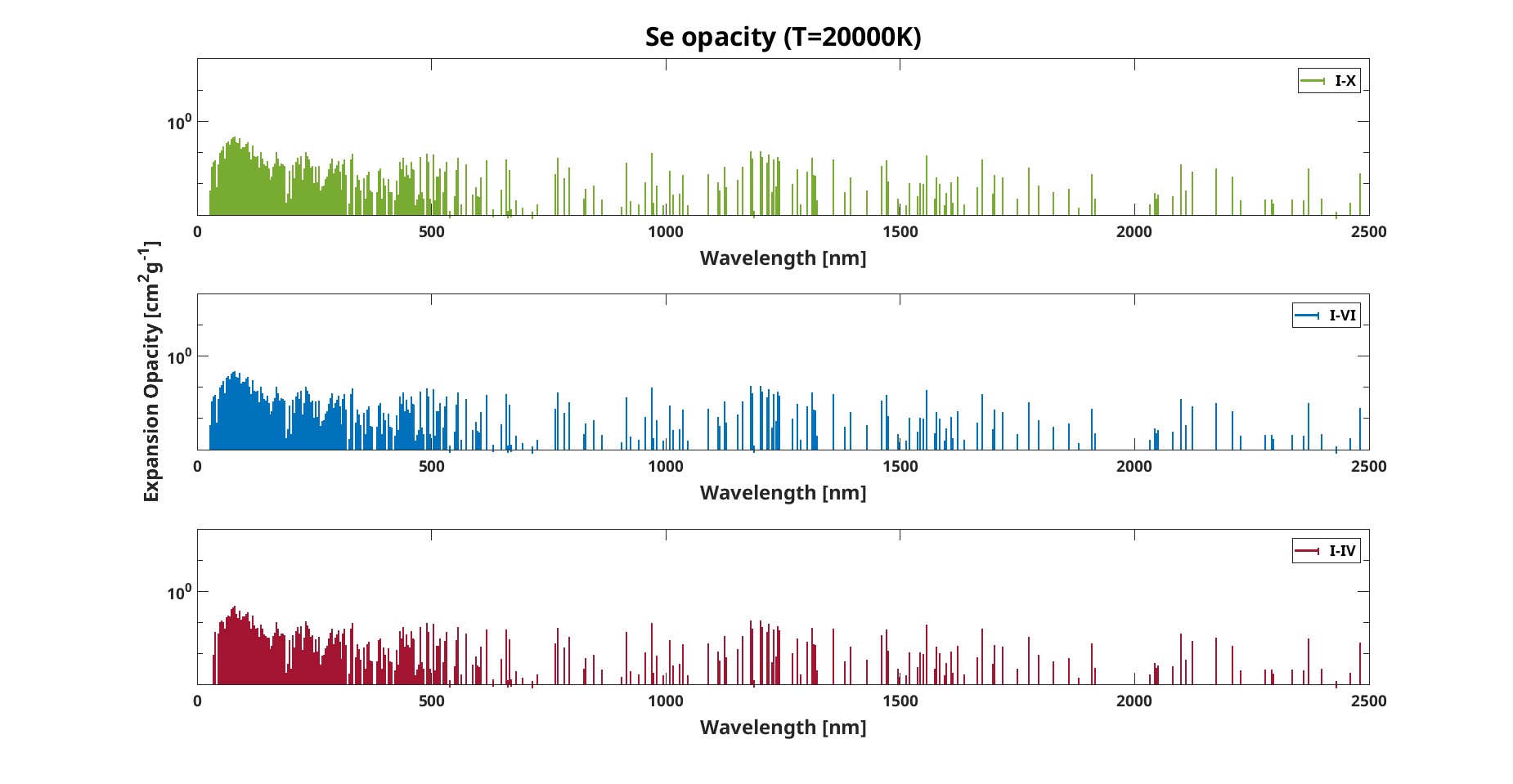 26
sirEN Conference – Giulianova (TE), Jun 8-12th, 2025
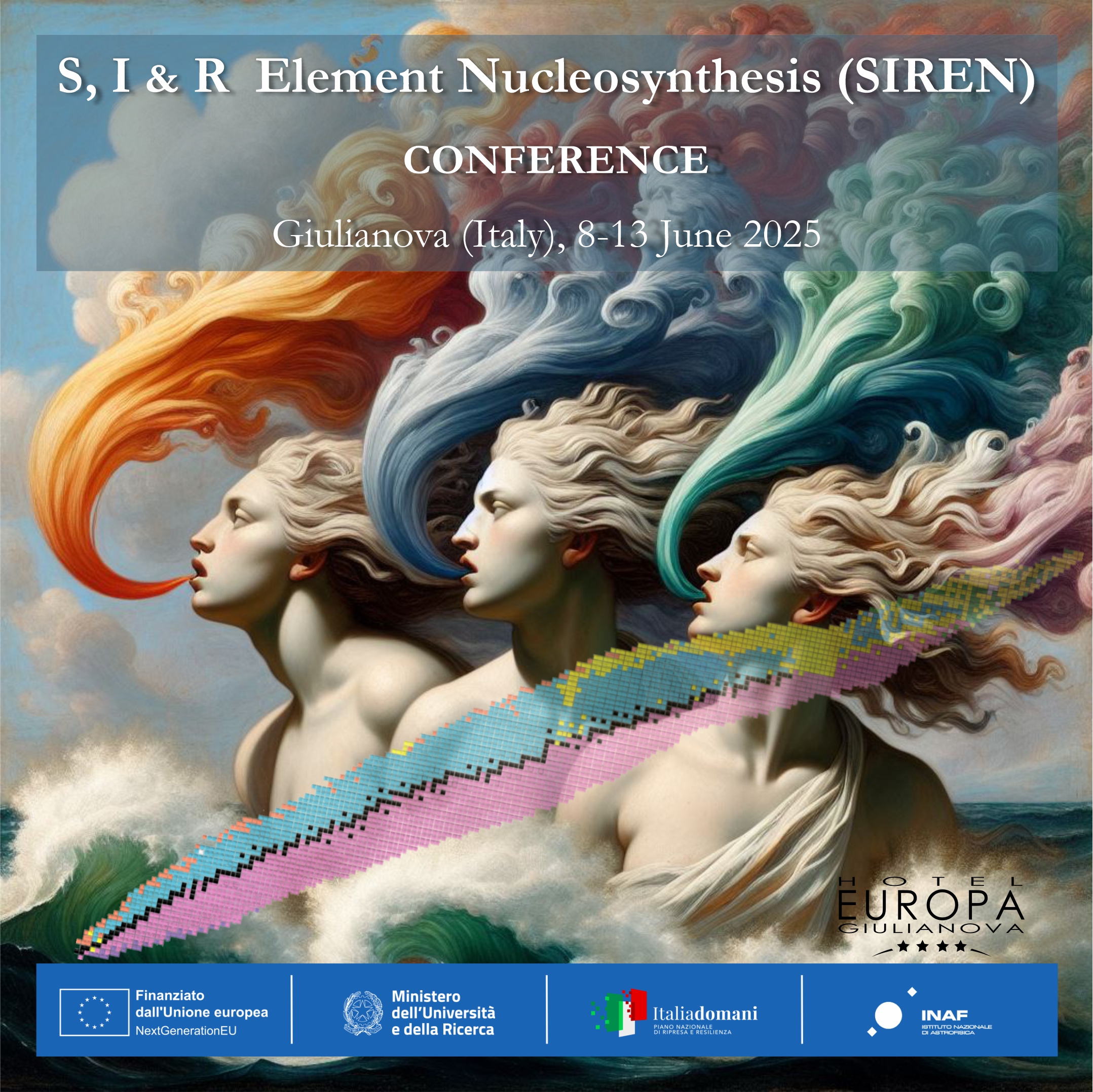 Se I-X  -  T=20000K
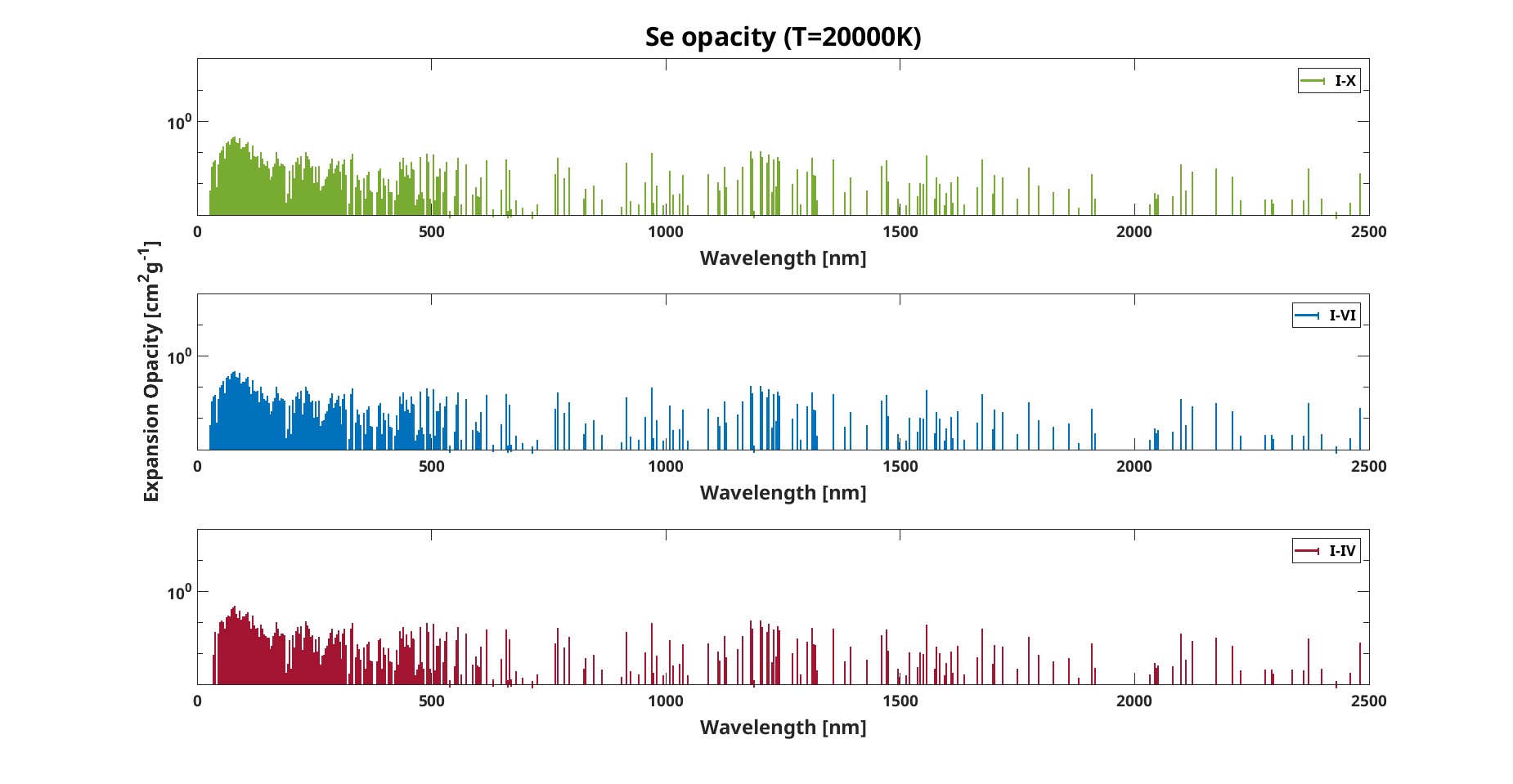 IDENTICAL
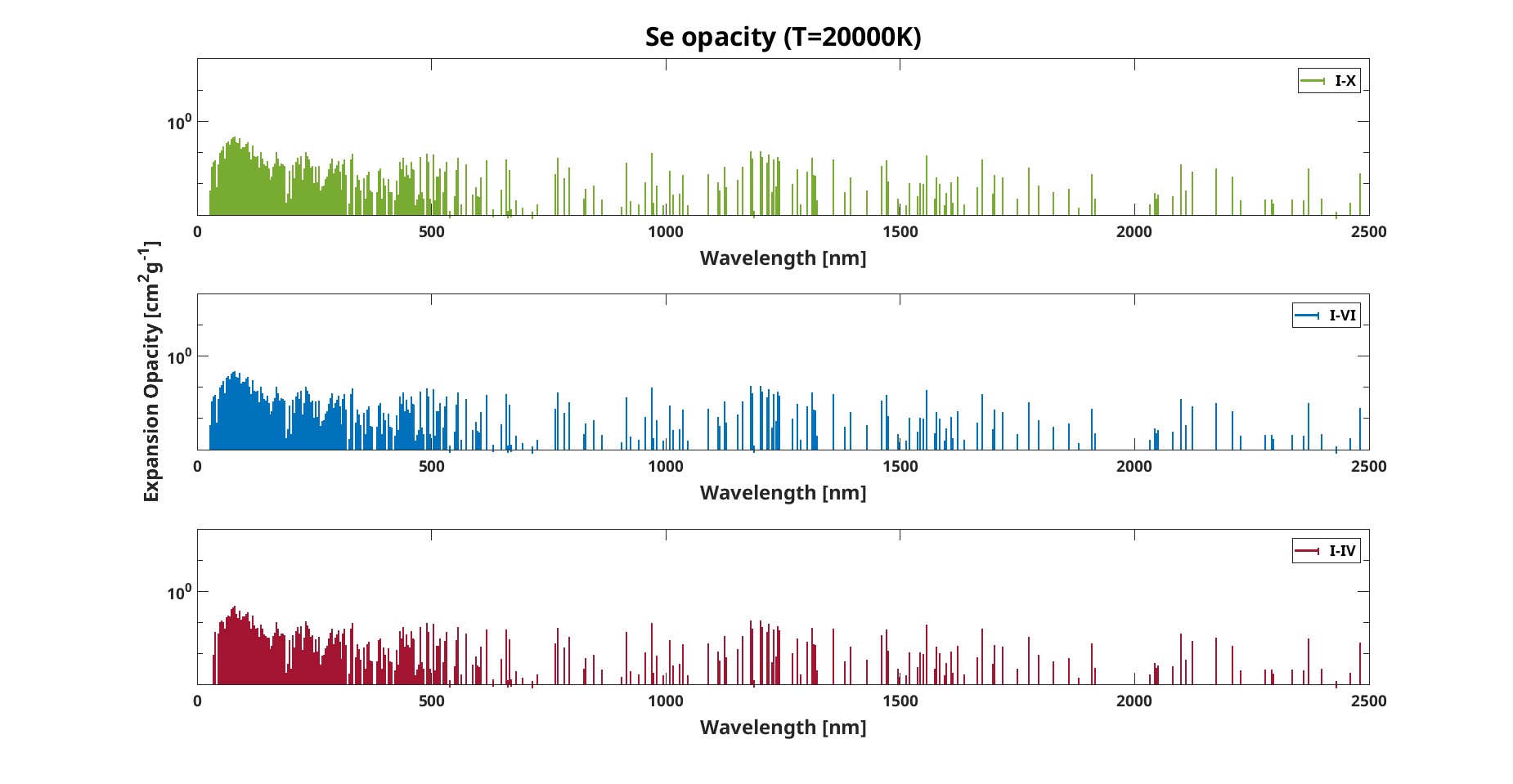 27
sirEN Conference – Giulianova (TE), Jun 8-12th, 2025
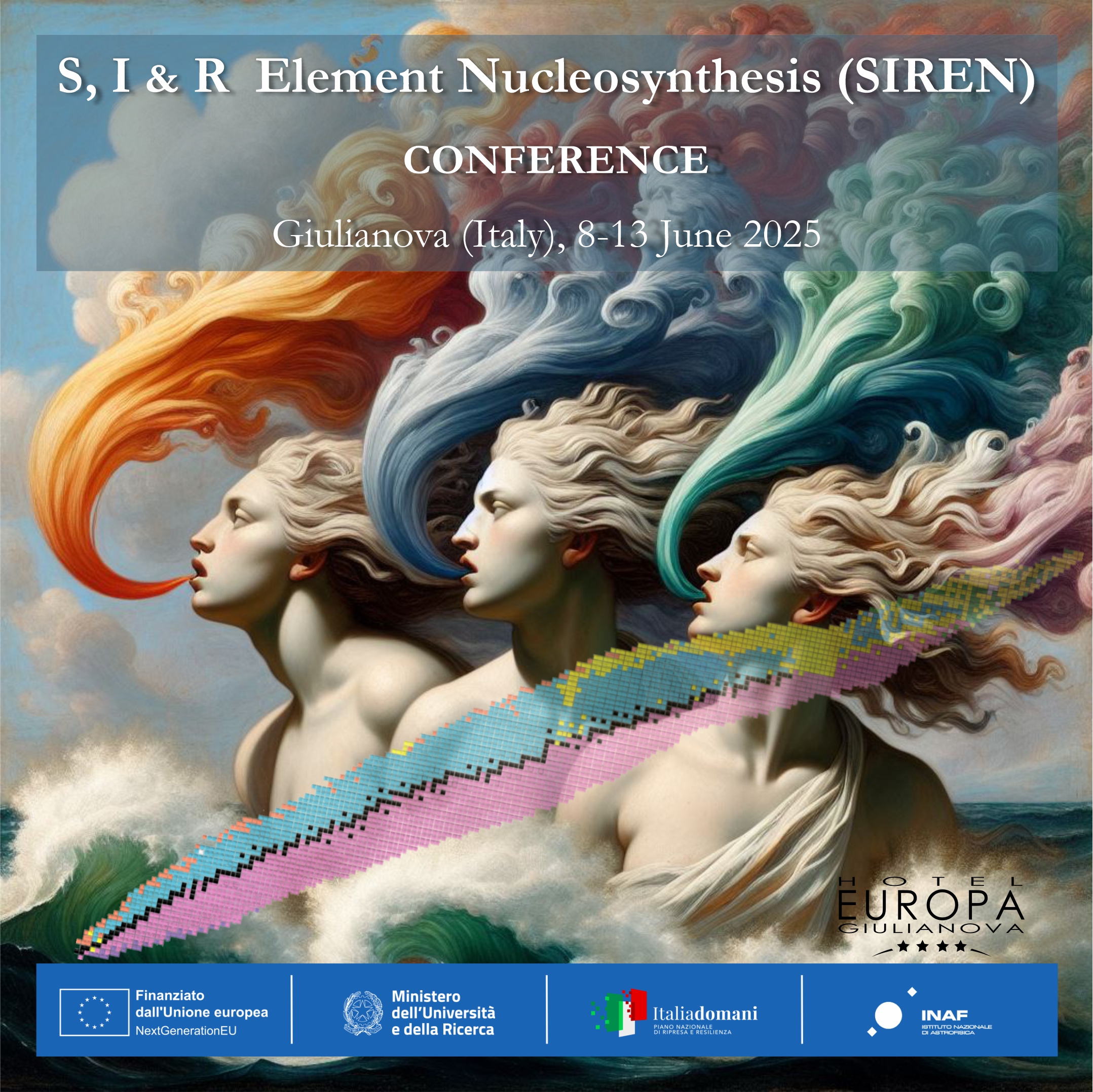 Se I-X  -  T=100000K
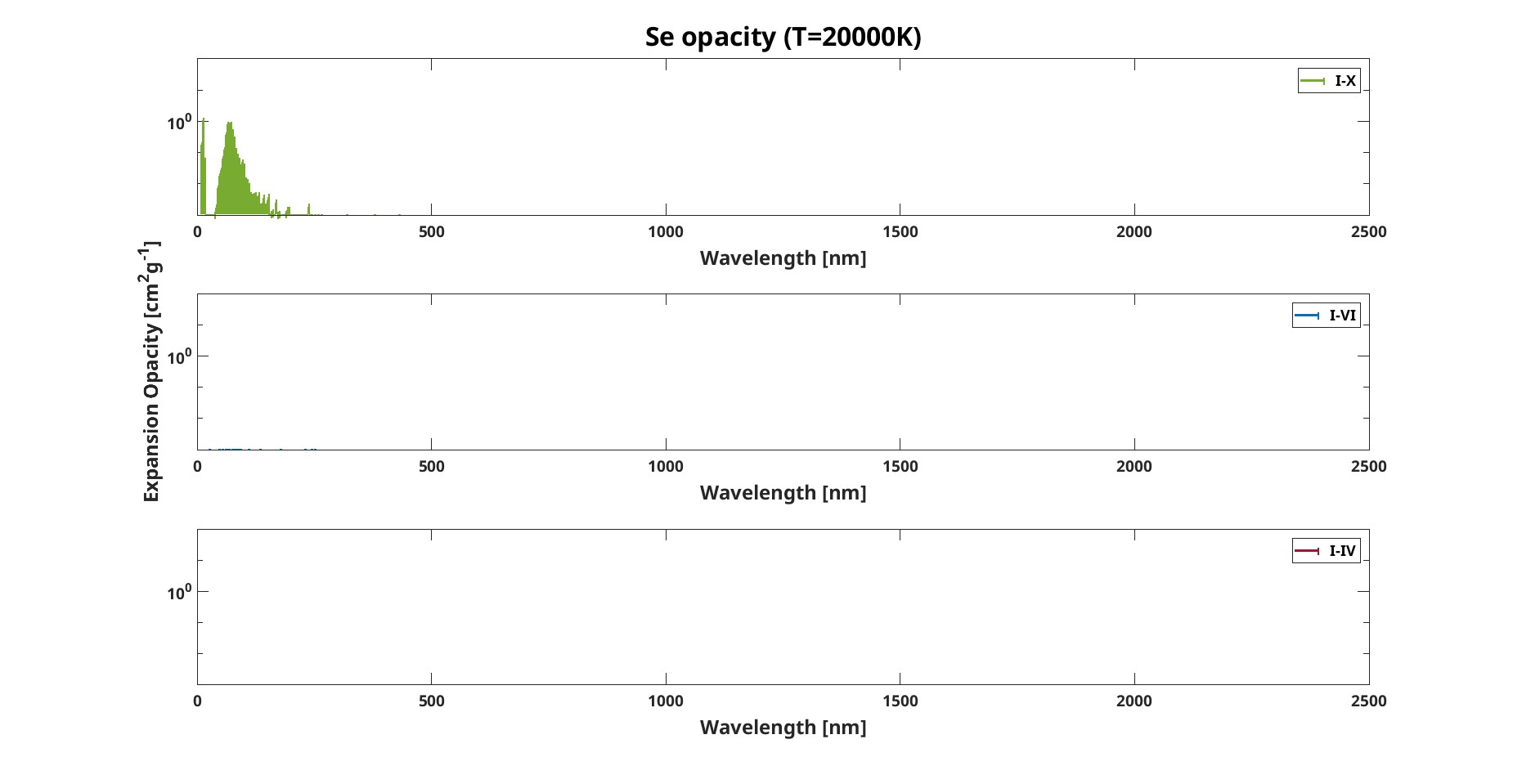 28
sirEN Conference – Giulianova (TE), Jun 8-12th, 2025
What about KN spectrum?
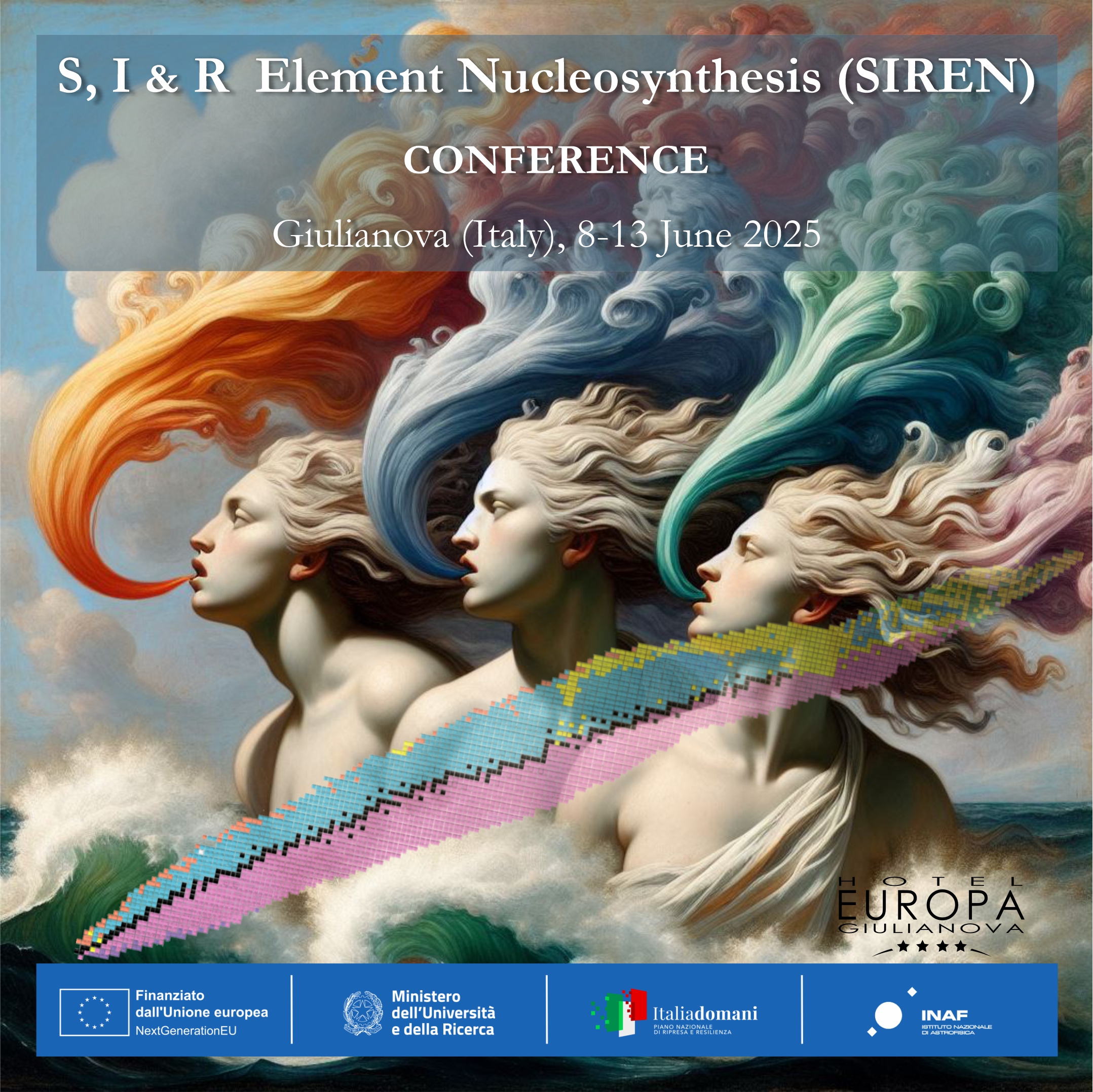 KN spectrum analysis  -  t = 0.5d
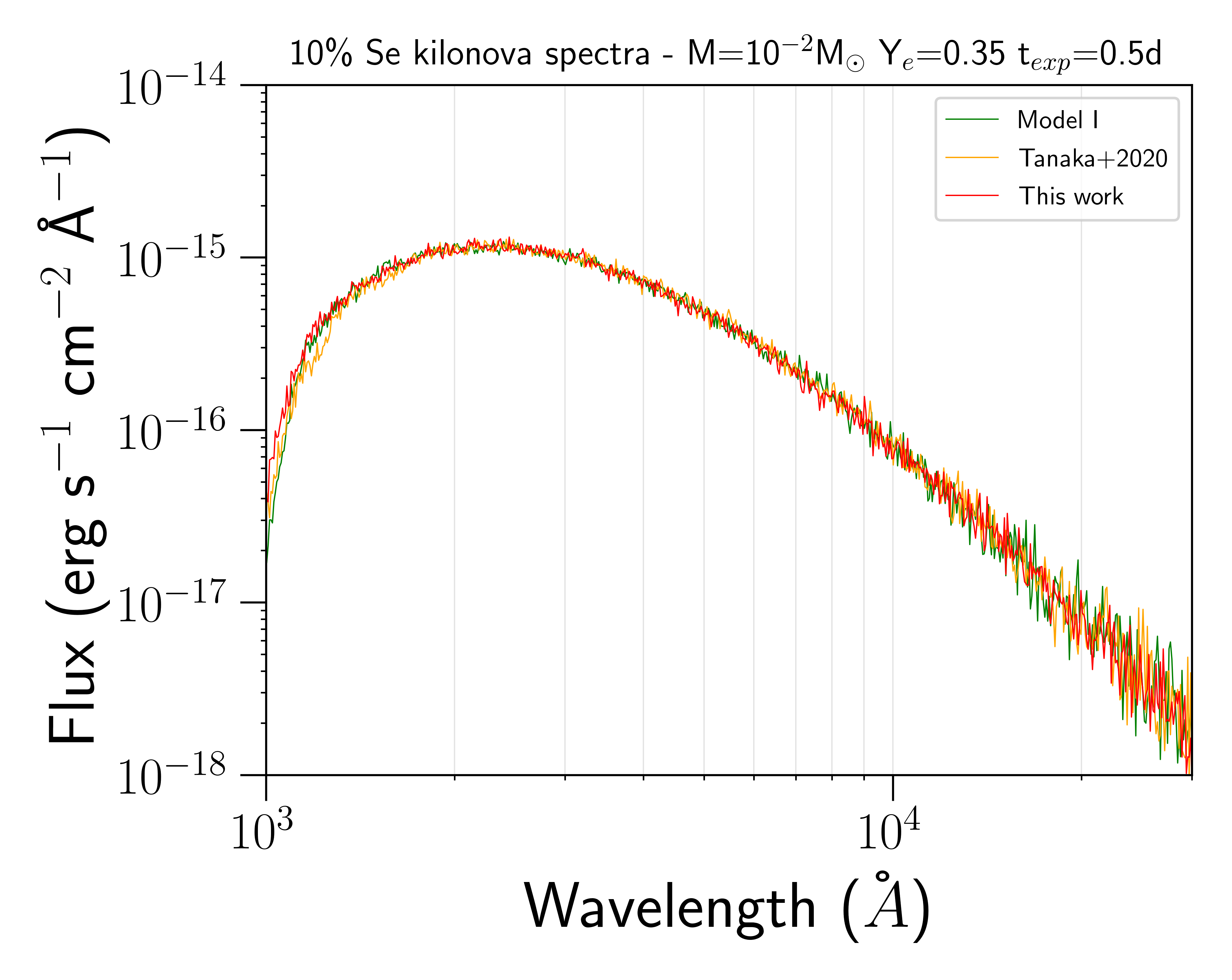 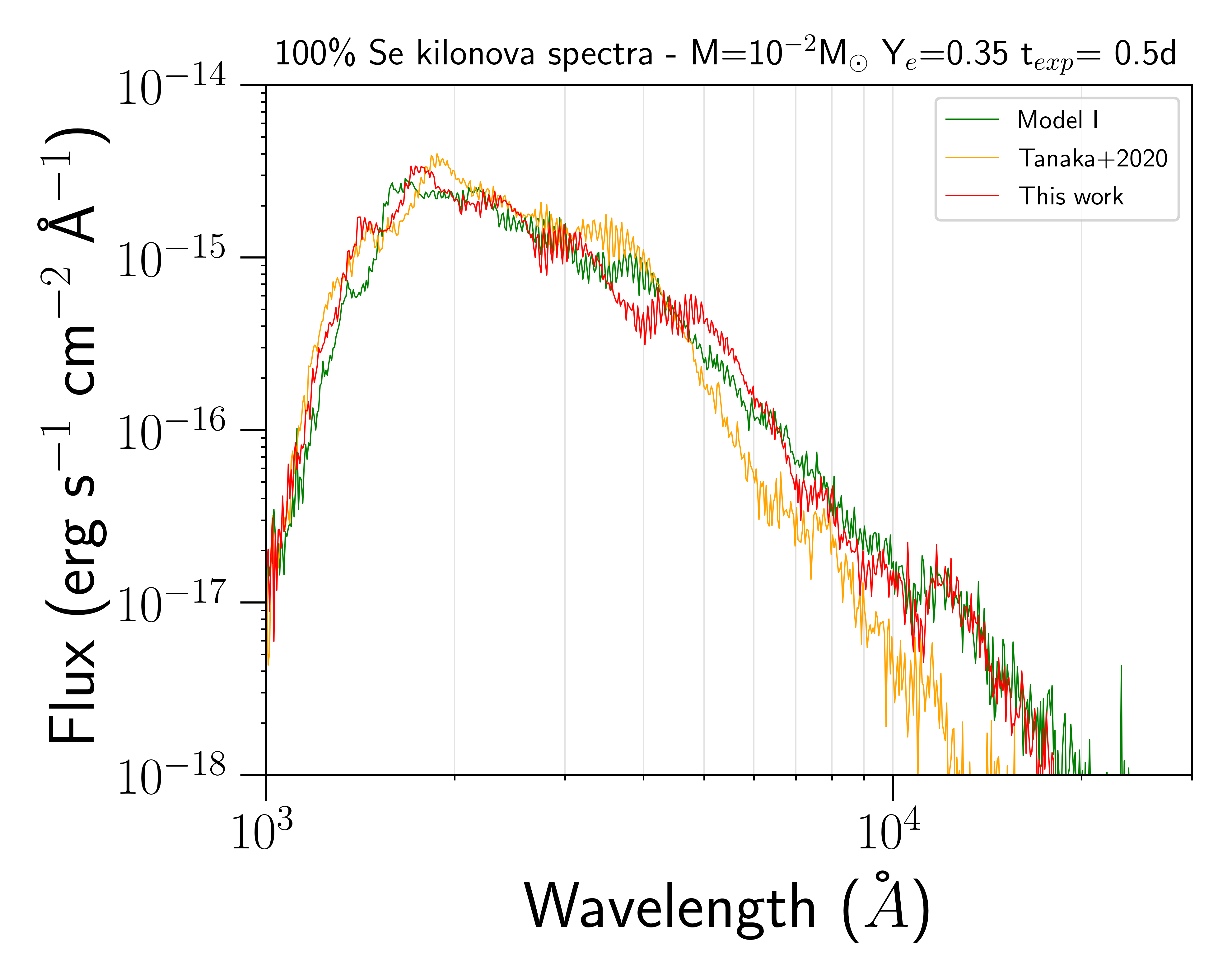 The results presented in red will be soon available in the paper         Bezmalinovich M. et.al, in prep. 2025
30
sirEN Conference – Giulianova (TE), Jun 8-12th, 2025
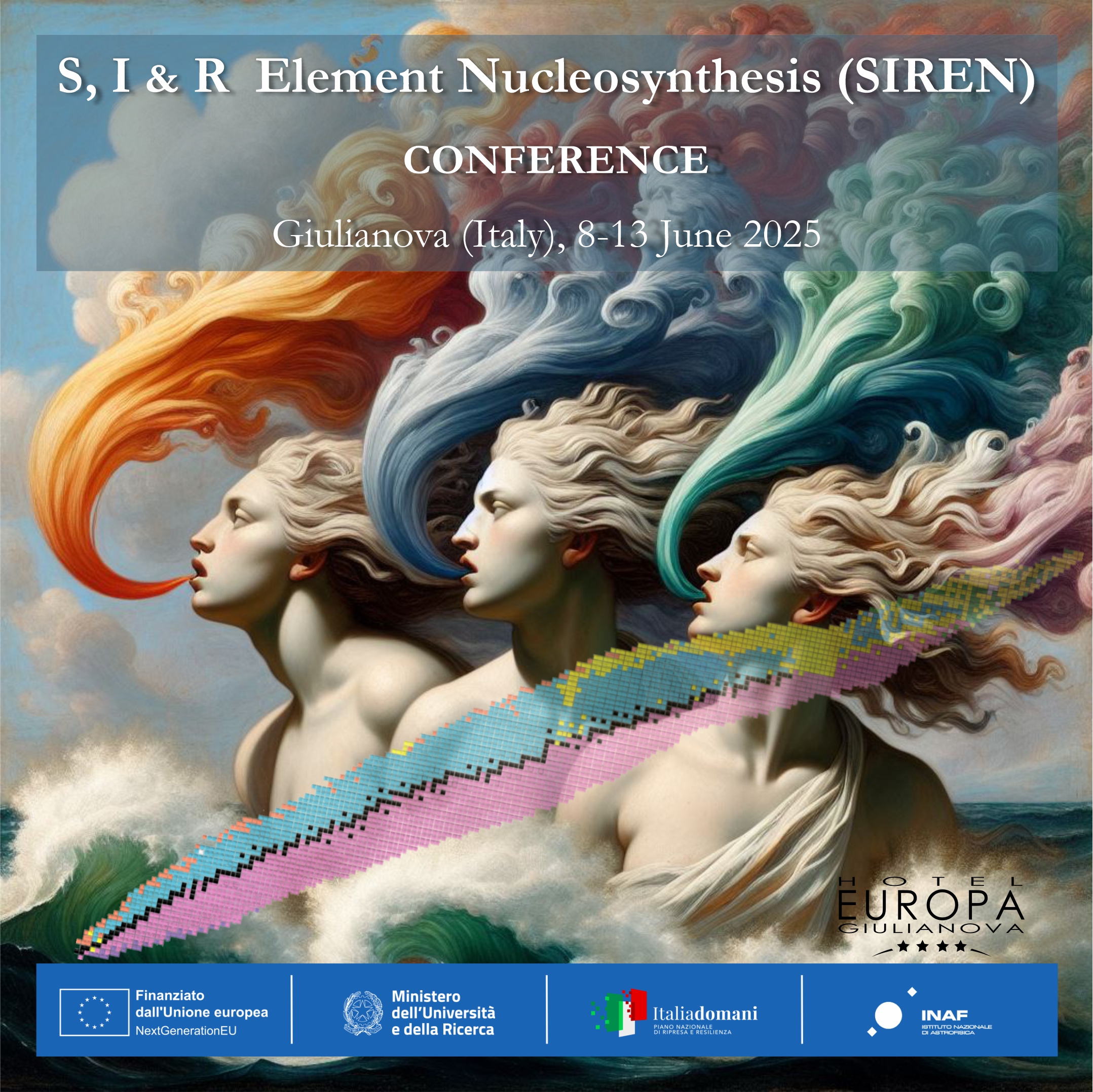 KN spectrum analysis  -  t = 1.43d
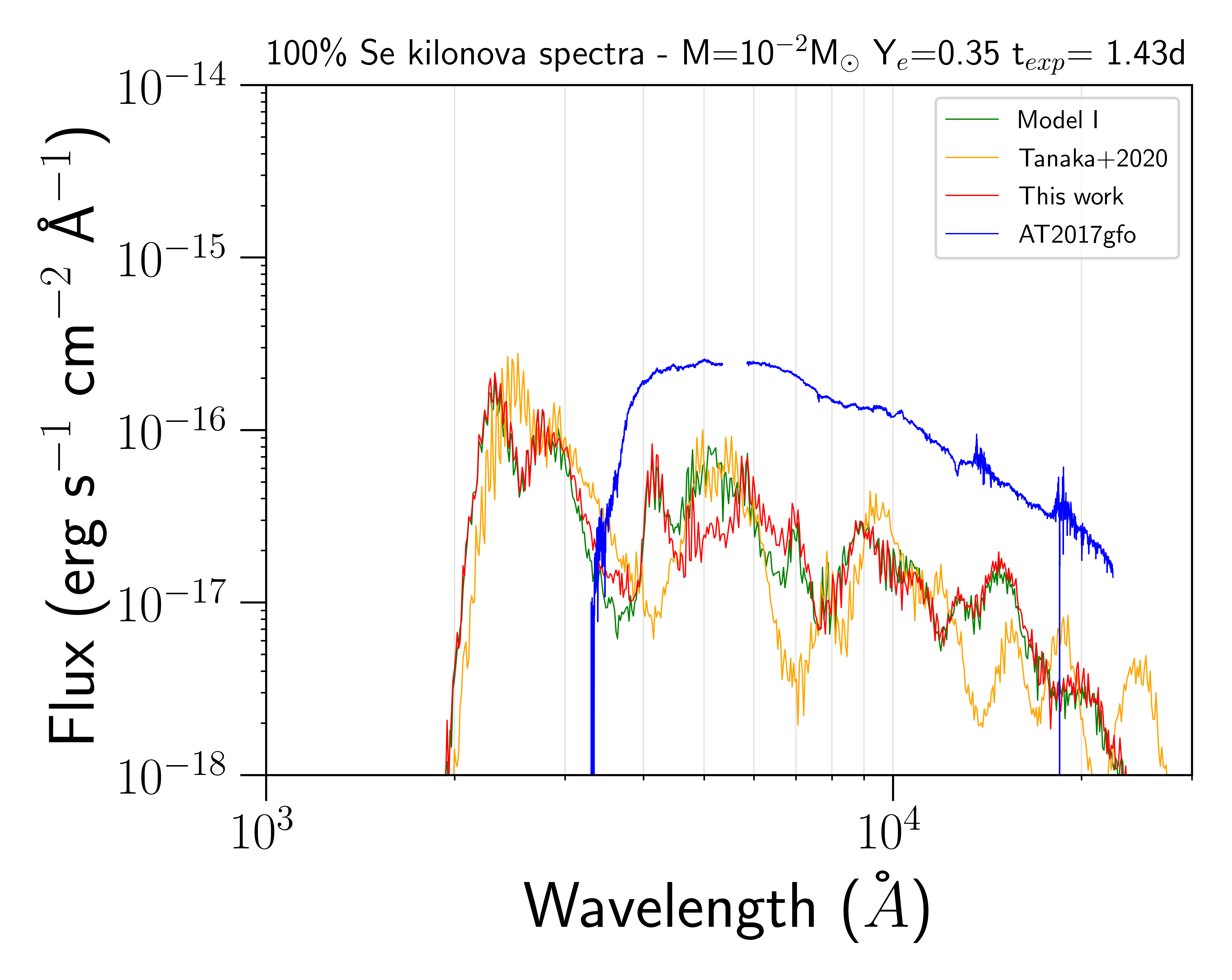 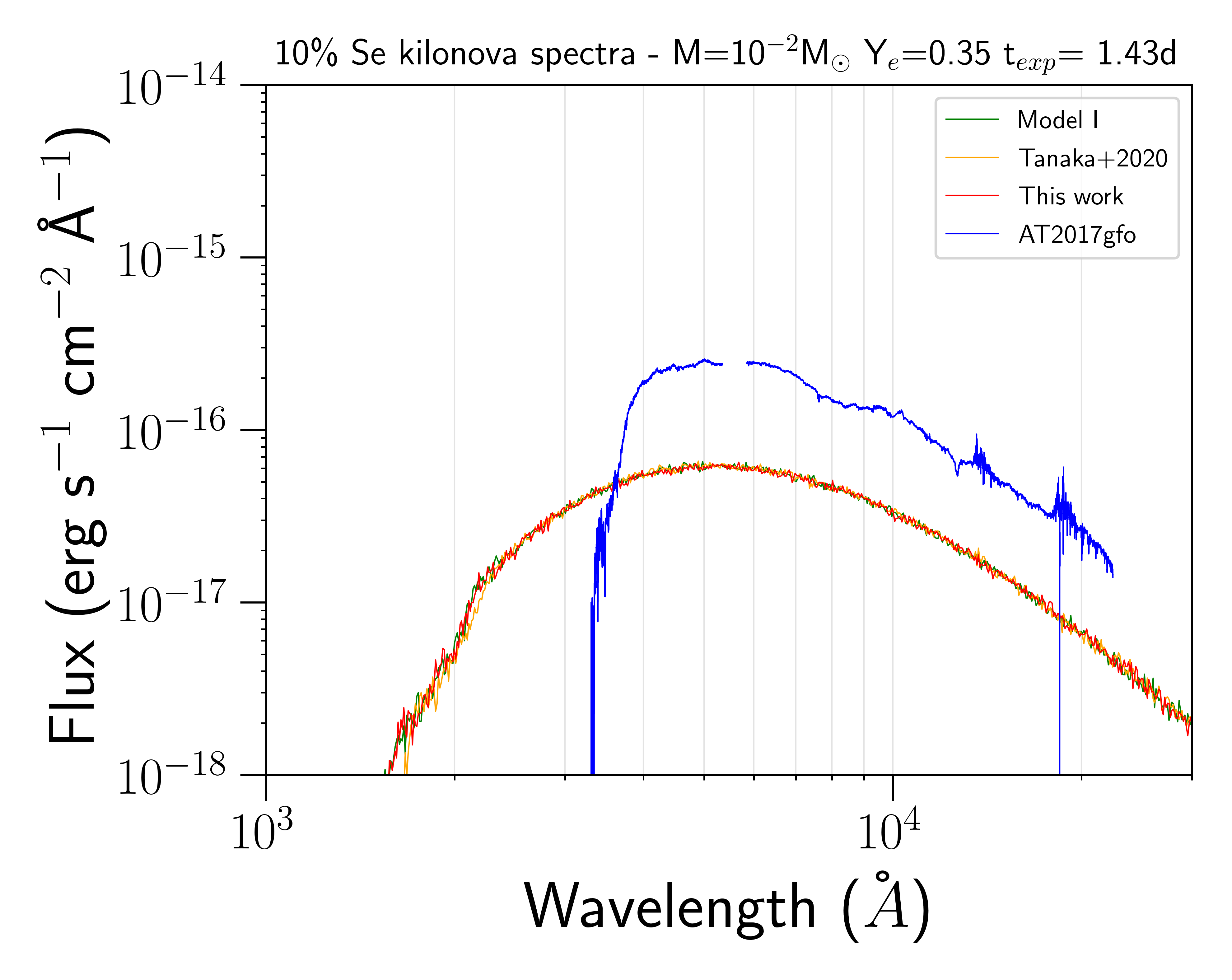 The results presented in red will be soon available in the paper         Bezmalinovich M. et.al, in prep. 2025
31
sirEN Conference – Giulianova (TE), Jun 8-12th, 2025
The MARTINI platform
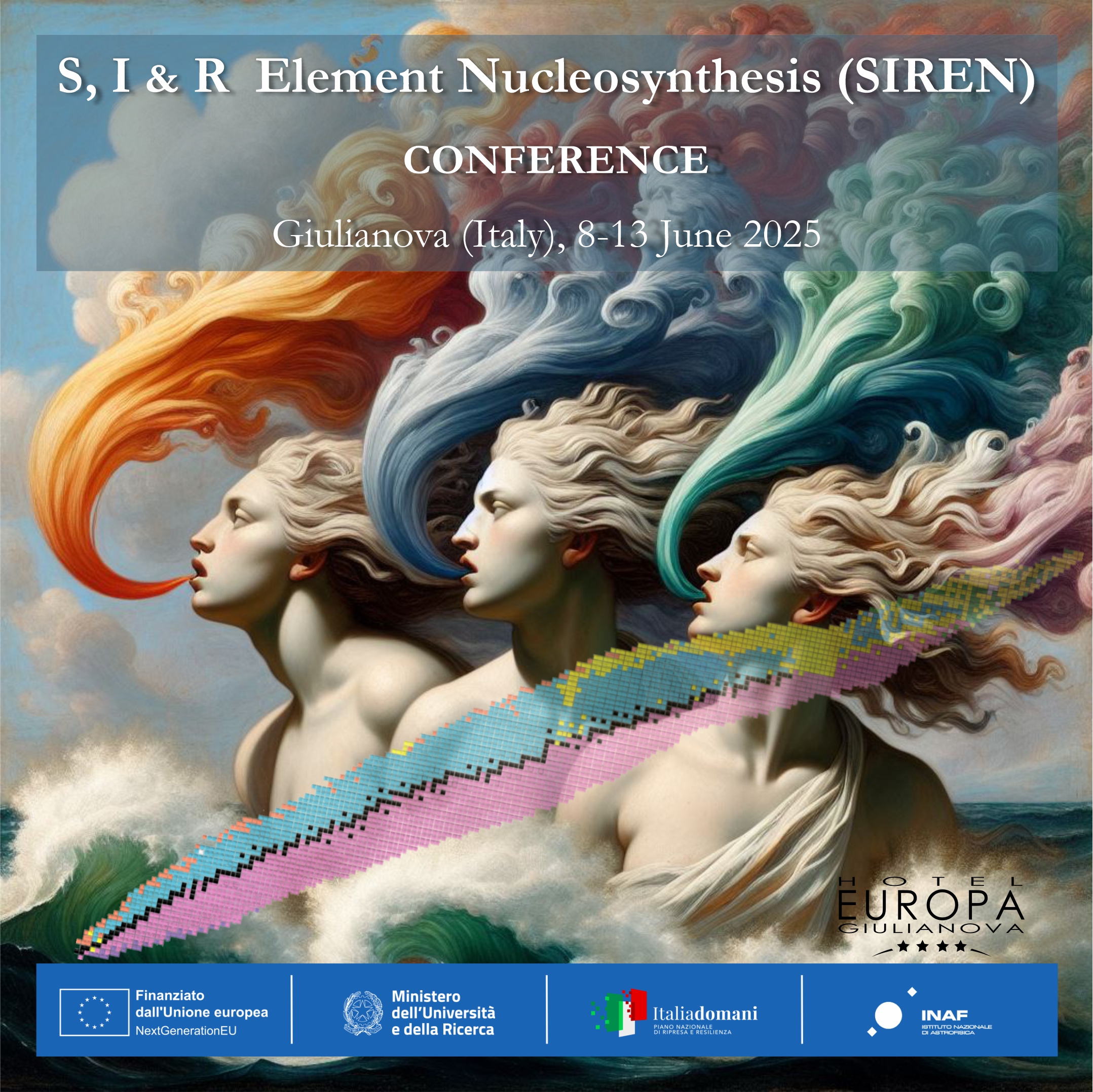 The MARTINI platform
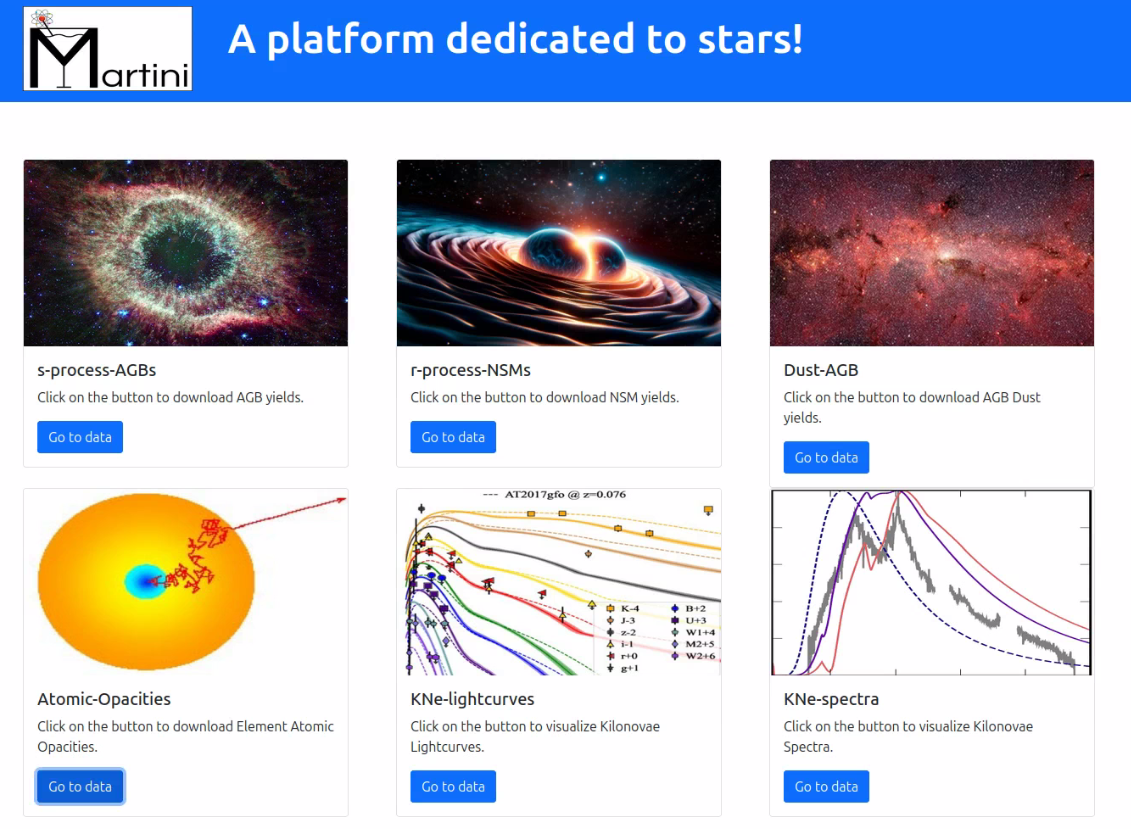 Every quantity, from atomic data to spectra will be reported inside the database
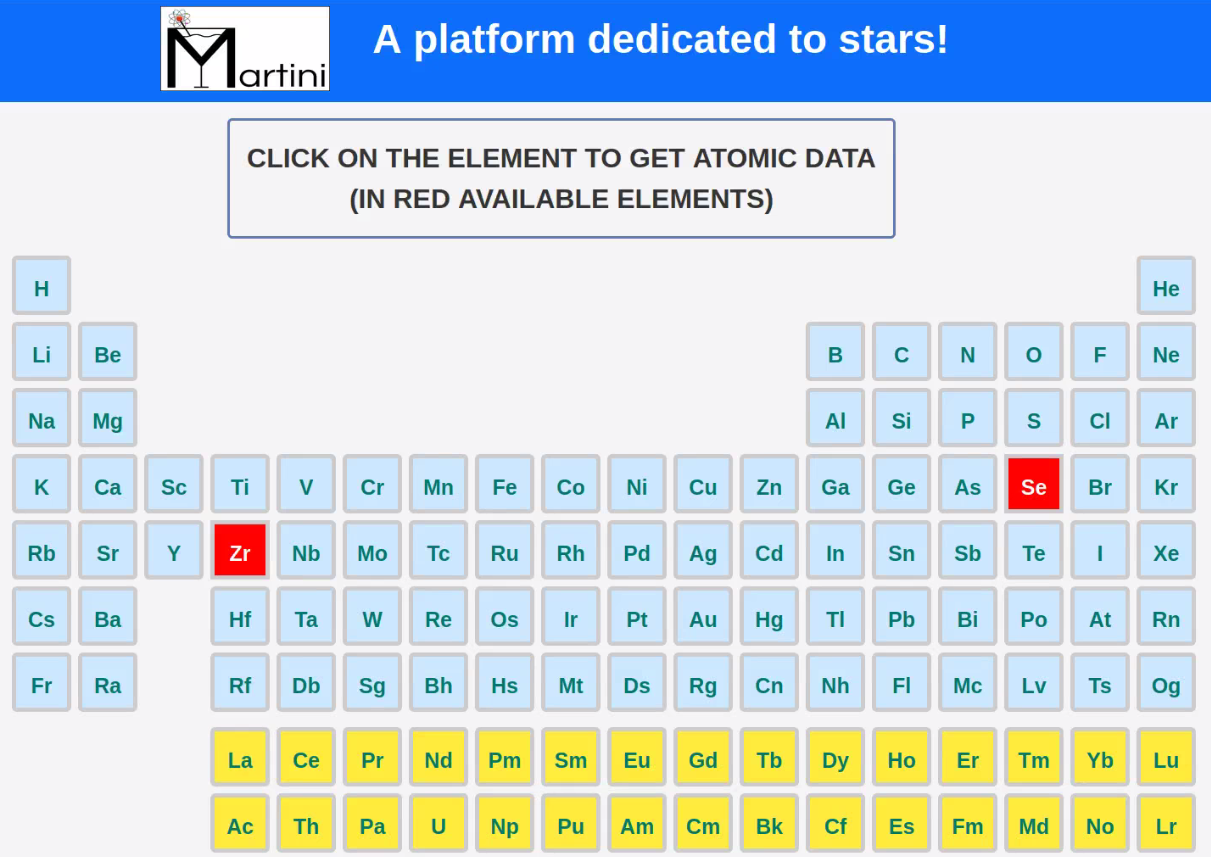 Select the astrophysical content of interest
33
sirEN Conference – Giulianova (TE), Jun 8-12th, 2025
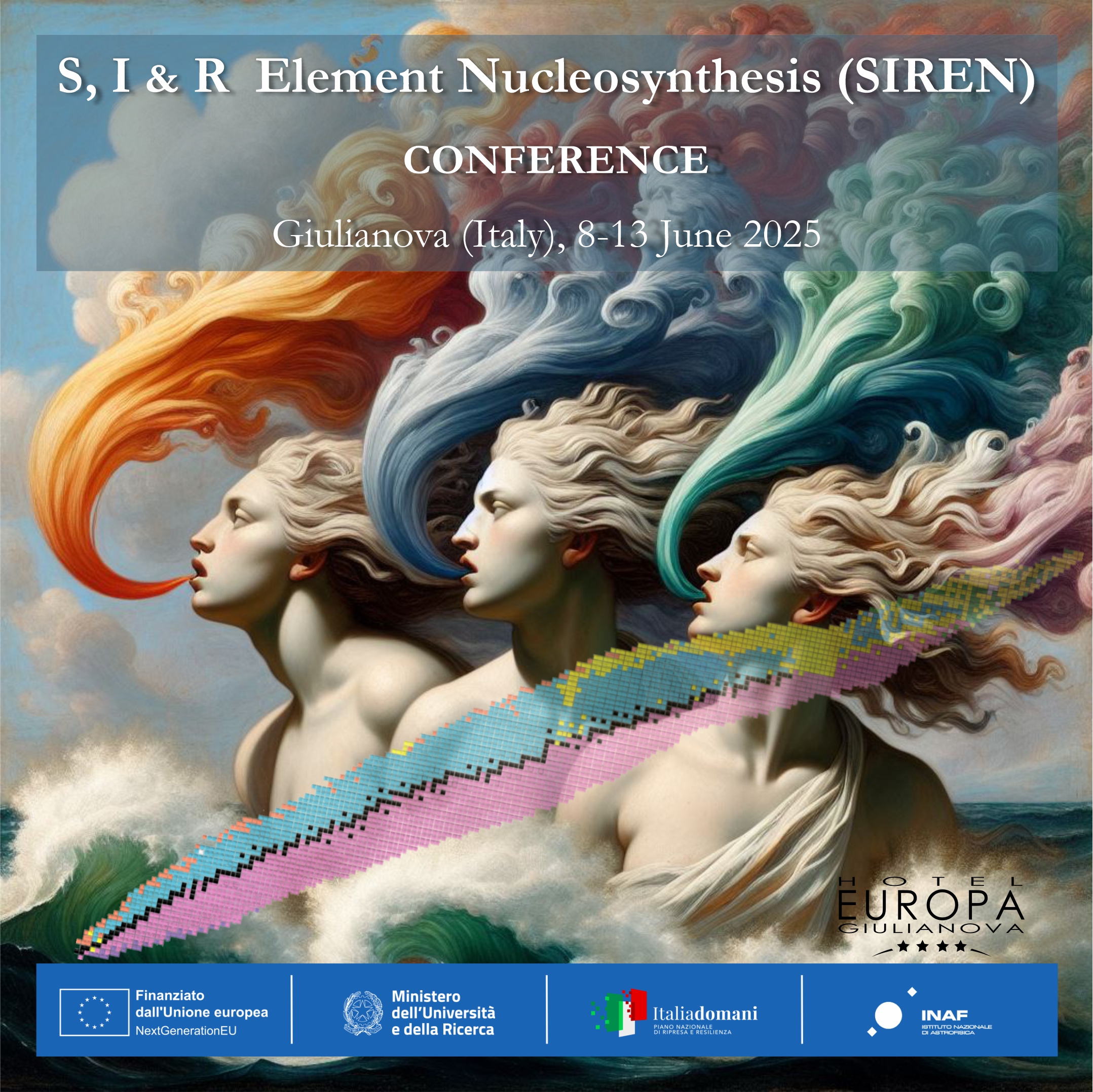 The MARTINI platform
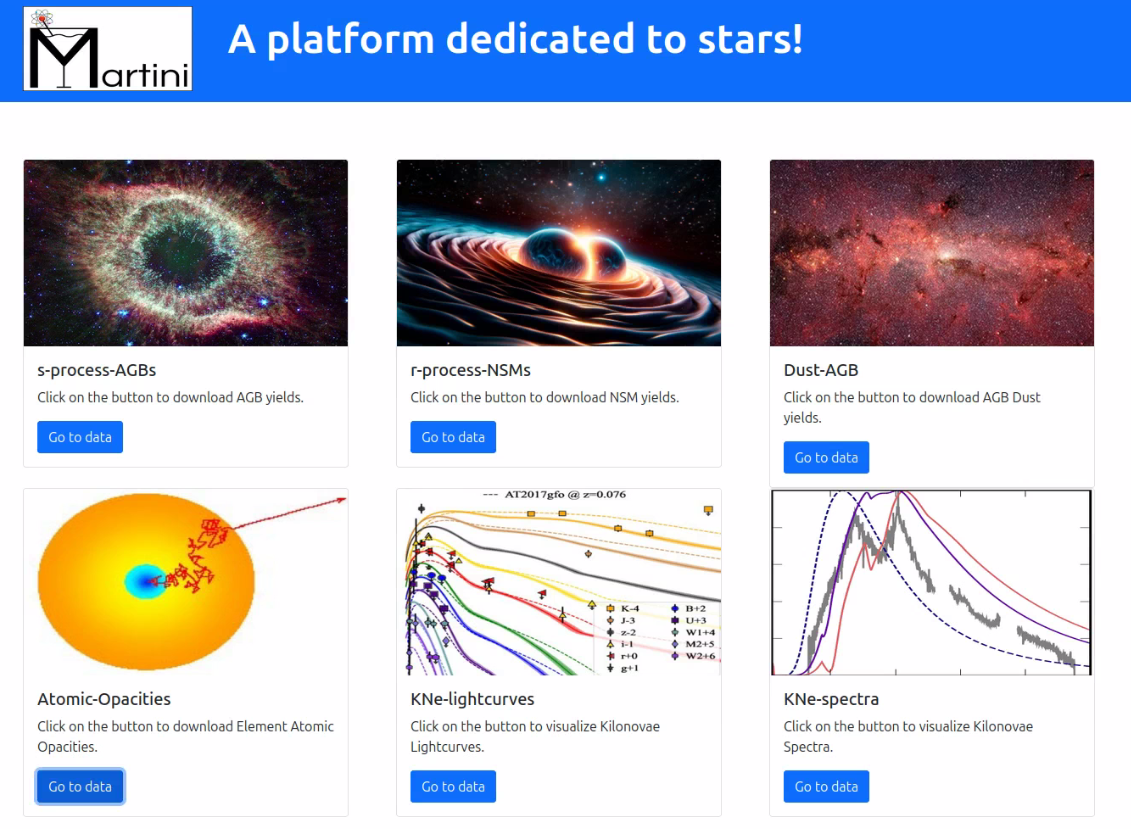 Every quantity, from atomic data to spectra will be reported inside the database
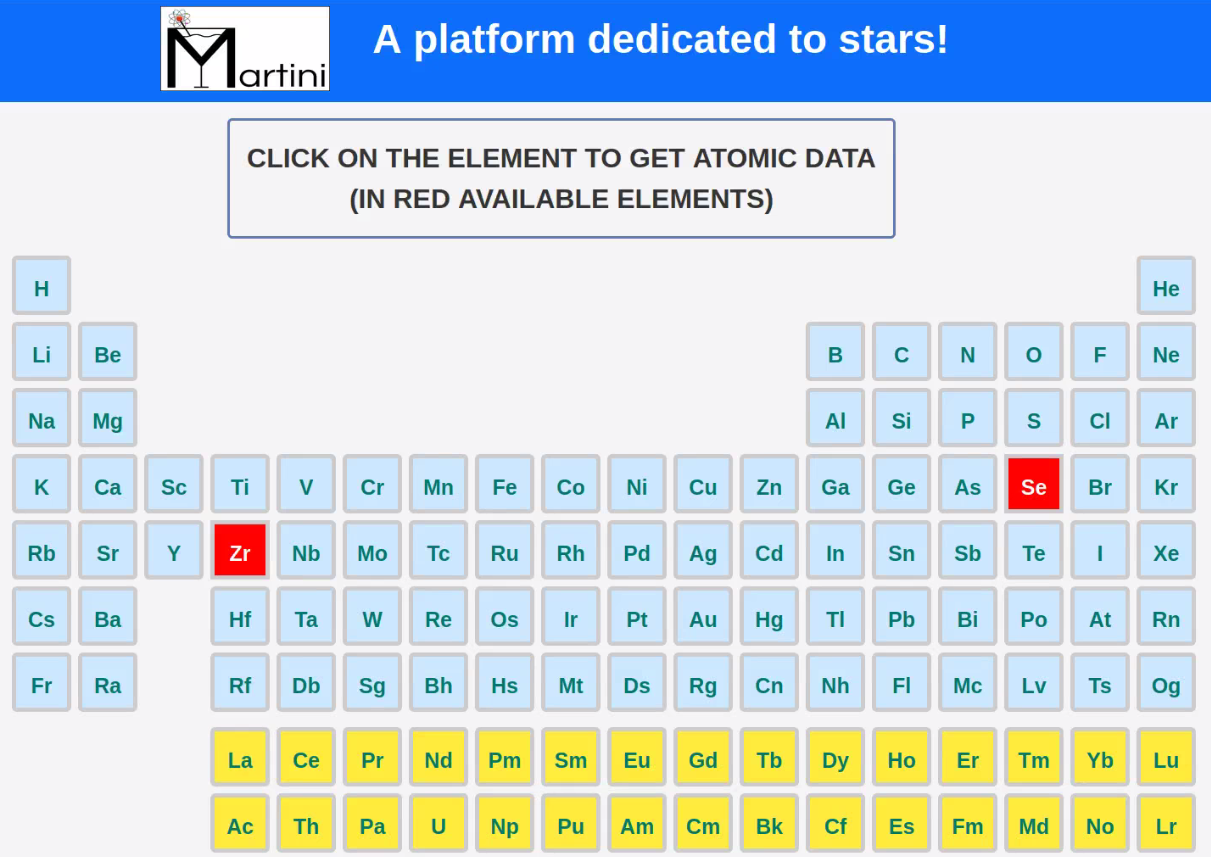 Select the astrophysical content of interest
34
sirEN Conference – Giulianova (TE), Jun 8-12th, 2025
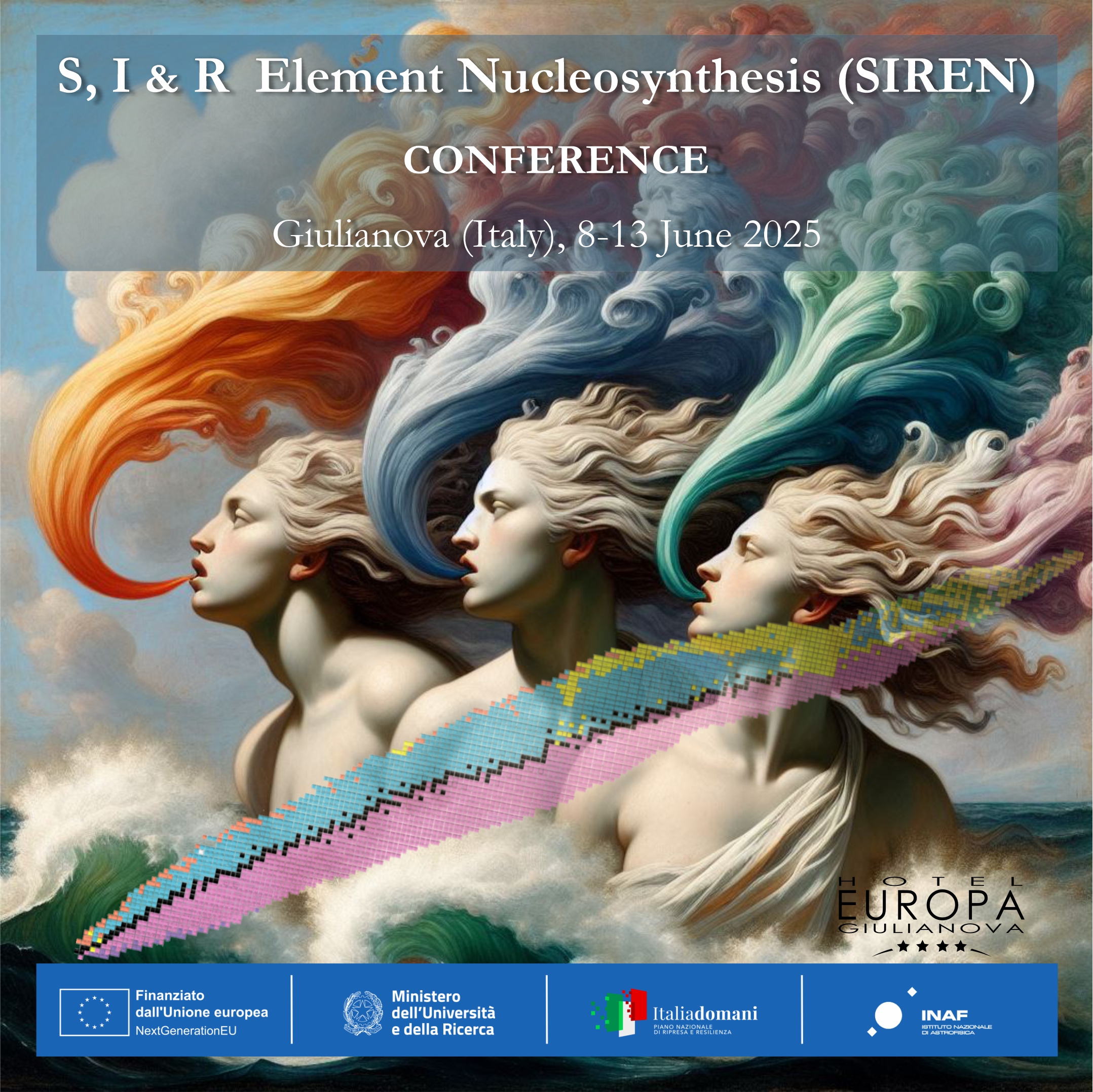 The MARTINI platform  -  Se details
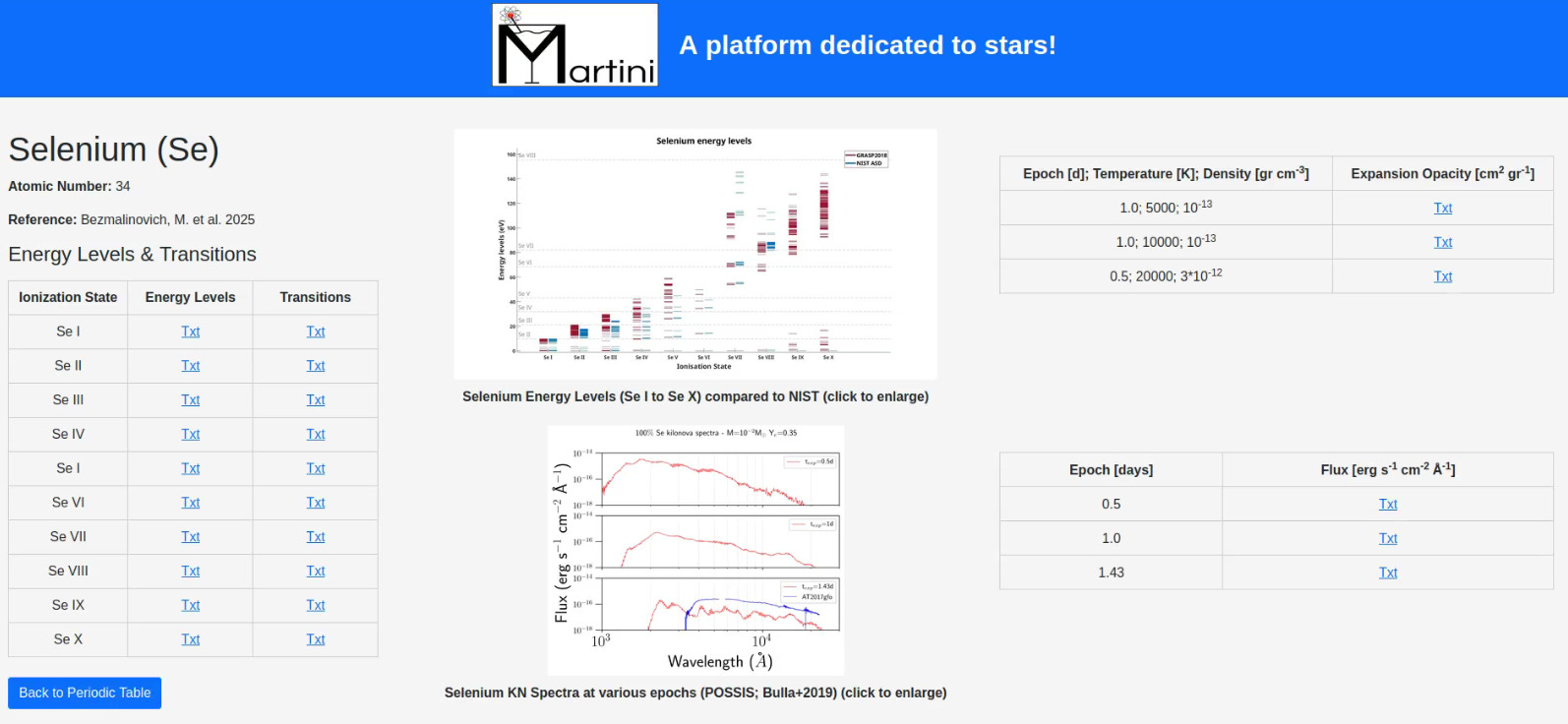 35
sirEN Conference – Giulianova (TE), Jun 8-12th, 2025
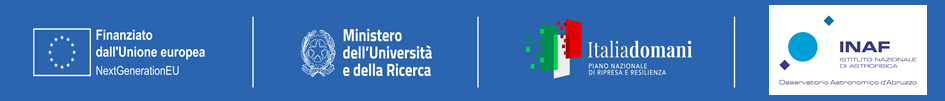 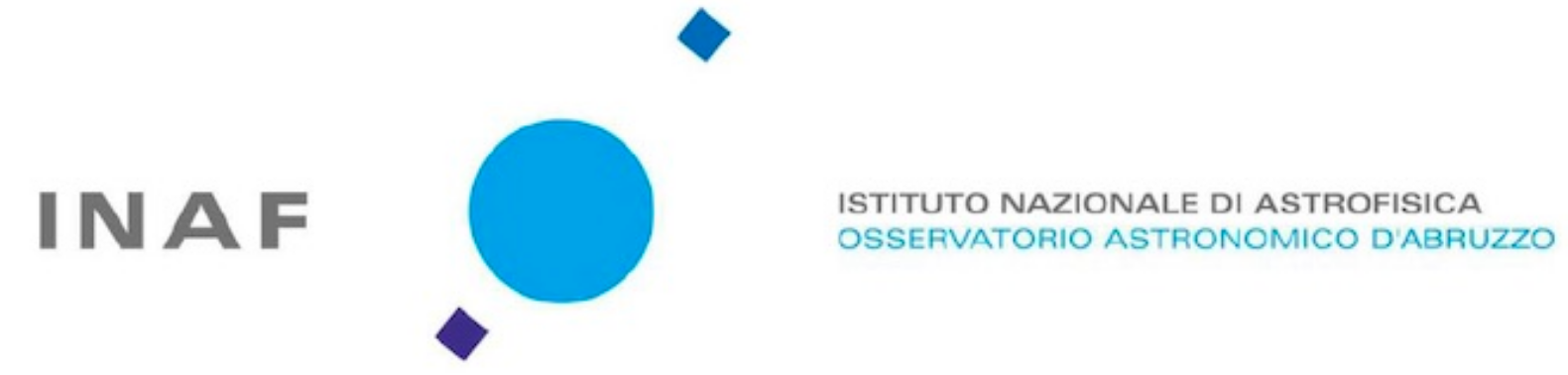 General overview
- A platform where store all our astrophysics data (Open Access)
Conclusions
- We developed the framework and the tools to calculate atomic data and expansion opacity
- Modelling the KN spectra and the light curves
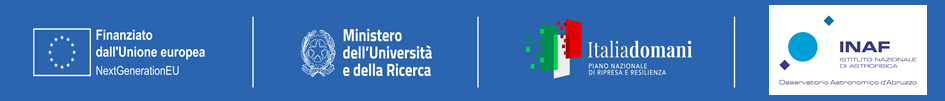 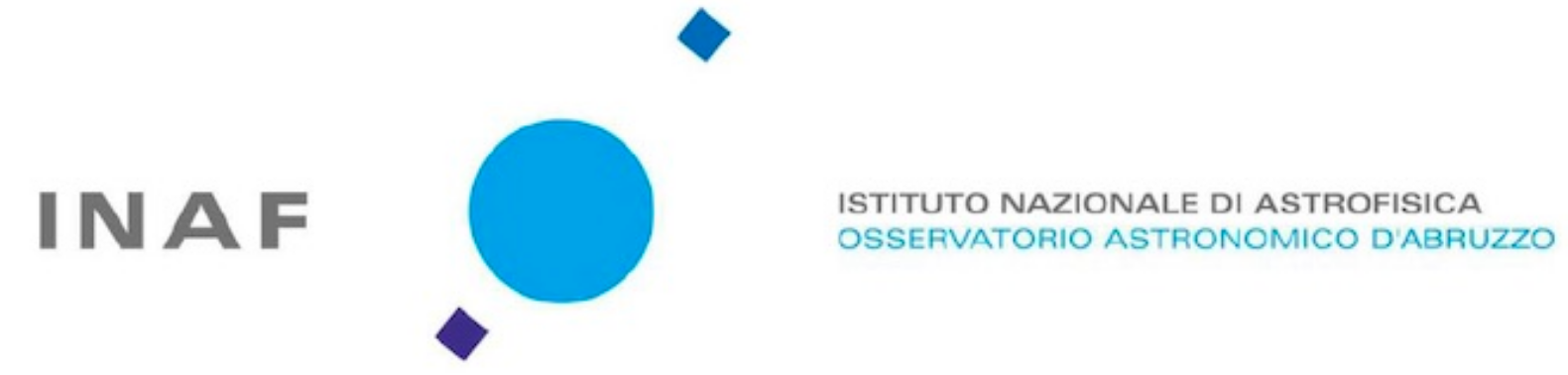 General overview
- A platform where store all our data
Conclusions
- We developed the framework and the tools to calculate atomic data and expansion opacity
- Modelling the KN spectra and the light curves
Selenium case
- Improved Se atomic data from Se IV to Se X
- Accurate Se opacity and KN spectra
- No evident Se spectral features can be observed in a AT2017gfo-like KN
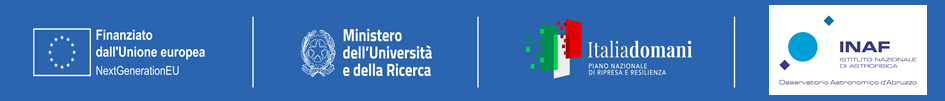 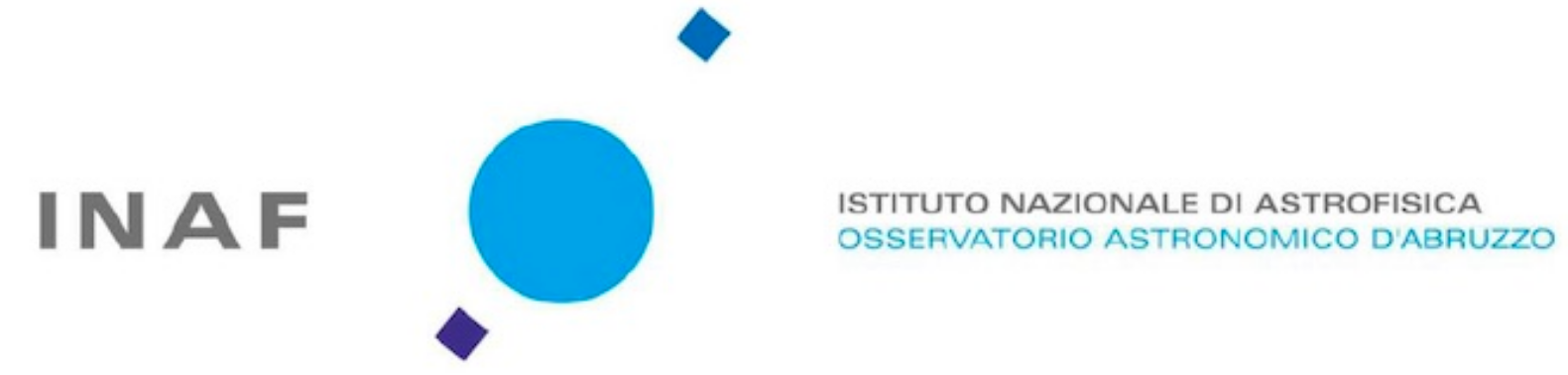 Future Perspectives
Analysis of the next early-stage peak elements starting from Zr (in progress)
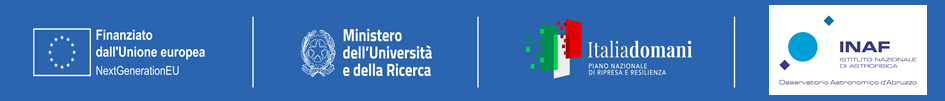 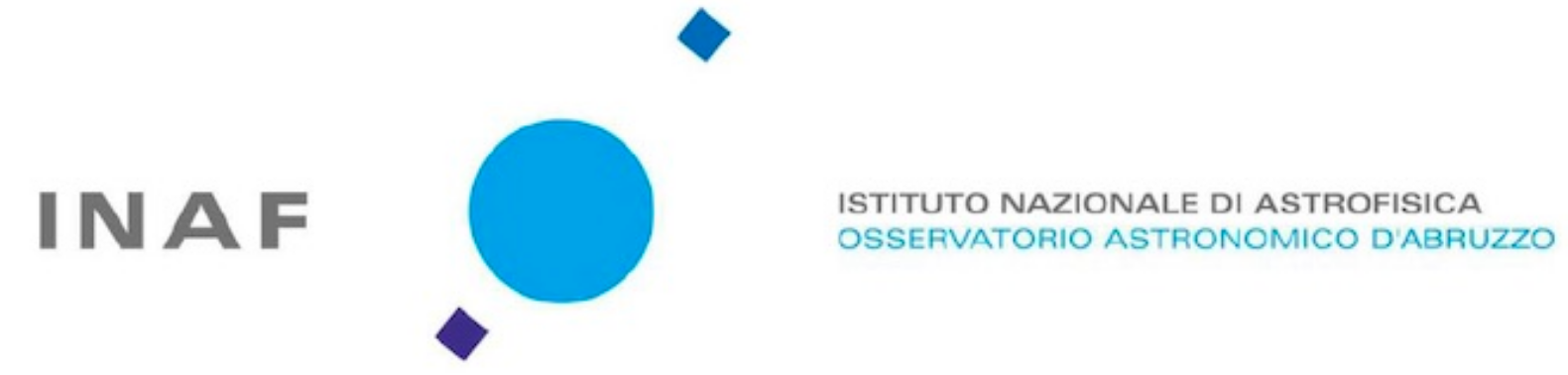 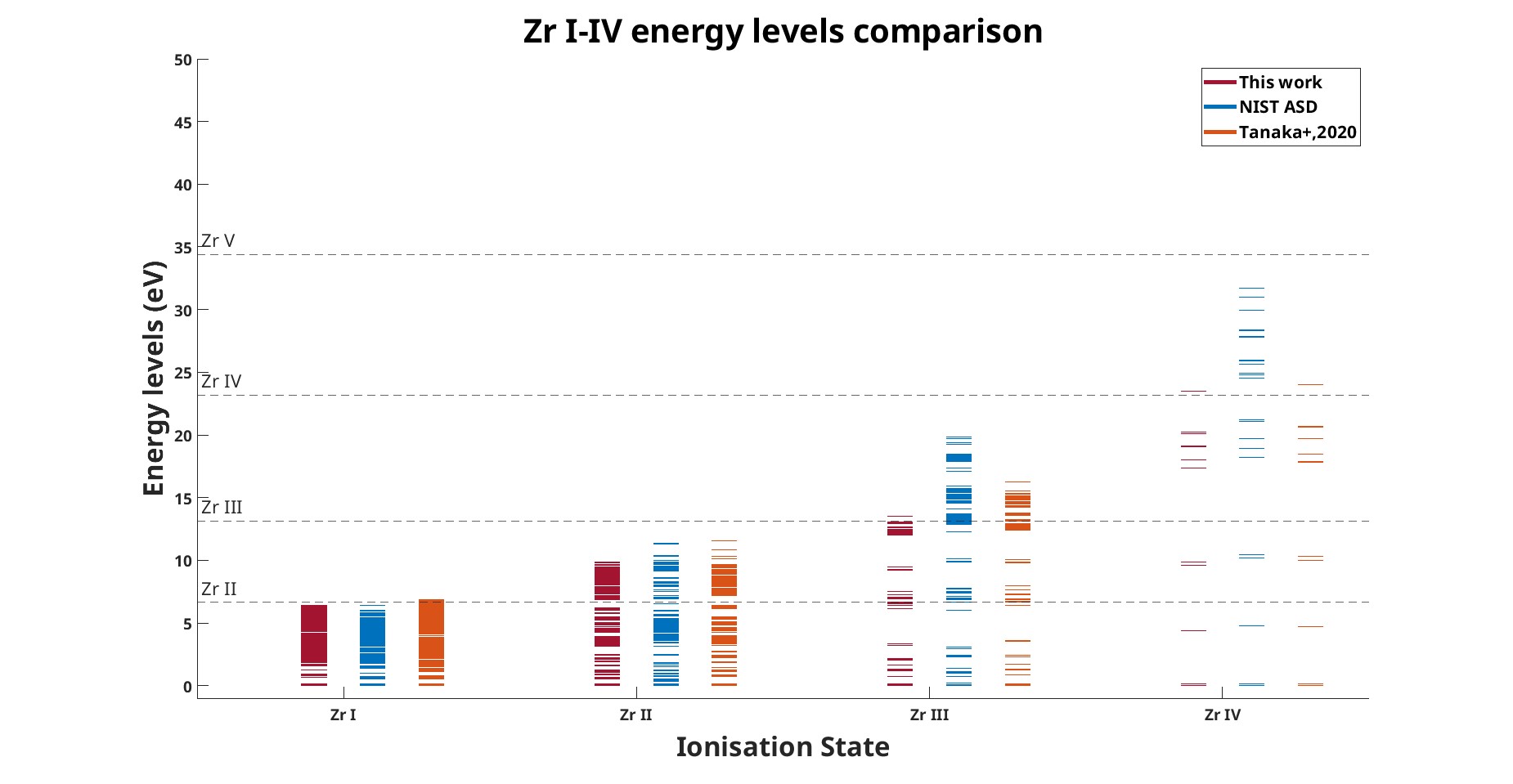 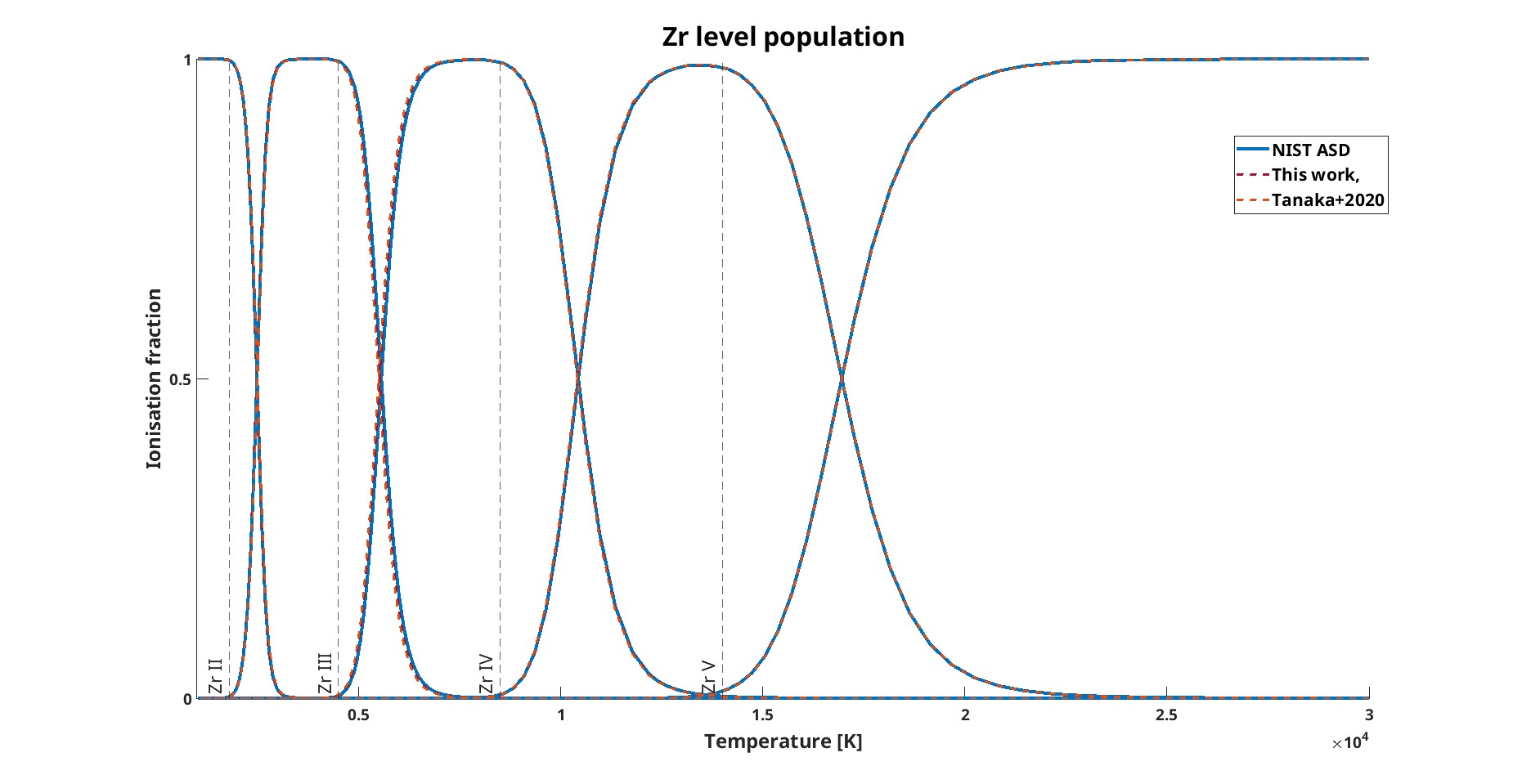 Future Perspectives
Analyse next early-stage peaks’ elements starting from Zr (in progress)
Extra contents
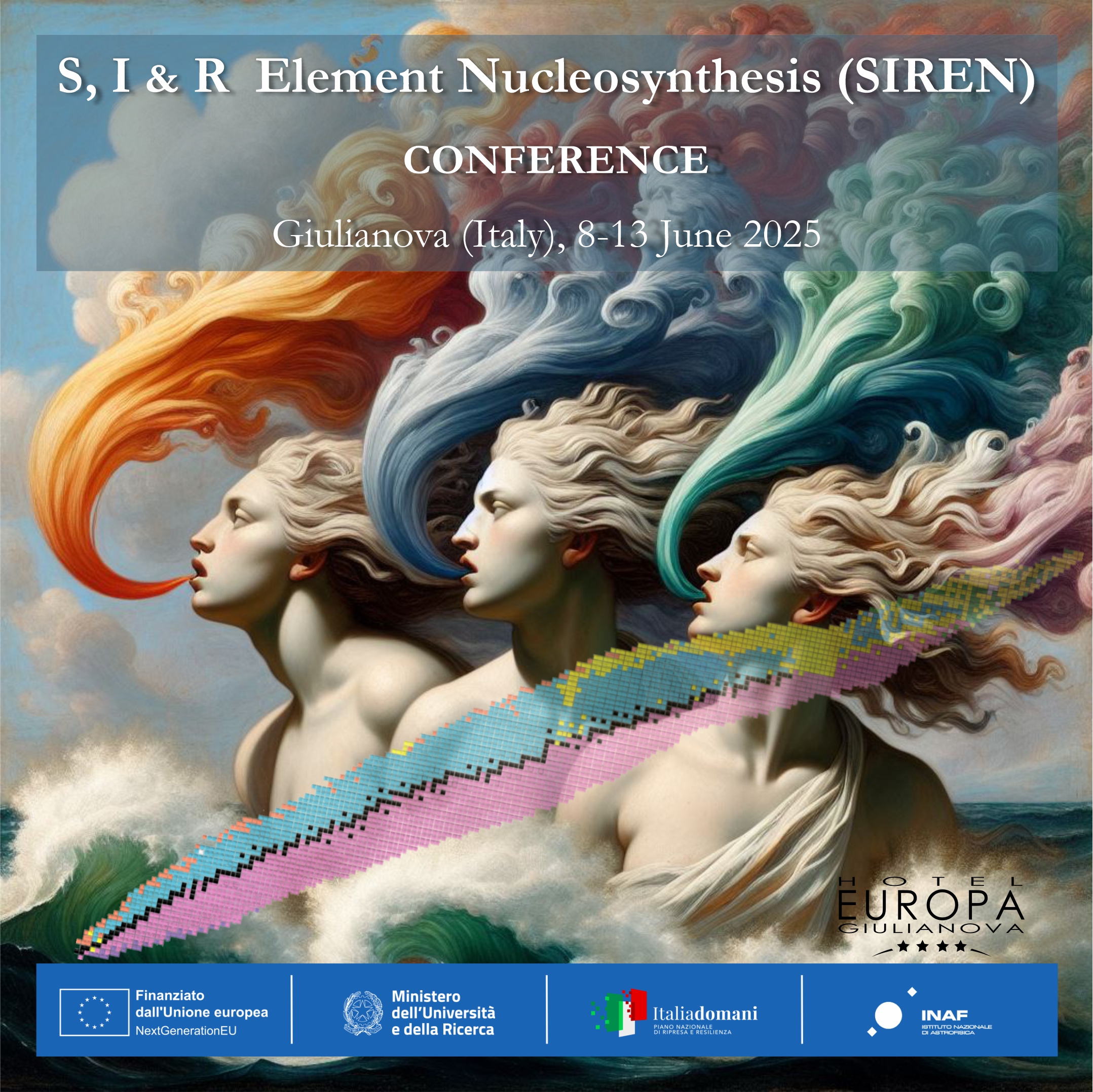 EXTRA - KN spectrum analysis  -  t = 1d
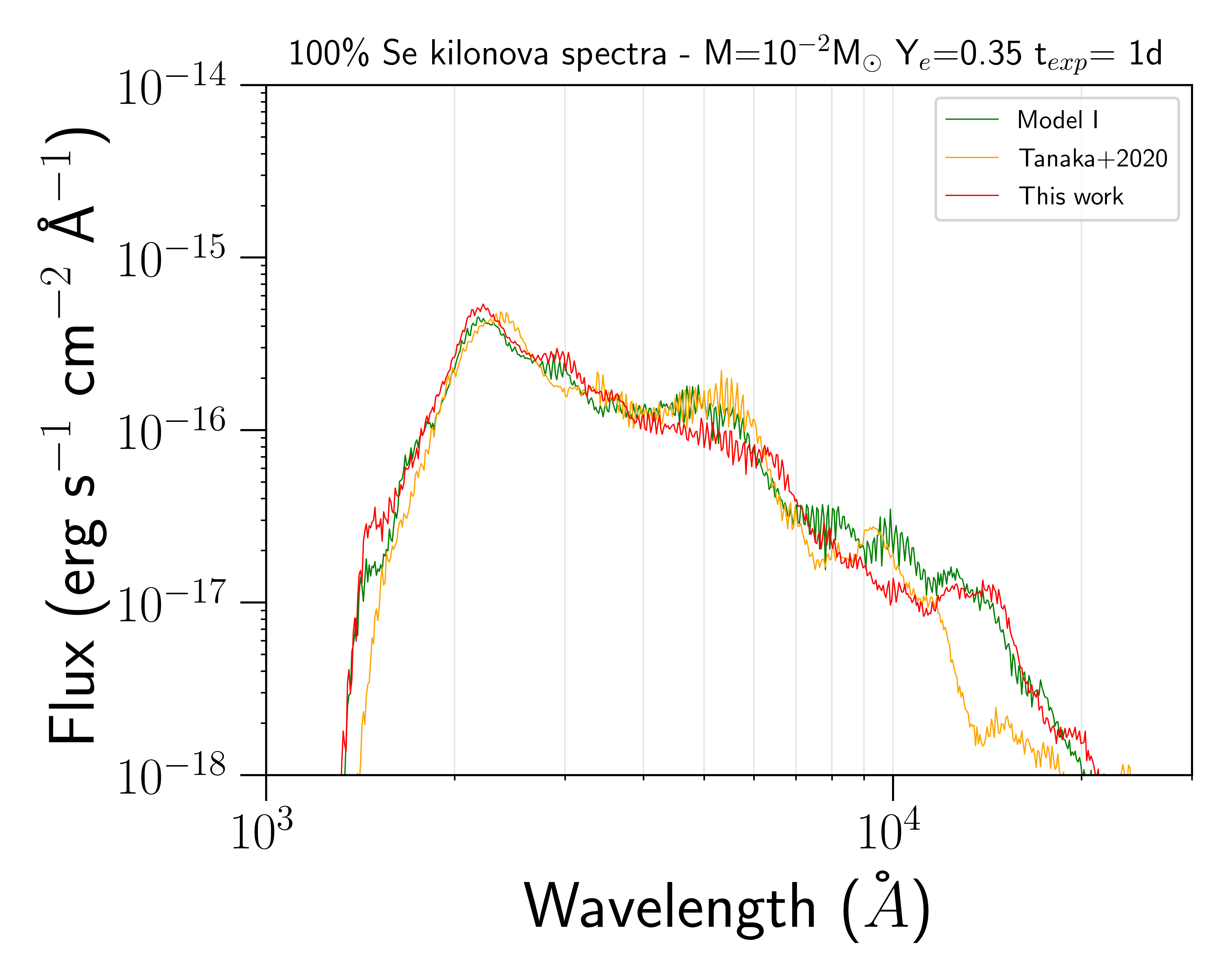 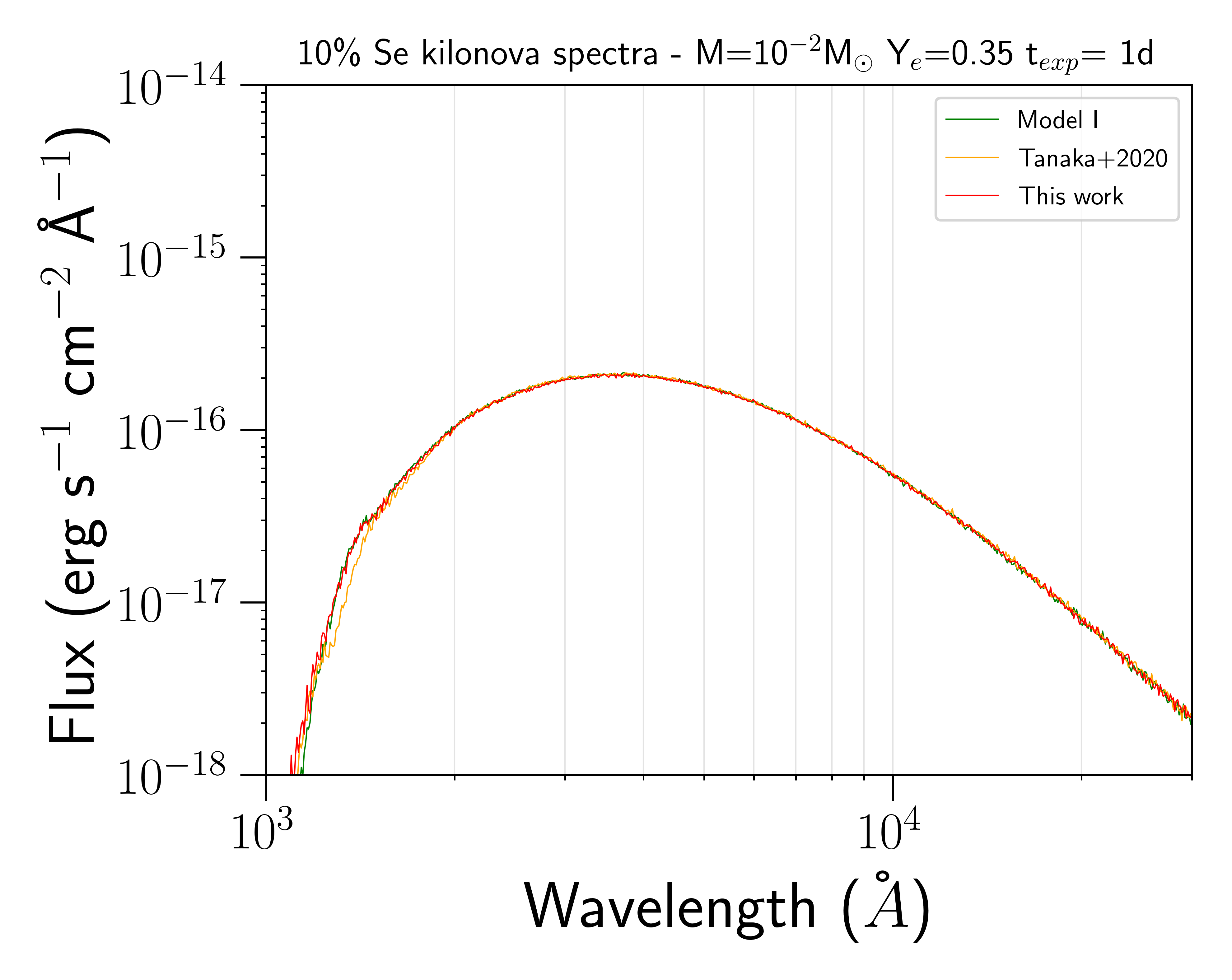 The results presented in red will be soon available in the paper         Bezmalinovich M. et.al, in prep. 2025
41
sirEN Conference – Giulianova (TE), Jun 8-12th, 2025
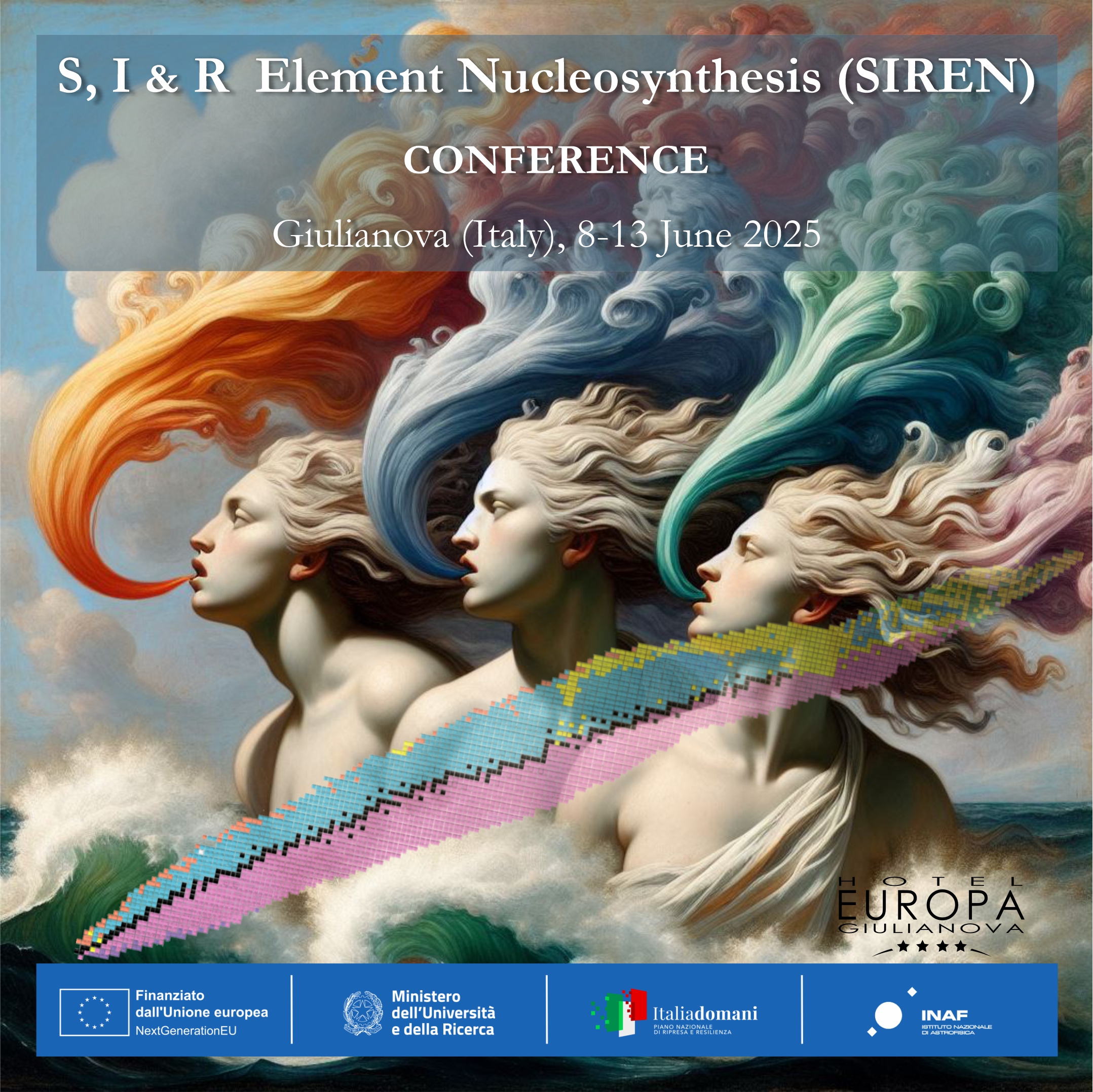 Extra - Se Electron Configurations
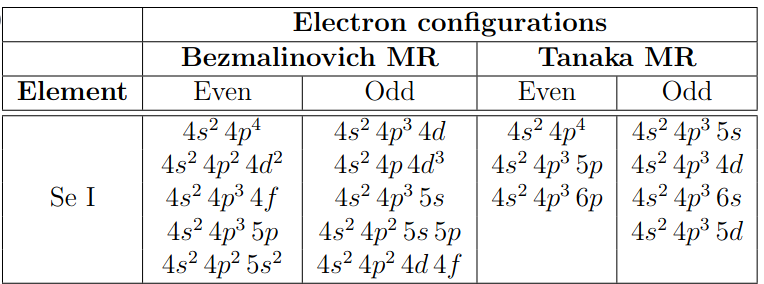 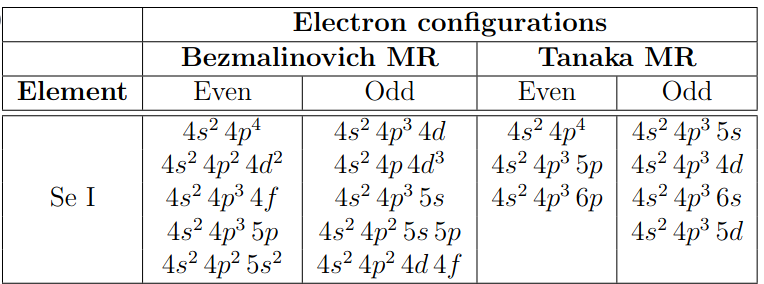 +2020
+2020
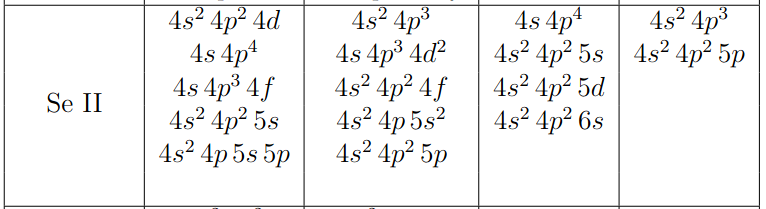 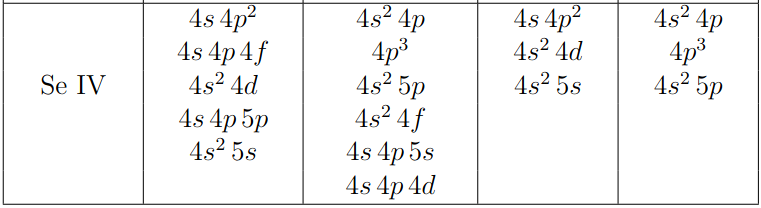 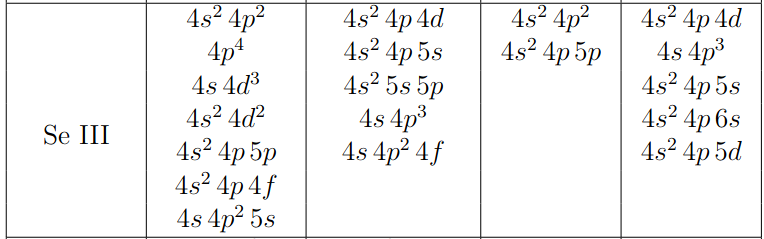 All the sets of electron configuratations respect the same symmetry
{5s,5p,4d,4f}
42
sirEN Conference – Giulianova (TE), Jun 8-12th, 2025
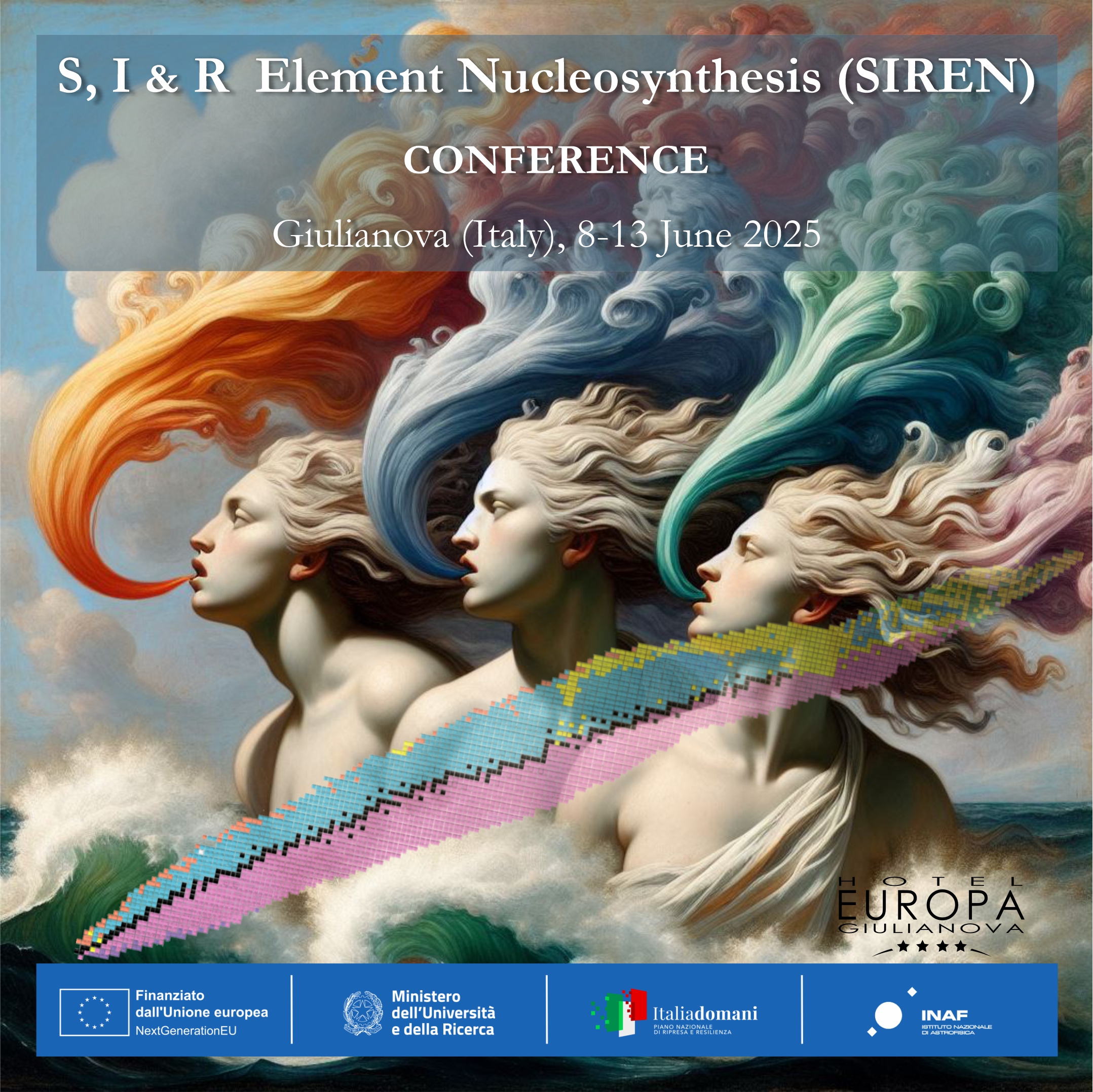 EXTRA – Atomic calculation strategy
Even and odd wave functions have been optimised separately
MR layer = {5s,5p,4d,4f} for all ionisation degree (both even and odd parity)
L1 = {6s,6p,5d,5f}
RCI
RCIstrategy
L2 = {7s,7p,6d,6f}
L3 = {8s,8p,7d,7f}
RCI final layer = {8s,8p,7d,7f}
43
sirEN Conference – Giulianova (TE), Jun 8-12th, 2025
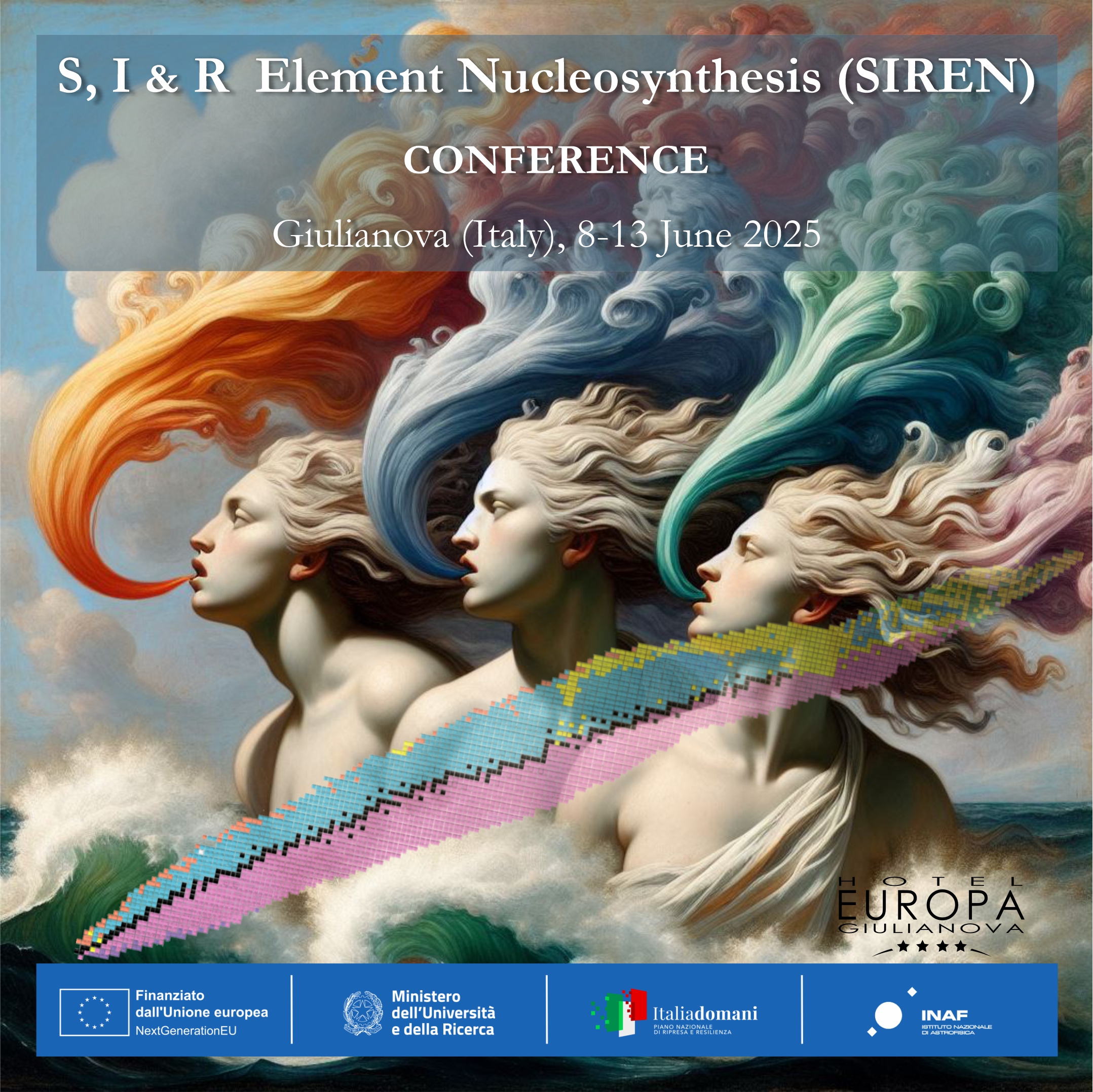 EXTRA – Atomic calculation strategy
Real case
Different n
Same n but different electron configuration
Standard case
Multi-configuration
4s24p36s1
n=6
4s24p35s1
Excited state
4s24p34d1
4s24p24d2
n=5
4s24p34d1
Transition
n=4
n=4
Excitation n-quantum number
Complex wave functions
Ground level
[Ar] 3d104s24p4
[Ar] 3d104s24p4
Selenium (Se) example
Dirac–Coulomb Hamiltonian
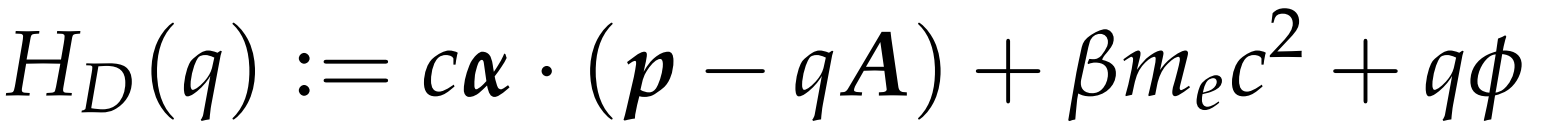 State wave function
Large expansion set of electron configurations (ECs)The final state will be a linear combination of the all possible lower/upper states of the transitions
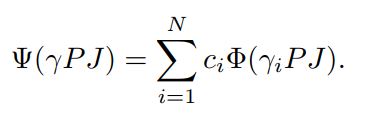 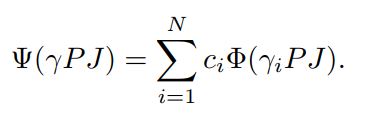 Multi-configuration
44
sirEN Conference – Giulianova (TE), Jun 8-12th, 2025